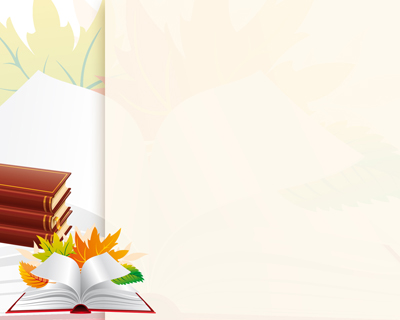 Иллюстрированный календарь
IV четверть
Обзор знаменательных и памятных дат, 
юбилеи русских и зарубежных писателей 
на 2021–2022 учебный год
2021
1 апреля – 100 лет со дня рождения русского писателя Сергея Петровича Алексеева (1922-2008)
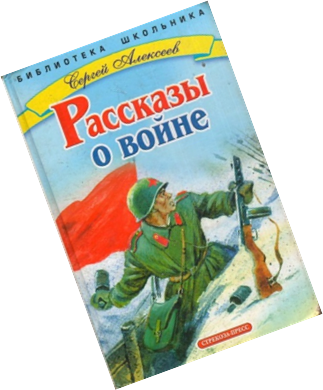 Во время войны Сергей Алексеев  обучал молодых лётчиков в авиационном училище в качестве инструктора. Получив травмы после неудачного учебного полёта в 1945 году, вынужден был уйти из авиации.
В литературу С.П. Алексеев пришёл как редактор и критик, став впоследствии известным писателем. Был редактором "Детской литературы" с 1946 года, занимал ответственные должности секретаря и председателя Комиссии по детской литературе СП СССР с 1950 года, работал главным редактором журнала "Детская литература" в период с 1965 по 1996 год. С.П. Алексеев автор множества учебников и книг, издававшихся во многих странах.
Его труды отмечены в 1984 году Государственной премией СССР, в 1970-м Государственной премией РСФСР имени Н.К. Крупской, в 1979-м – премией Ленинского комсомола. Ему вручён Международный диплом Г.Х. Андерсена, Почётный диплом Международного Совета по детской книге (IBBY). Алексеев С.П. удостоен звания заслуженный работник культуры РСФСР.
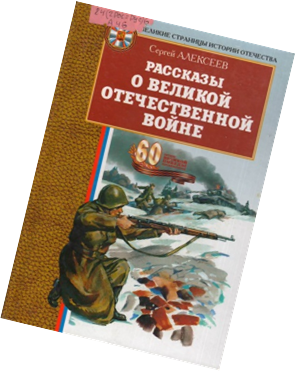 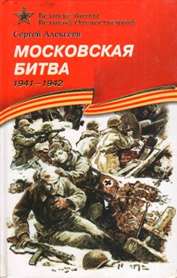 1 апреля –  50 лет со дня рождения русского писателя Николая Николаевича Назаркина (1972)
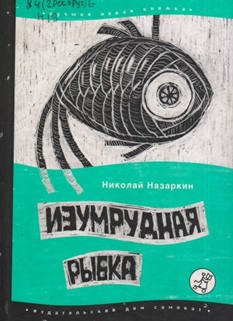 Будущий писатель родился в Москве. В шесть лет был установлен окончательный диагноз — гемофилия, поэтому в школу ходил по шесть месяцев в году (три месяца вычитались на каникулы и ещё три на пребывание в больнице). После школы пробовал учиться разным наукам от теплофизики до поварского дела. В 1993 году начал работать в общественной организации больных гемофилией (ныне Всероссийское общество гемофилии ВОГ). Поступил в Московский государственный университет культуры, на факультет библиотечной работы с детьми и юношеством. По окончании в 2000 году около полутора лет работал в Российской государственной детской библиотеке, занимался поддержкой сайта «БиблиоГид» — первого российского сетевого ресурса рекомендательной библиографии для детей.
Известно, что Назаркин давно интересуется возможностями библиотерапии. И не секрет, что книги (особенно детские), написанные с целью помочь тем, кому нелегко, примером тех, кому ещё труднее, редко бывают как честными, так и полноценно художественными. В случае с «Изумрудной рыбкой» можно воскликнуть: вот книга, равно принадлежащая жизни и литературе!
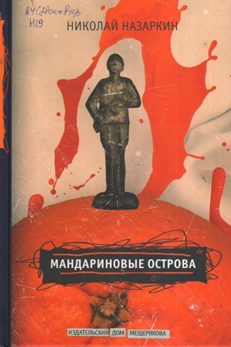 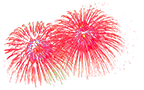 1 апреля – день рождения Ивана Петровича Белкина
Белкин Иван Петрович — вымышленный персонаж-повествователь, помещик села Горюхина.
«Повести покойного Ивана Петровича Белкина» — цикл повестей Александра Сергеевича Пушкина, состоящий из 5 повестей и выпущенный им без указания имени настоящего автора, то есть самого Пушкина.
Книга состоит из предисловия издателя и пяти повестей:
«Выстрел»
«Метель»
«Гробовщик»
«Станционный смотритель»
«Барышня-крестьянка»
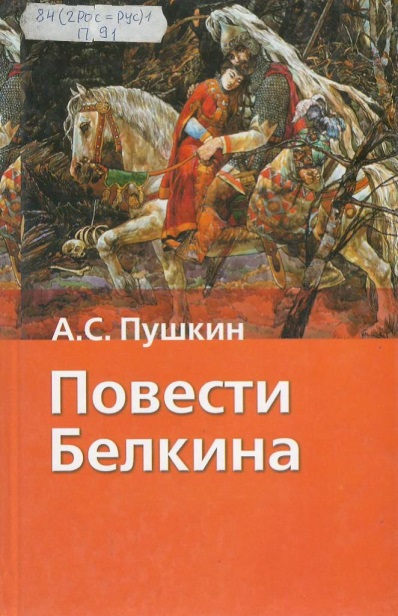 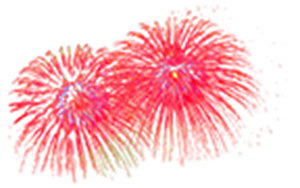 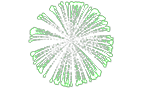 2 апреля - Международный день детской книги
Дата празднования выбрана не случайно: 2 апреля – день рождения великого датского писателя-сказочника Ганса Христиана Андерсена (1805-1875). Праздник впервые отмечали в 1967 г. Эта инициатива принадлежала Международному совету по детской книге (IBBY). Таким образом учредители праздника решили подчеркнуть важную роль детской книги в воспитании и интеллектуальном развитии юных читателей.
Детская литература появилась сравнительно недавно. До середины XVII в. дети читали примерно то же, что и родители. Например, в XVII в. детей привлекали басни Эзопа. Но в основном круг детского чтения сводился к Библии.
В XVIII в. дети зачитывались «взрослыми» романами «Робинзон Крузо» Д. Дефо и «Путешествия Гулливера» Дж. Свифта. Были популярны сборники восточных сказок, например «Занимательные арабские ночи», которые включали «Аладдина», «Али-Бабу и сорок разбойников» и «Семь путешествий Синдбада-морехода». В XIX в. детям полюбились сказки братьев Гримм
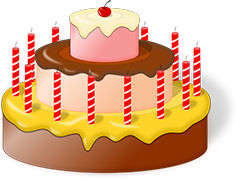 2 апреля – день рождения Д' Артаньяна
Шарль д’Артаньян — главный герой романа Александра Дюма «Три мушкетёра», приехавший из Гаскони в Париж в поисках славы и блестящей карьеры. 
«Три мушкетёра» — историко-приключенческий роман Александра Дюма-отца, написанный в 1844 году. Книга посвящена приключениям молодого человека по имени д’Артаньян, покинувшего дом, чтобы стать мушкетёром, и трёх его друзей-мушкетёров Атоса, Портоса и Арамиса. История д’Артаньяна продолжается в двух других романах трилогии: «Двадцать лет спустя» и «Виконт де Бражелон, или Десять лет спустя».
Роман входит в число самых часто экранизируемых литературных произведений в мире и был экранизирован множество раз, начиная ещё с конца XIX века. Только американских и французских экранизаций, фильмов и мультфильмов по мотивам романа насчитывается более 20. Также к истории о мушкетёрах обращались кинематографисты Австралии, Бразилии, Великобритании, Германии, Испании, Италии, СССР и других стран.
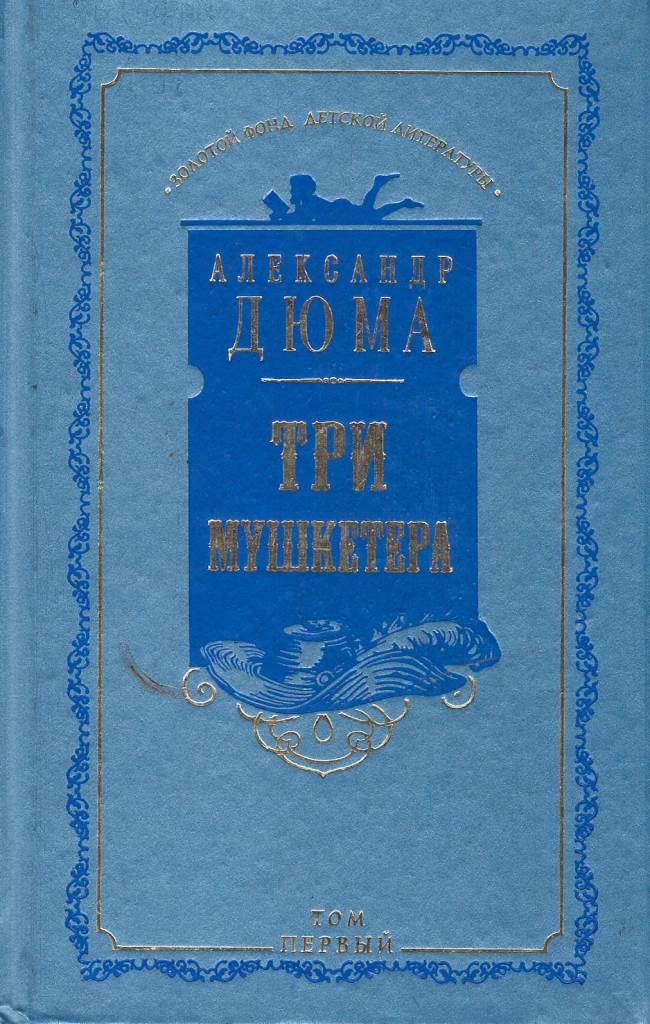 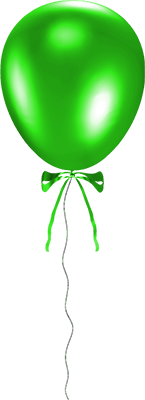 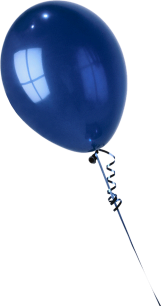 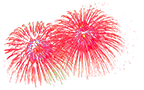 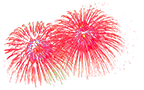 3 апреля – день рождения Акакия Аккакиевича Башмачкина
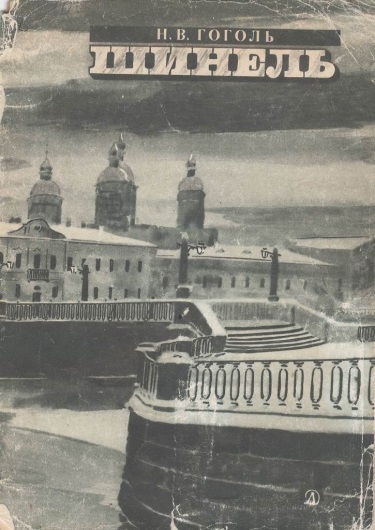 Акакий Акакиевич Башмачкин – главный герой повести Николая Гоголя «Шинель» – бедный титулярный советник из Петербурга. Он ревностно выполнял свои обязанности, очень любил ручное переписывание бумаг, но в общем роль его в департаменте была крайне незначительна, из-за чего над ним нередко подшучивали молодые чиновники.
«Шинель» — одна из петербургских повестей Николая Гоголя. Увидела свет в 3-м томе собрания сочинений Гоголя, отпечатанного на исходе 1842 года и поступившего в продажу в последней декаде января 1843 года. Вошла в историю русской литературы как «манифест социального равенства и неотъемлемых прав личности в любом её состоянии и звании».
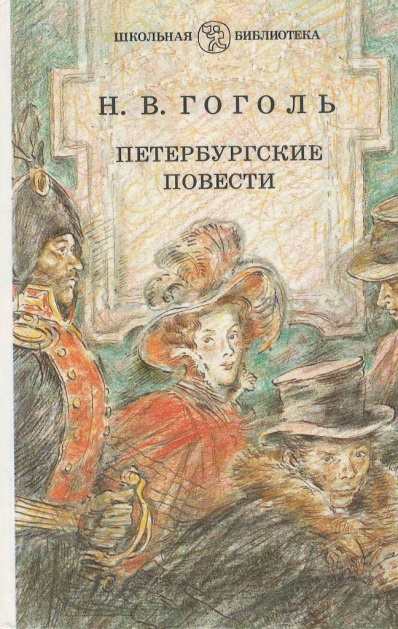 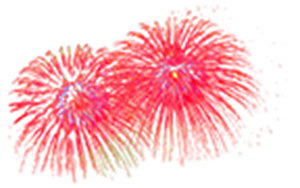 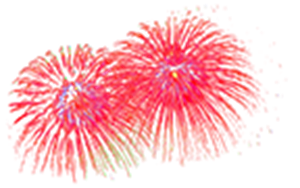 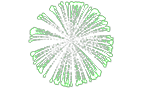 4 апреля – день рождения Снегурочки
Сказочный и новогодний персонаж, внучка Деда Мороза, его постоянная спутница и помощница. 
Образ Снегурочки уникален: он не зафиксирован в славянском народном обряде. Однако в русском фольклоре она появилась в XIX веке как персонаж народной сказки о сделанной из снега девочке Снегурке (Снежевиночке), которая ожила.
Впервые сказку о Снегурке и её родителях-стариках в 1869-м записал в своих трудах «Поэтические воззрения славян на природу» выдающийся русский собиратель фольклора Александр Афанасьев.
В Костроме есть «Терем Снегурочки», в котором та круглый год принимает гостей. 4 апреля 2009 года был впервые официально отмечен день рождения Снегурочки. С этого времени день рождения Снегурочки отмечается в Костроме ежегодно.
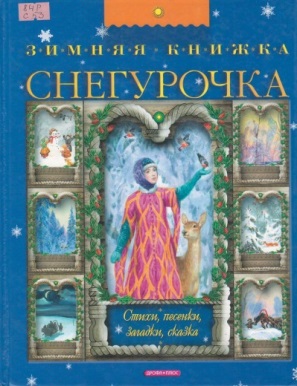 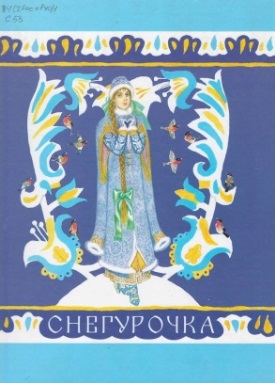 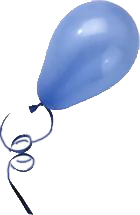 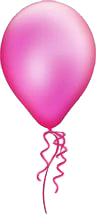 4 апреля – 90 лет назад американский учёный Кинг впервые выделил витамин C (аскорбиновую кислоту) (1932)
4 апреля 1932 года американский биохимик Чарльз Глен Кинг (1896–1988) впервые выделил витамин С. Данный витамин очень важен для жизнедеятельности человеческого организма. Он играет основную роль в образовании коллагена, который необходим для роста и восстановления клеток ткани, десен, кровеносных сосудов, костей и зубов, а также способствует усвоению организмом железа.
     О существовании таких веществ как витамины, ученые догадывались задолго до открытия Кинга.
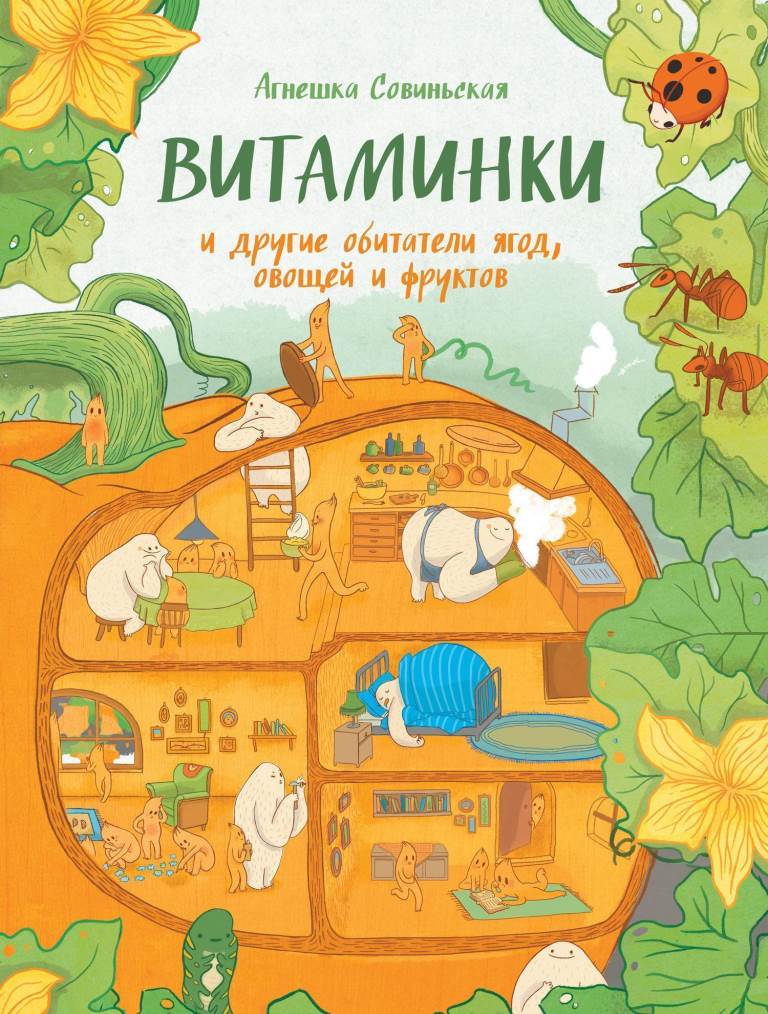 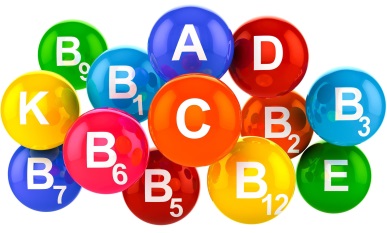 6 апреля – Всемирный день мультфильмов
Мультфильмы  любят все, и взрослые и дети. Несколько лет тому назад мультипликаторы и кинокритики из разных стран назвали «Ёжика в тумане» Юрия Норштейна самым лучшим анимационным фильмом всех времён и народов. В список 150 лучших также вошли «Чебурашка» Романа Качанова, «Каникулы Бонифация» Фёдора Хитрука,  «Старик и море» Александра Петрова, ярославского режиссёра который за свой мультфильм получил "Оскар" в 2000 году. 
А кто не знает  песенку Леопольда из мультфильма «Кот Леопольд и золотая рыбка» режиссёра Анатолия Резникова?  Её  запела вся советская детвора. 
До сих пор у детей и взрослых пользуется популярностью любимый всеми мультипликационный сериал «Ну, погоди!» 
«Бременские музыканты» -  мультфильм, предназначенный для детей, стал любимым мультиком для взрослых.
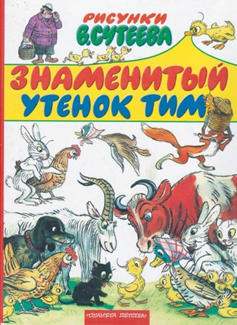 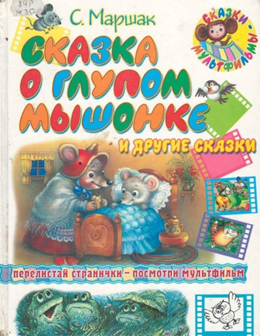 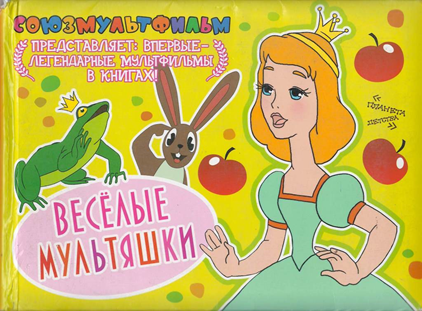 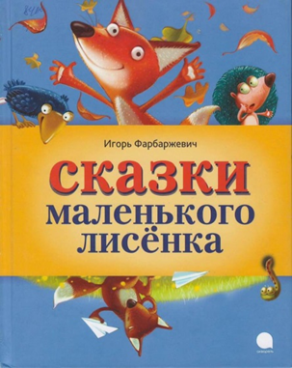 7 апреля  – Всемирный день здоровья
Всемирный день здоровья был учреждён в 1948 году, решением Всемирной Организации Здравоохранения.
Здоровье – это та ценность, которой человека наделила природа. Именно от него зависит физическое и моральное состояние, работоспособность и возможность просто радоваться жизни. Но в условиях вечного нехватки времени, стрессов, отсутствия движения, небрежного отношения к своему питанию человек бездумно растрачивает свой потенциал. Добавляет в этот список негативных ноток экологическая обстановка, экономическая нестабильность и проблемы здравоохранения.
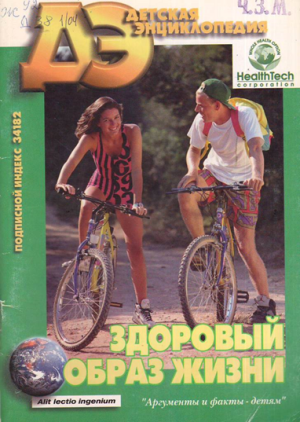 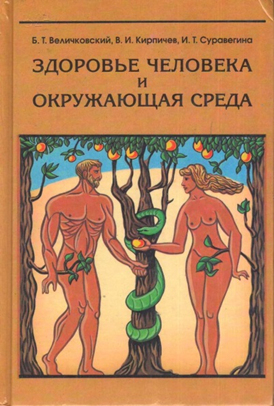 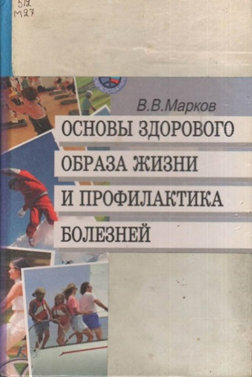 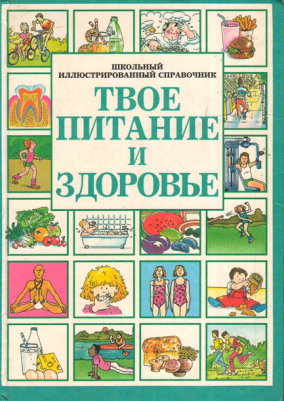 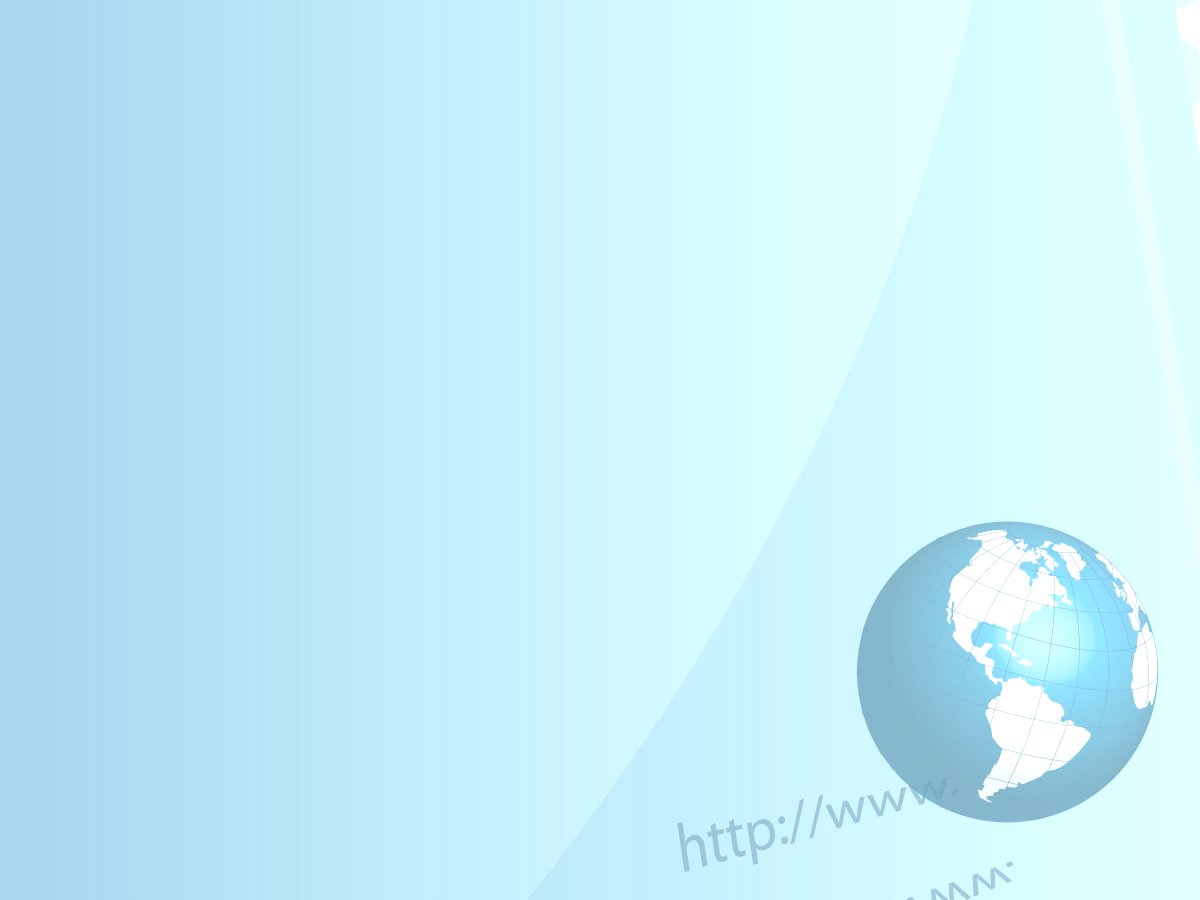 7 апреля – День рождения Рунета
7 апреля 1994 года для России был зарегистрирован домен — .Ru — и внесён в международную базу данных национальных доменов верхнего уровня. Перед этим, 4 декабря 1993 года, на собрании крупнейших российских провайдеров того времени  было подписано Соглашение «О порядке администрирования зоны .RU».
Таким образом, Россия была официально признана государством, представленным в интернете. Согласно соглашению, обязанности по администрированию и техническому сопровождению национального домена .RU были переданы Российскому НИИ Развития Общественных Сетей (РосНИИРОС), который до 2000 года регистрировал все домены в зоне RU.
Сегодня в России введён ещё один домен — .рф — национальный домен верхнего уровня для Российской Федерации. Это первый в интернете домен на кириллице.
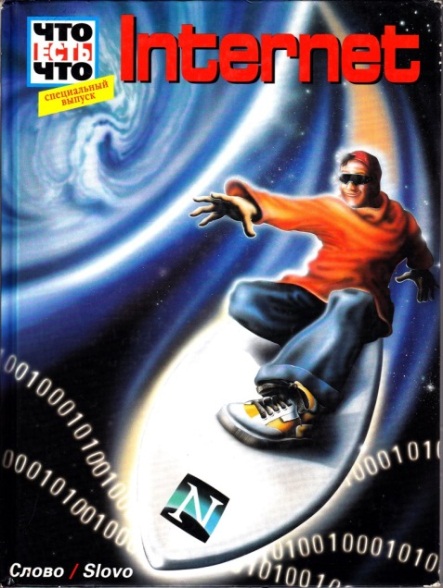 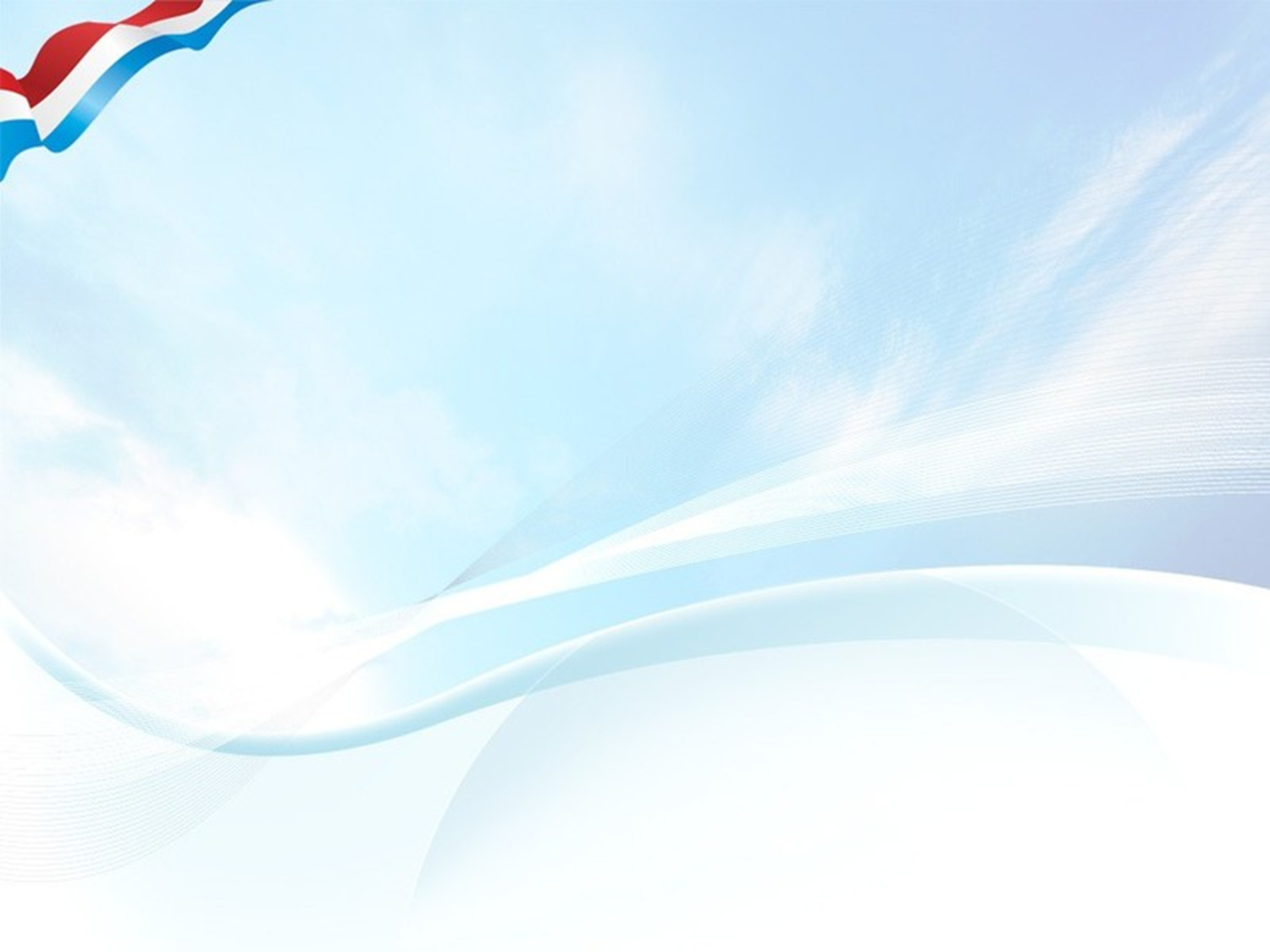 11 апреля — 875 лет назад впервые упомянуто слово «Москва» (1147)
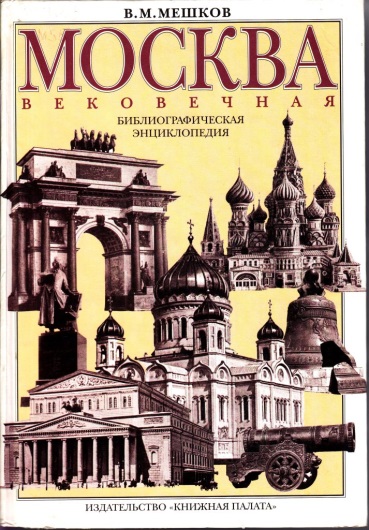 Юрий Долгорукий пригласил черниговского князя Святослава Ольговича на встречу, состоявшуюся (4) 11 апреля 1147 года, фразой, в которой впервые было упомянуто слово «Москва».
Фраза эта звучала так: «Приди ко мне, брате, в Москов». Благодаря летописному упоминанию о встрече «в Москове», князь вошел в историю как «основатель Москвы».
Согласно различным летописям и данным археологических раскопок, Москва основана значительно раньше 1147 года. Вскрыты остатки деревянной мостовой 11 века, и первое упоминание свидетельствует о том, что в городе была временная резиденция Суздальского князя Юрия Долгорукого. Недаром он назначил в Москве встречу своему союзнику, изгнанному из Чернигова князю Святославу Ольговичу.
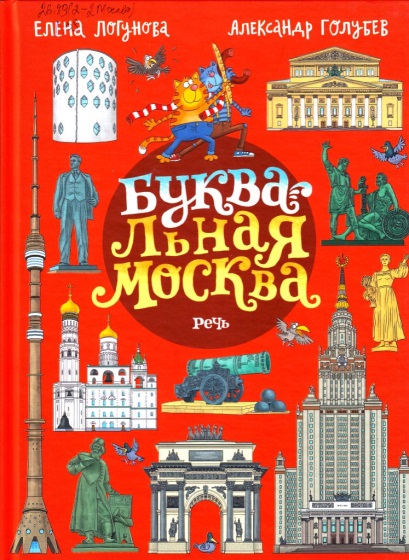 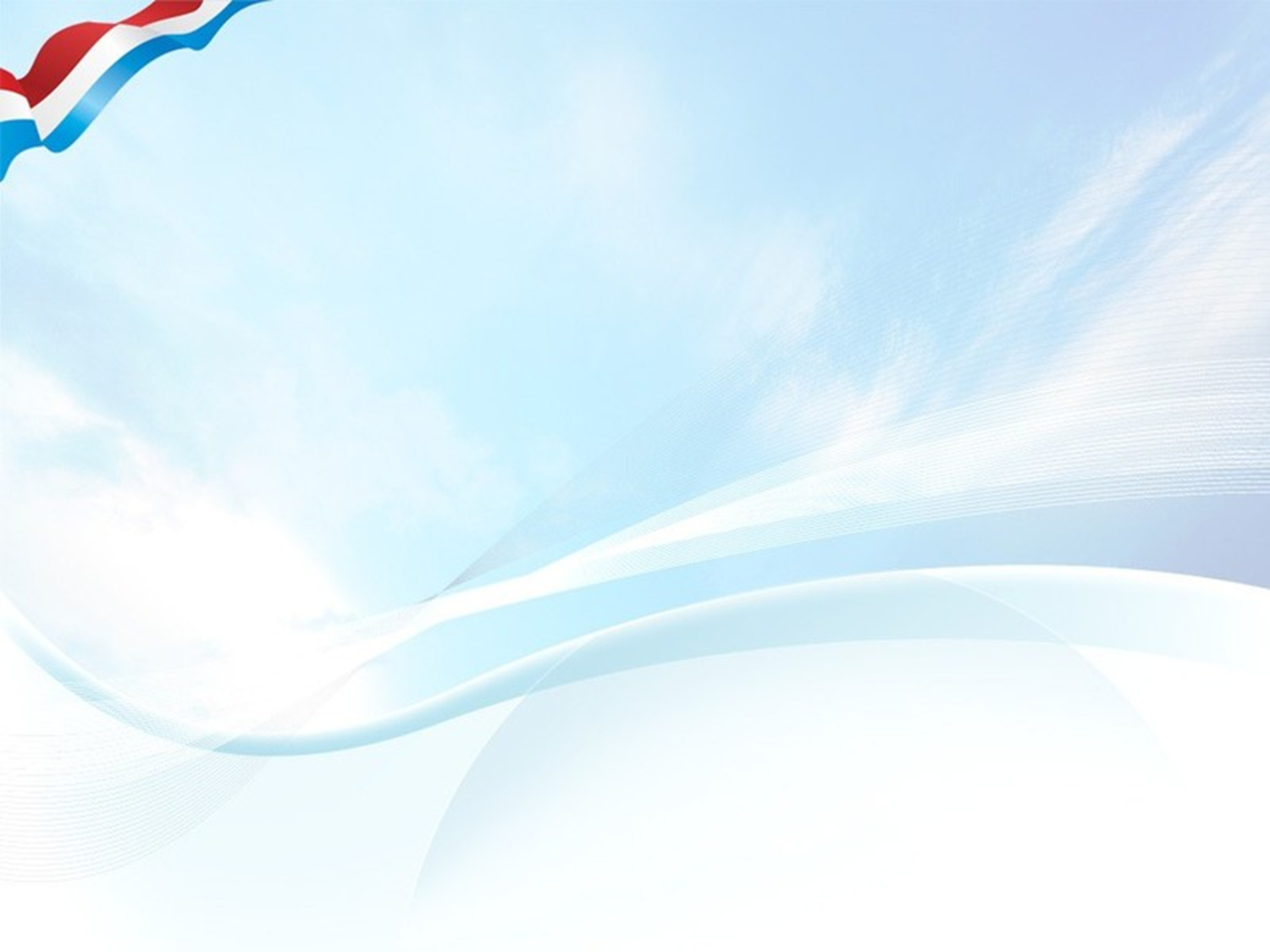 11 апреля — 165 лет назад Император Александр II утвердил государственный герб России – двуглавого орла (1857)
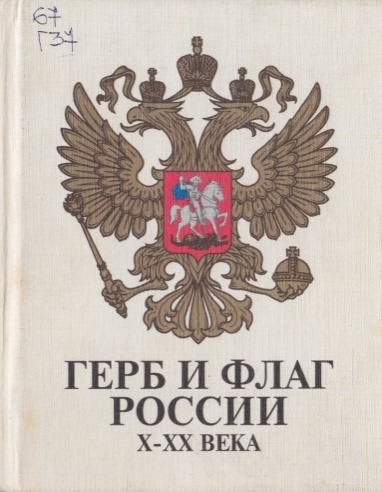 В России, как и во многих странах Европы, государственные гербовые эмблемы появились ещё в эпоху средневековья. Вообще герб России видоизменялся при многих царях. Это происходило при Иване Грозном, Михаиле Фёдоровиче, Петре I, Павле I, Александре I и Николае I. Каждый из этих монархов вносил какие-либо изменения в государственную эмблему.
Александр II утвердил герб Российской империи – двуглавого орла. Также был утверждён весь комплект государственных гербов – Большой, Средний и Малый, которые должны были символизировать собой единство и могущество России. В мае 1857 года Сенат опубликовал Указ с описанием новых гербов и норм их употребления, которые без особых изменений просуществовали до 1917 года.
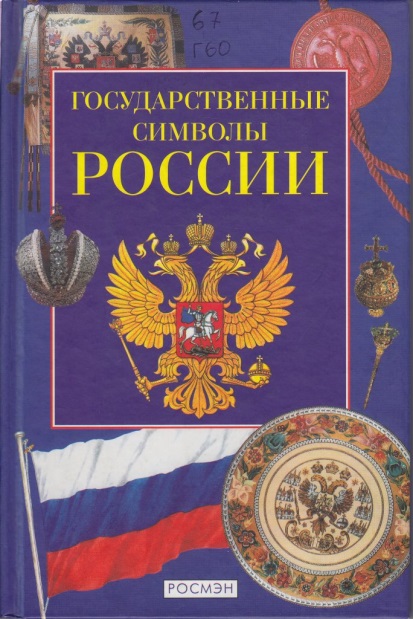 11 апреля – Международный день освобождения узников фашистских концлагерей
История человечества хранит много скорбных дат и ужасающих деяний, многие из которых пришлись на XX век, вместивший сразу две мировых войны. Одной из самых страшных страниц человеческой истории стала история фашистских концентрационных лагерей.
 Концлагеря не зря получили название лагерей смерти, с 1933 по 1945 год через них прошло около 20 миллионов человек из 30 стран мира, из них около 12 миллионов погибли, при этом каждый пятый узник был ребёнком. Для нашей страны это особая дата, так как около 5 миллионов погибших являлись гражданами СССР.
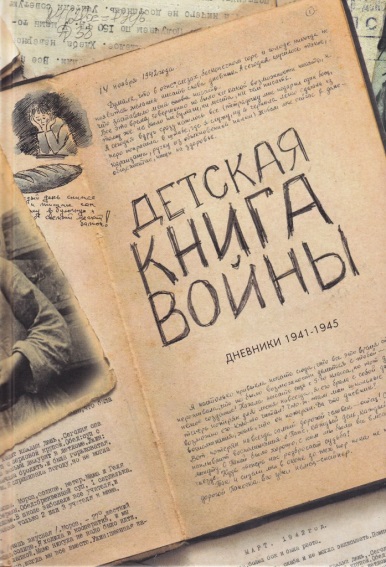 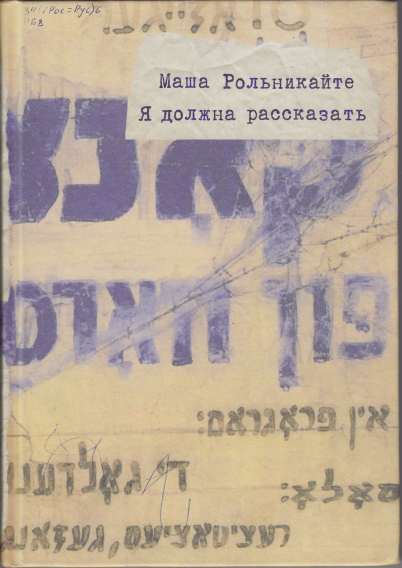 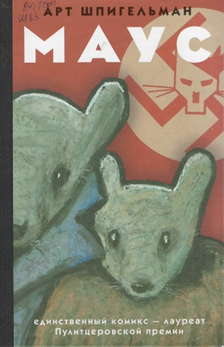 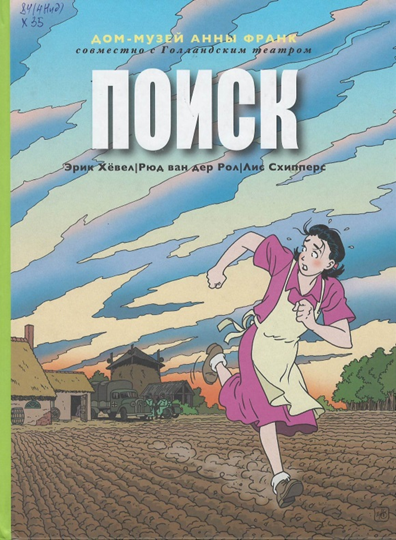 12 апреля – Международный день космонавтики
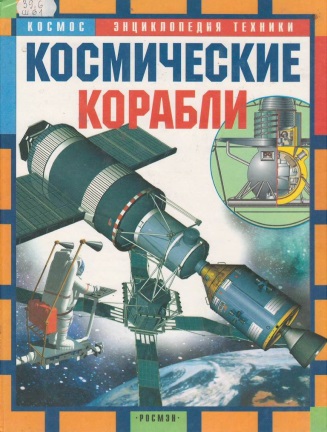 12 апреля 1961 года советский космонавт Юрий Гагарин на космическом корабле «Восток-1» стартовал с космодрома «Байконур» и впервые в мире совершил орбитальный облёт планеты Земля. Полёт в околоземном космическом пространстве продлился 108 минут.
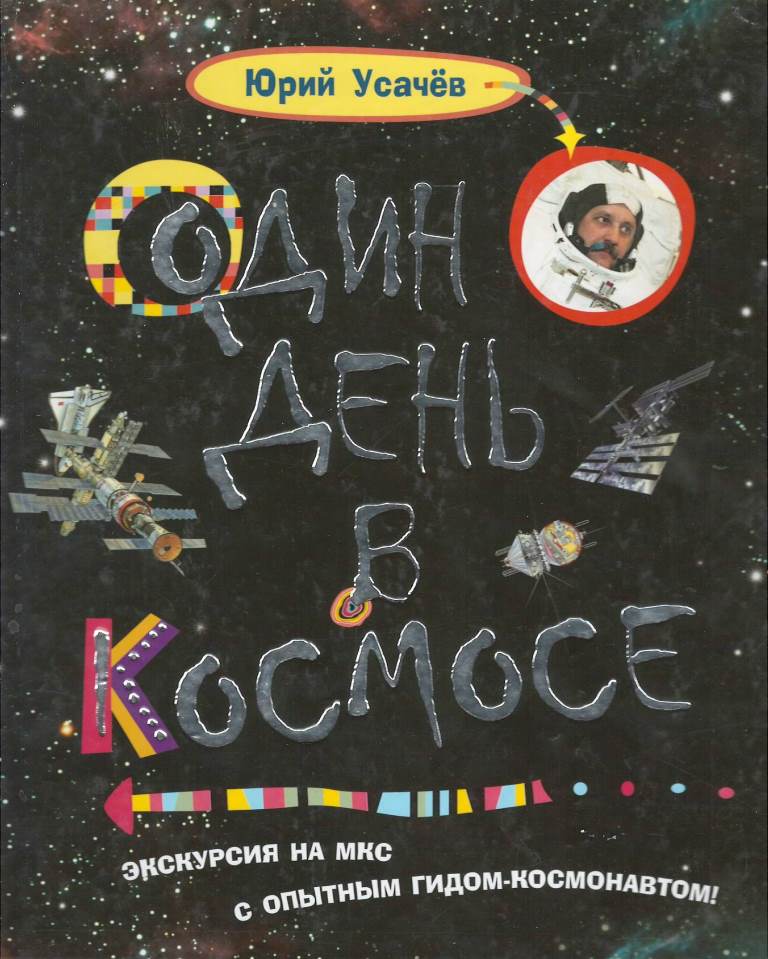 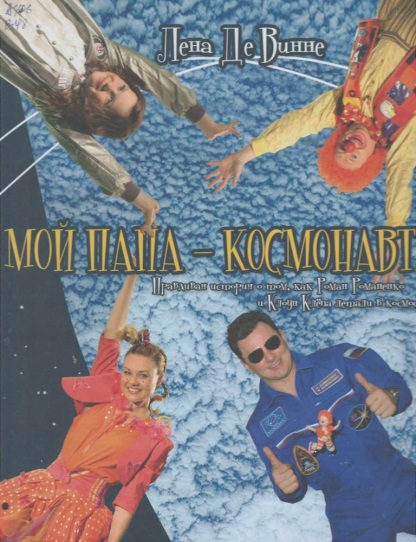 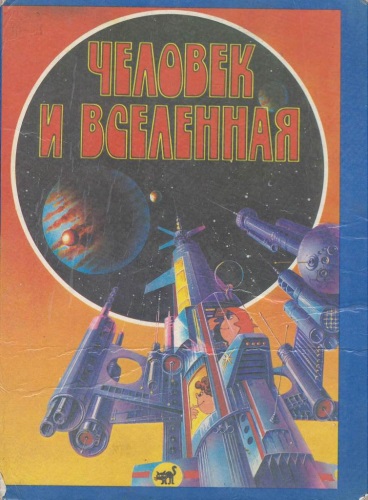 [Speaker Notes: Диаметр 3476 км 
Масса Луны в 81 раз меньше массы Земли.
Среднее расстояние до Земли 384400 км
Температура поверхности от –170 лунной ночью до +160 лунным днем, но лунный грунт плохо проводит тепло и поэтому уже на глубине около 10 см эти колебания выравниваются.  
Сутки длятся 708 часов
Последняя экспедиция на Луне побывала в 1972 году.
Метеориты перестали бомбордировать Луну примерно 4 миллиарда лет назад. 
Луна движется по орбите против часовой стрелки со скоростью 1 км/сек
Луна сама не светится, а лишь отражает солнечные лучи. 
Лунные моря носят такие названия (Ясности, Нежности и пр.) поскольку люди считали, что Луна управляет погодой и чувствами. 
Земля всегда видна над Лунным горизонтом.
Луна в 400 раз меньше Солнца, но примерно в 400 раз ближе к Земле. Поэтому видимые размеры Солнца и Луны примерно одинаковы.
На южном полюсе Луны мог сохраниться лед.]
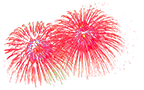 12 апреля – день рождения Николеньки Болконского
Николенька Болконский – это  единственный сын князя Андрея Болконского – персонаж романа Льва Толстого  «Война и мир» .
В 1806 году у князя Андрея Болконского и его жены Лизы Болконской родился первый ребёнок – сын Николенька. Сама княгиня Лиза Болконская умерла во время родов в ту же ночь.
Воспитанием Николеньки занималась его тётя, княжна Марья Болконская  и давала ему уроки русского языка и музыки.
Князь Андрей был ранен в войне 1812 года и вскоре умер. Всё это произошло, когда Николеньке было всего 7 лет.
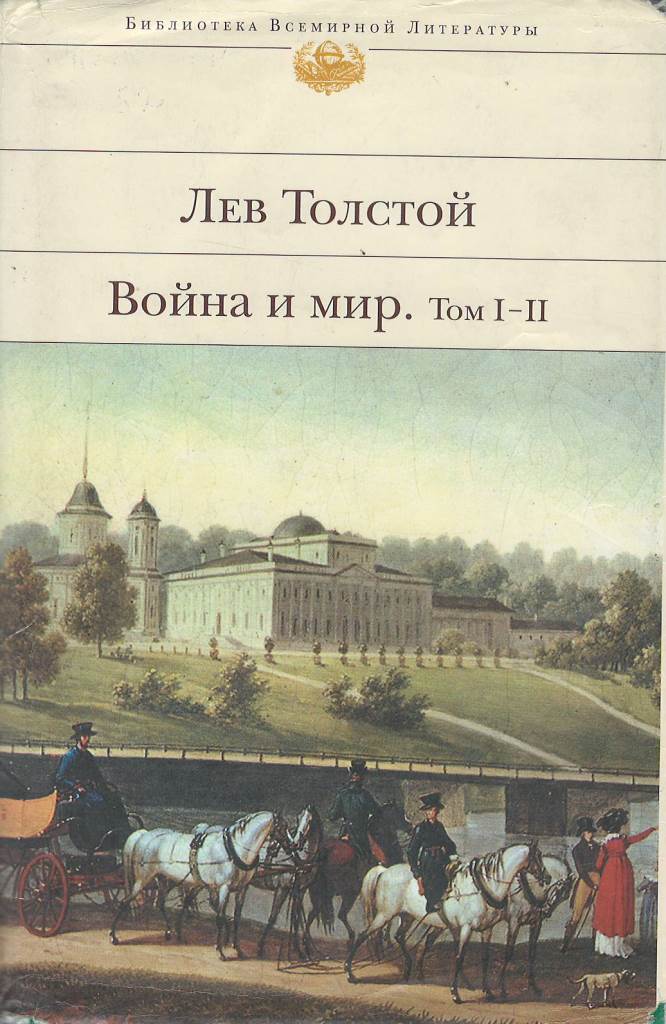 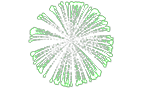 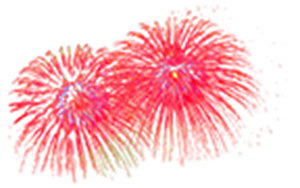 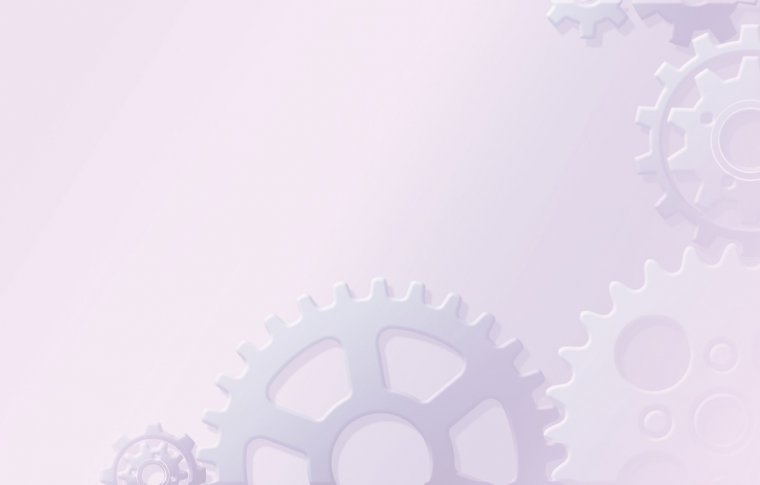 13 апреля — 120 лет назад в Санкт-Петербурге проведены испытания первого в России троллейбуса (1902)
13 апреля 1902 года в Санкт-Петербурге были проведены испытания первого в России троллейбуса, который ещё называли «электрическим автомобилем». Весил троллейбус 820 килограммов. 
Журнал «Автомобиль» по поводу этих событий опубликовал заметку об испытаниях «автомобиля, приводимого в движение электрической энергией, получаемой от проводов вдоль пути, но ходящего не по рельсам, а по обычной дороге».
Новинка прижилась не сразу — лишь три десятка лет спустя в Москве были введены троллейбусные маршруты. В Ростове-на-Дону первая троллейбусная линия от Сельмаша до Театральной площади открыта 18 июня 1936 года.
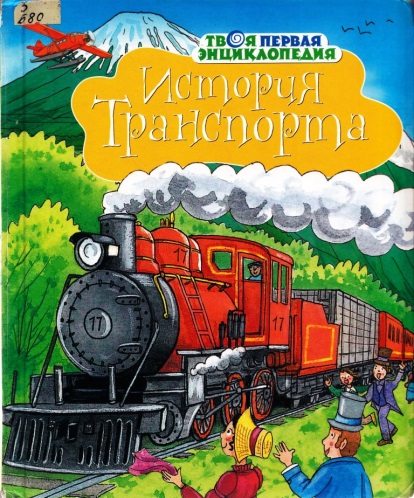 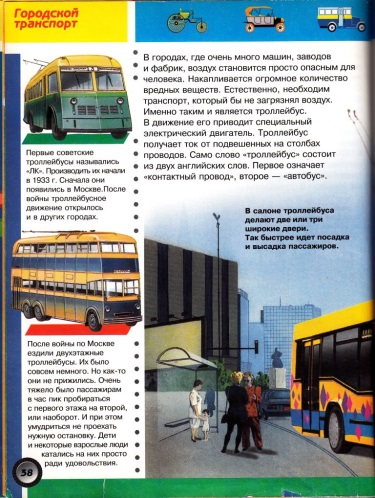 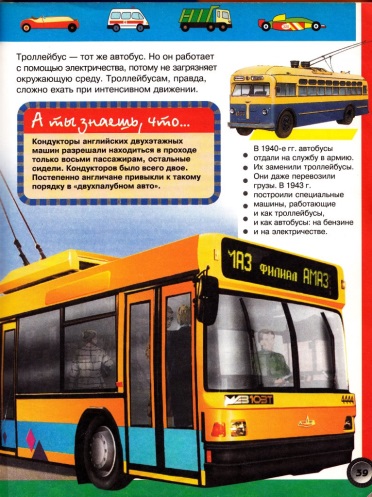 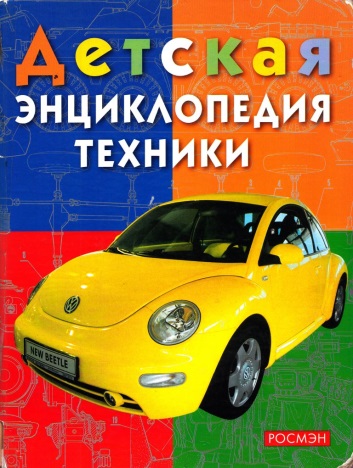 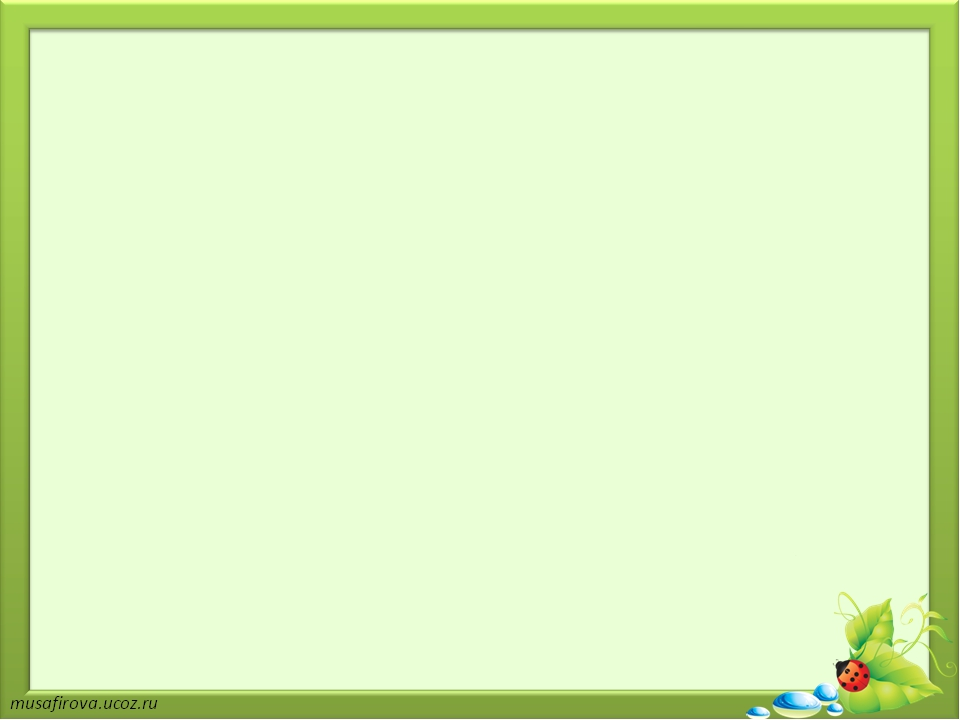 15 апреля  – День экологических знаний
В нашей стране этот праздник отмечается с 1996 года по инициативе общественных природоохранных организаций. Основная цель этого дня – продвижение экологических знаний и формирование экологической культуры населения, информирование общественности о состоянии дел в области экологической безопасности и о состоянии окружающей среды, а также воспитание и подготовка гражданина, умеющего мыслить экологически.
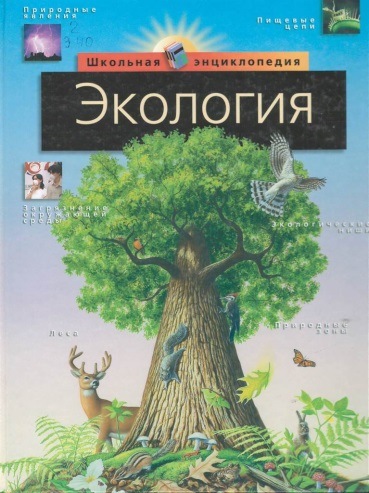 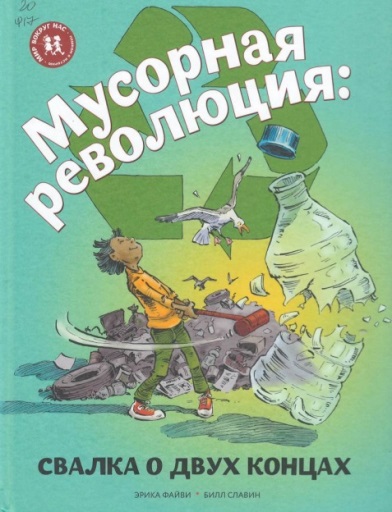 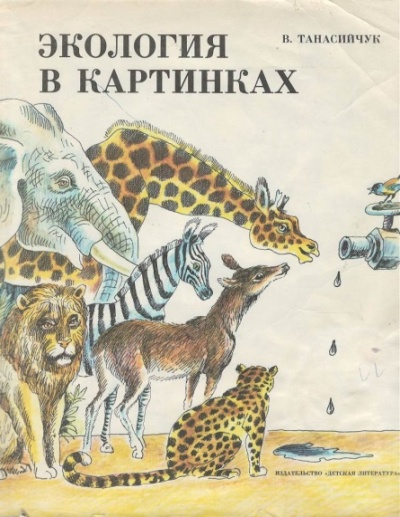 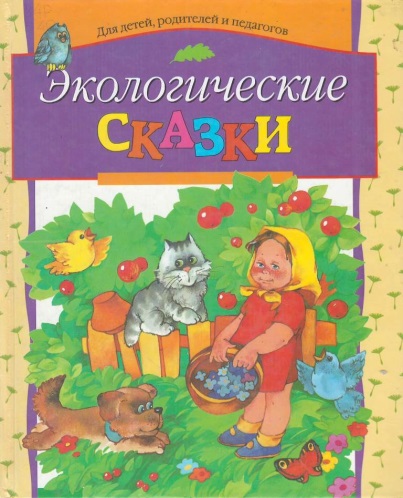 15 апреля – Международный день культуры
Он был учреждён в честь принятия 15 апреля 1935 года международного договора «Об охране художественных и научных учреждений и исторических памятников», который стал известен в международно-правовой практике как Пакт Рериха. 
в российских городах устраиваются торжественные концерты, выставки национальных культур, конференции и лекции на различные культурные темы, музыкальные и поэтические вечера, танцевальные и театрализованные представления и многое другое. Также в этот день поднимают Знамя Мира, поздравляют всех работников культуры с их профессиональным праздником.
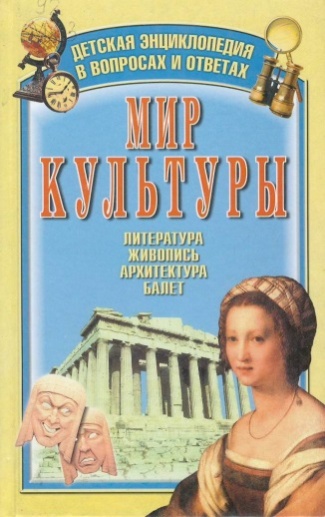 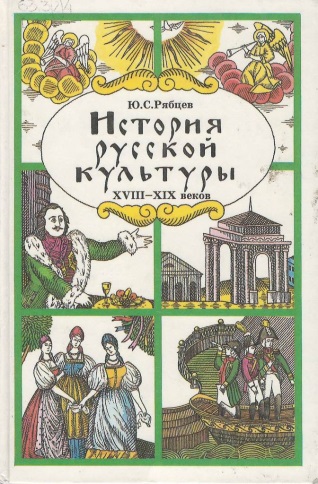 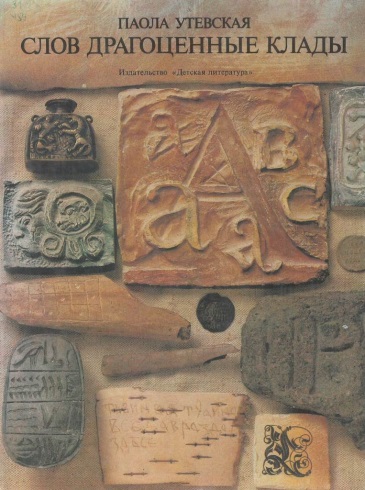 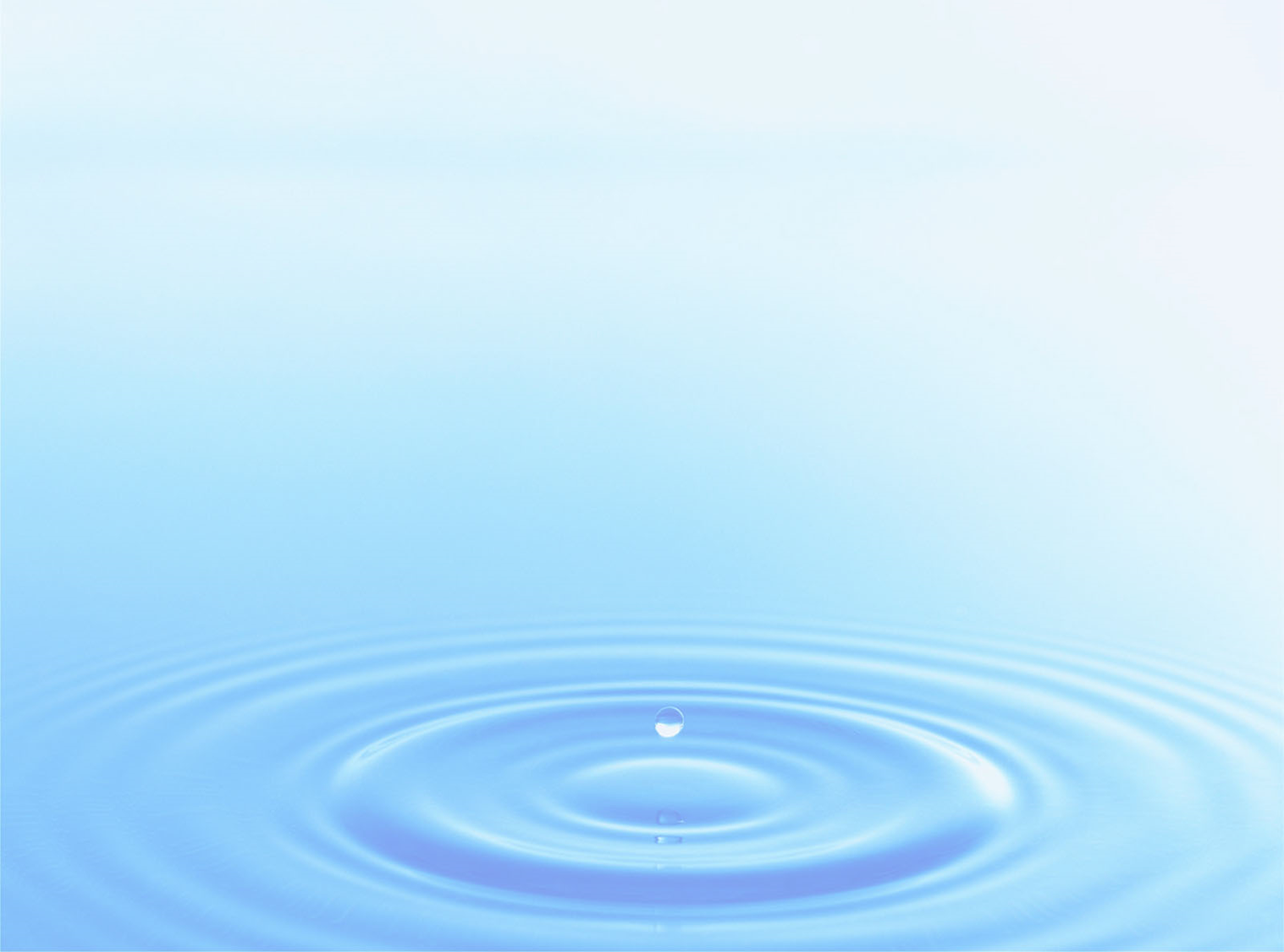 15 апреля – 110 лет назад в Атлантическом океане затонул пассажирский лайнер «Титаник» (1912)
Дата 15 апреля 1912 года отмечена в истории крупнейшей морской катастрофой ХХ века – в Атлантике, по пути из Саутгемптона (Великобритания) в Нью-Йорк (США), натолкнувшись на айсберг, затонул крупнейший пассажирский лайнер «Титаник». О печально известном пароходе написаны десятки книг, сотни статей и очерков, поставлено несколько фильмов.
После столкновения с тонущего судна на воду удалось спустить 15 шлюпок и два плота. По разным данным в этой катастрофе погибли от 1400 до 1517 человек. Спасшихся было в два раза меньше – всего семьсот человек. 
Красавец «Титаник» – один из крупнейших и наиболее роскошных лайнеров был построен в том же 1912 году по заказу судоходной компании «Уайт Стар Лайн». Он поражал своими размерами и архитектурным совершенством. Его длина, как писали газеты того времени, была равна длине трёх городских кварталов, высота двигателя – высоте трёхэтажного дома, а якорь для «Титаника» по улицам Белфаста тащила упряжка из 20 самых сильных лошадей.
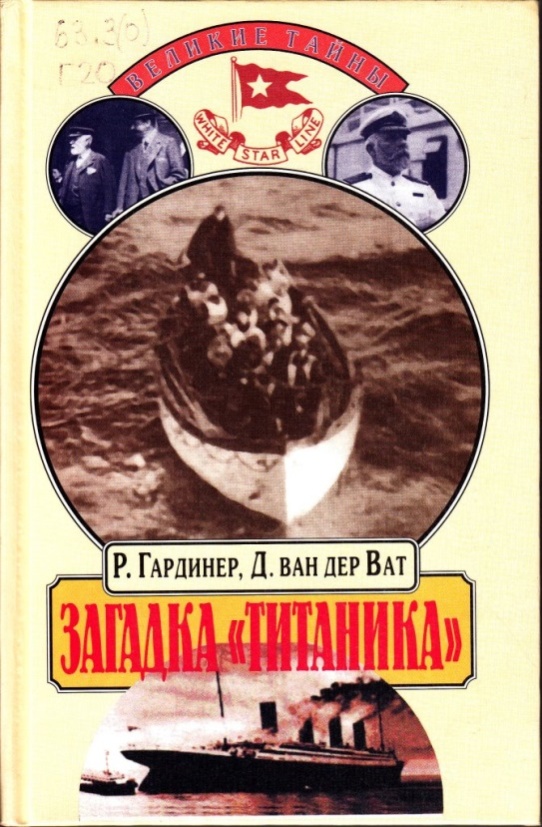 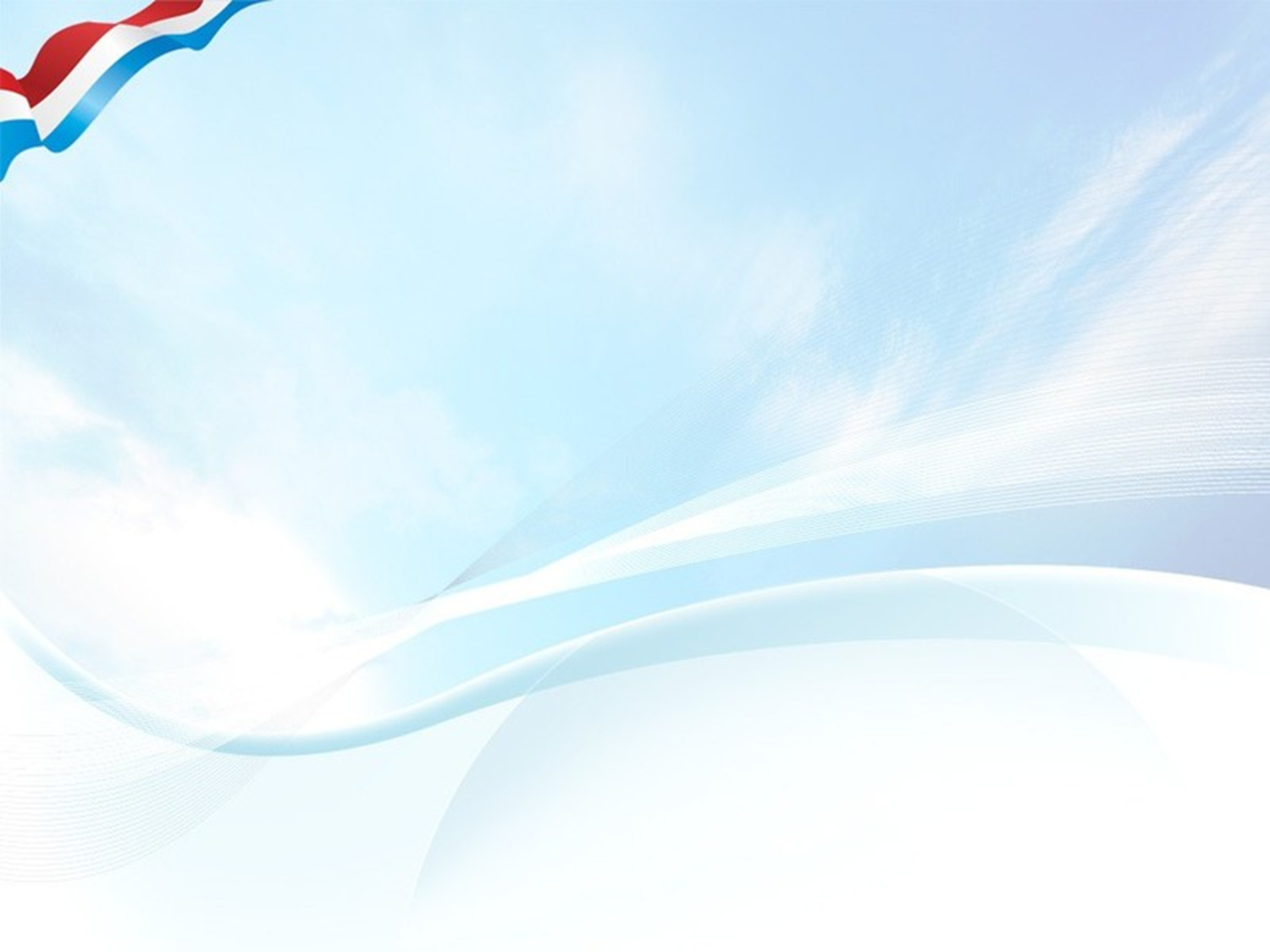 16 апреля – 300 лет назад Пётр I повелел открыть школы обучения мореходному делу только для русских подданных (1722)
Для создания могущественного государства Пётр I много внимания уделял организации новой регулярной армии и созданию военно-морского флота России. В ходе своих путешествий в Европу царь изучал организацию европейских армий и их вооружение. Из Англии и Голландии он привёз в Россию около 700 военных специалистов, которые внесли неоценимый вклад в создание российского флота.
Однако для боеспособной армии требовался обученный офицерский корпус. Если раньше для укомплектования полков вербовались западные офицеры, которых привлекали высоким денежным содержанием и различными привилегиями, то для регулярной армии Петру требовались русские военные специалисты.
Пётр I повелел Адмиралтейству открыть школы обучения морскому делу. Но принимать в эти учебные заведения дозволялось только русских подданных.
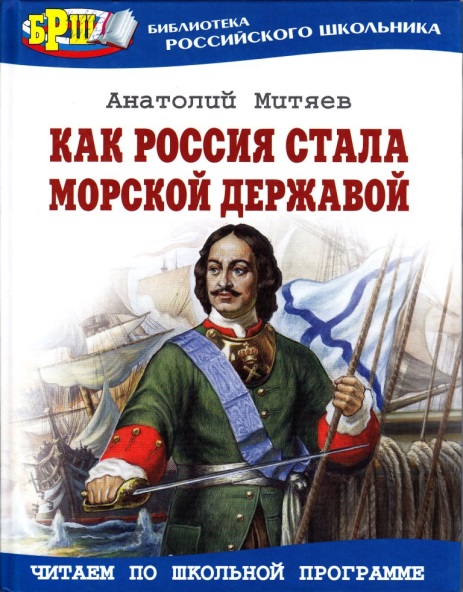 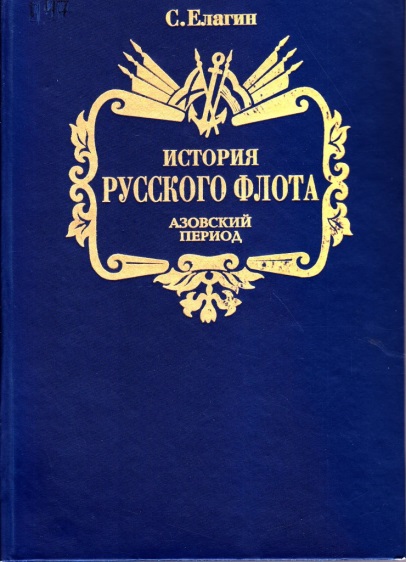 16 апреля – День цирка
Международный день цирка отмечается каждый год в третью субботу апреля.
Родиной циркачей по праву считается Англия. Именно здесь в XVIII столетии некий Филипп Астли основал первый стационарный цирк, в котором показывали представления  с участием различных животных. Ему опытным путём удалось установить, что для лошадей наиболее удобно в полном галопе бежать по кругу диаметром 13 метров. Это правило свято соблюдают во всех цирках мира по сей день. В России стационарные цирки появились лишь в XIX веке. И одним из первых стал каменный цирк Альберта Саламонского, который в 1880 году на Цветном бульваре в Москве построила контора купца Данилова. Помимо сцены он вмещал всего пять рядов кресел, ложи, бельэтаж, вторые места с деревянными ненумерованными лавками и стоячую галерея. Первый рубль, вырученный за билет, цирковой антрепренёр Саламонский вставил в рамку и повесил в кассе.
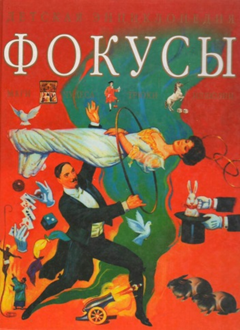 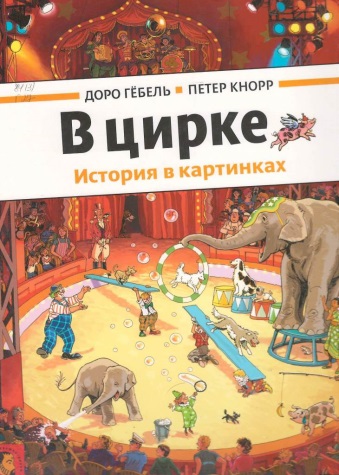 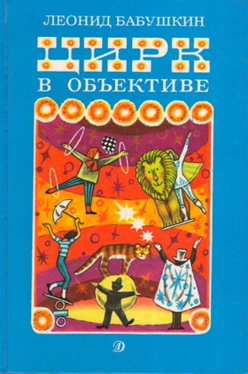 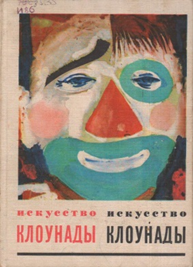 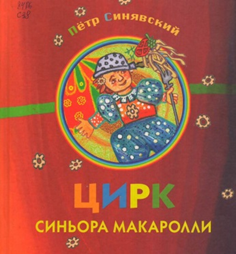 18 апреля – 90 лет со дня рождения русского писателя Юрия Михайловича Дружкова(н. ф. Постников) (1927-1983)
Родился Юрий Постников в Москве. В три года  Юра заболел. И его отправили в Ялту, в детскую туберкулёзную больницу. Здесь он пробыл тринадцать лет. Здесь пережил страшный голод тридцатых, фашистскую оккупацию. 
Псевдоним Дружков появился в 1964 году на обложке «Приключений Карандаша и Самоделкина». Повести о приключениях его героев стали книжками-бестселлерами.
Последняя книга писателя - «Волшебная школа» - вышла в 1984 году.
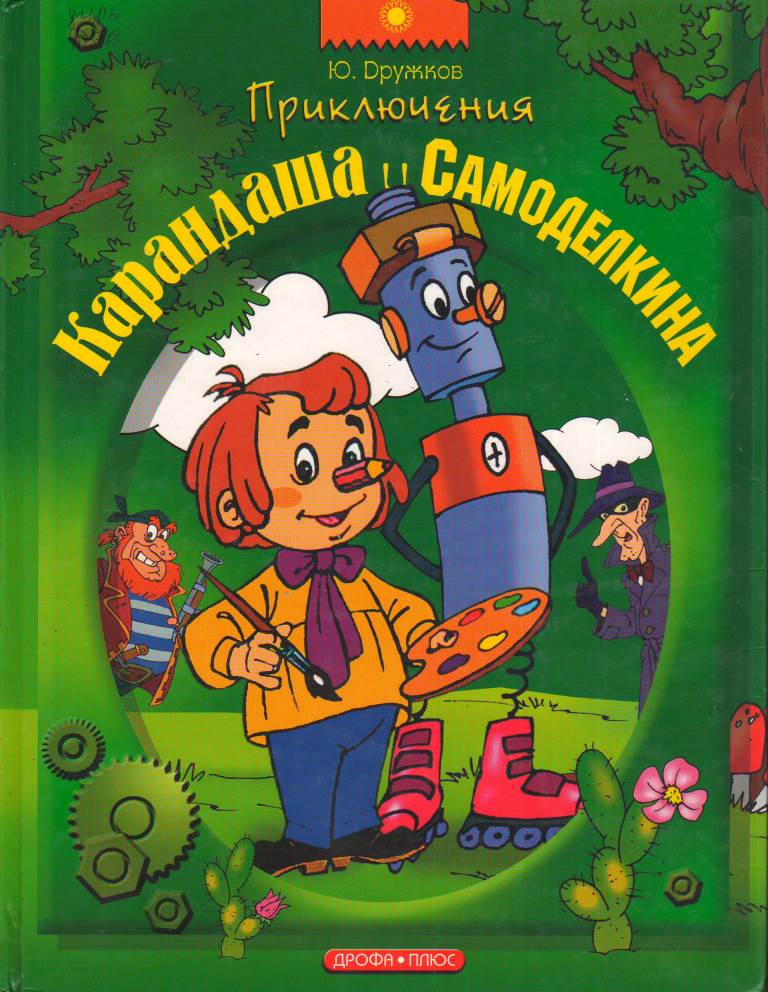 19 апреля – 120 лет со дня рождения русского писателя Вениамина Александровича Каверина (н. ф. Зильбер) (1902-1988)
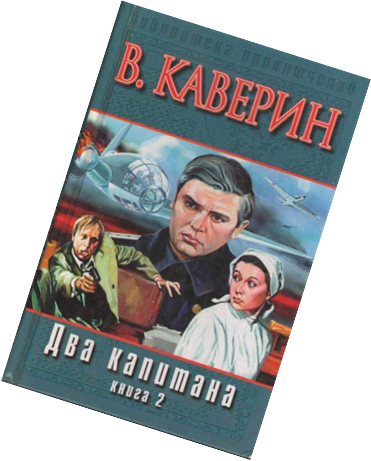 Вениамин Каверин — русский советский писатель и сценарист, член литературной группы «Серапионовы братья».
Наиболее известное его произведение — приключенческий роман «Два капитана», который был написан в 1938—1944 годах. Роман выдержал более сотни переизданий. За него Каверин был награждён Сталинской премией второй степени (1946). Книга была переведена на многие иностранные языки. 
Девиз романа — слова «Бороться и искать, найти и не сдаваться» — это заключительная строка из хрестоматийного стихотворения лорда Теннисона «Улисс» (в оригинале: To strive, to seek, to find, and not to yield).
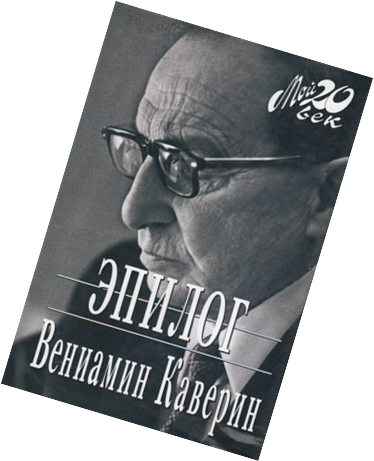 22 апреля – 115 лет  со дня рождения писателя-фантаста, палеонтолога, геолога Ивана Анатольевича Ефремова (1907-1972)
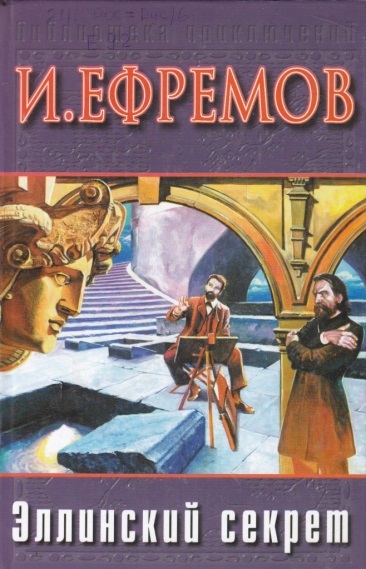 Сплав жизненного опыта, больших способностей и накопленных широких знаний сделали молодого учёного свободным от предрассудков. На стыке биологии и геологии он создал учение о закономерностях отложения ископаемых остатков — тафономию — и с его помощью предсказал обнаружение крупного кладбища динозавров в пустыне Гоби. Послевоенная экспедиция грузовиками вывозила оттуда останки древних рептилий.
Прежде чем всецело посвятить себя писательскому труду, Иван Антонович накопил глубокие познания в области биологии, геологии, палеонтологии, приобрёл бесценный практический опыт, написал множество научных работ. 
Приключения мысли — так Ефремов сформулировал своё писательское кредо.
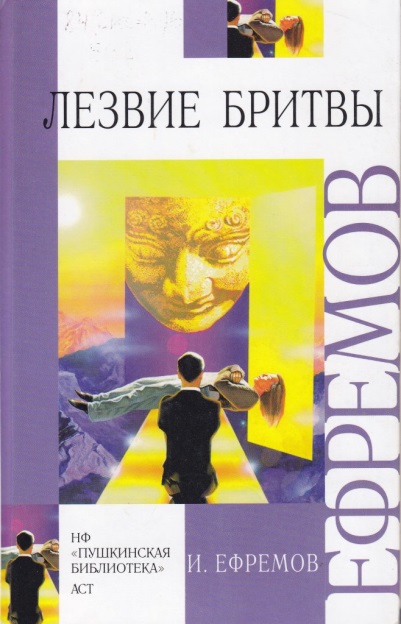 23 апреля – День велосипедиста
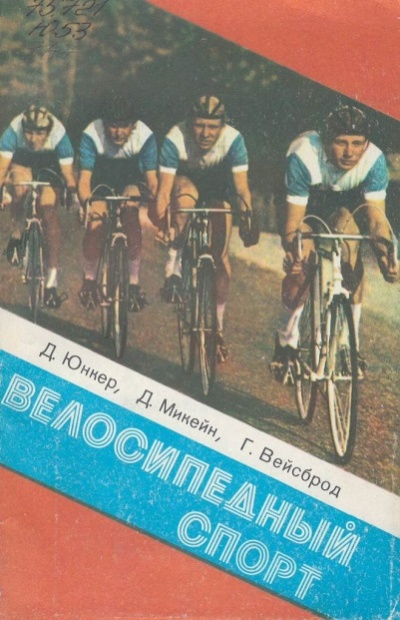 15 лет Дню велосипедиста.
Этот день отмечается с 2007 года в России. В 1801 году крепостной Е. Артамонов изобрёл конструкцию, которая считается прообразом современного велосипеда  и совершил на ней пробег из села Верхотурье в Москву.
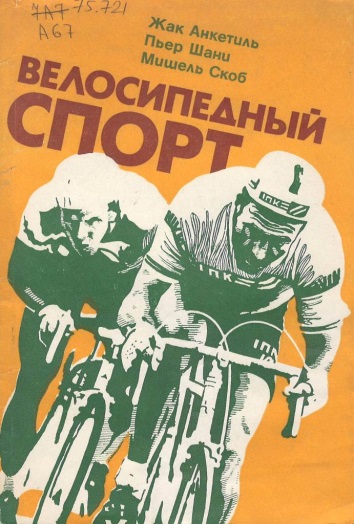 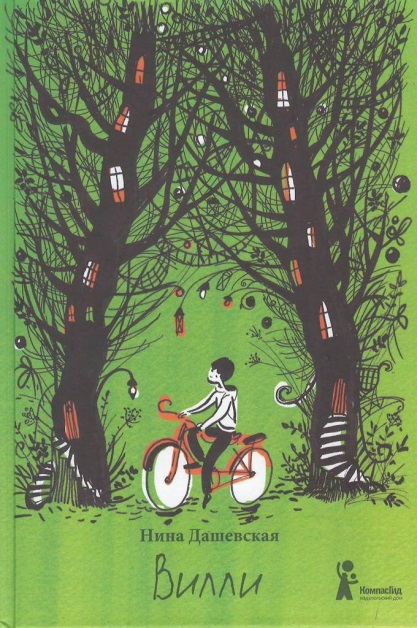 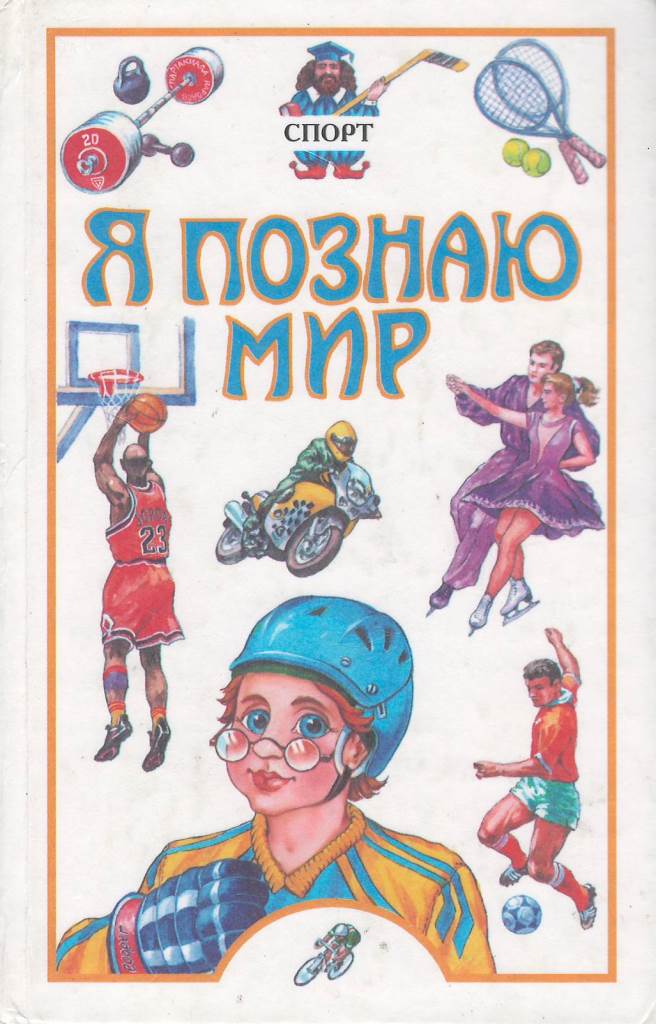 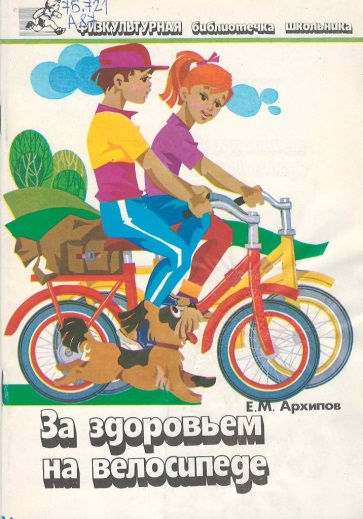 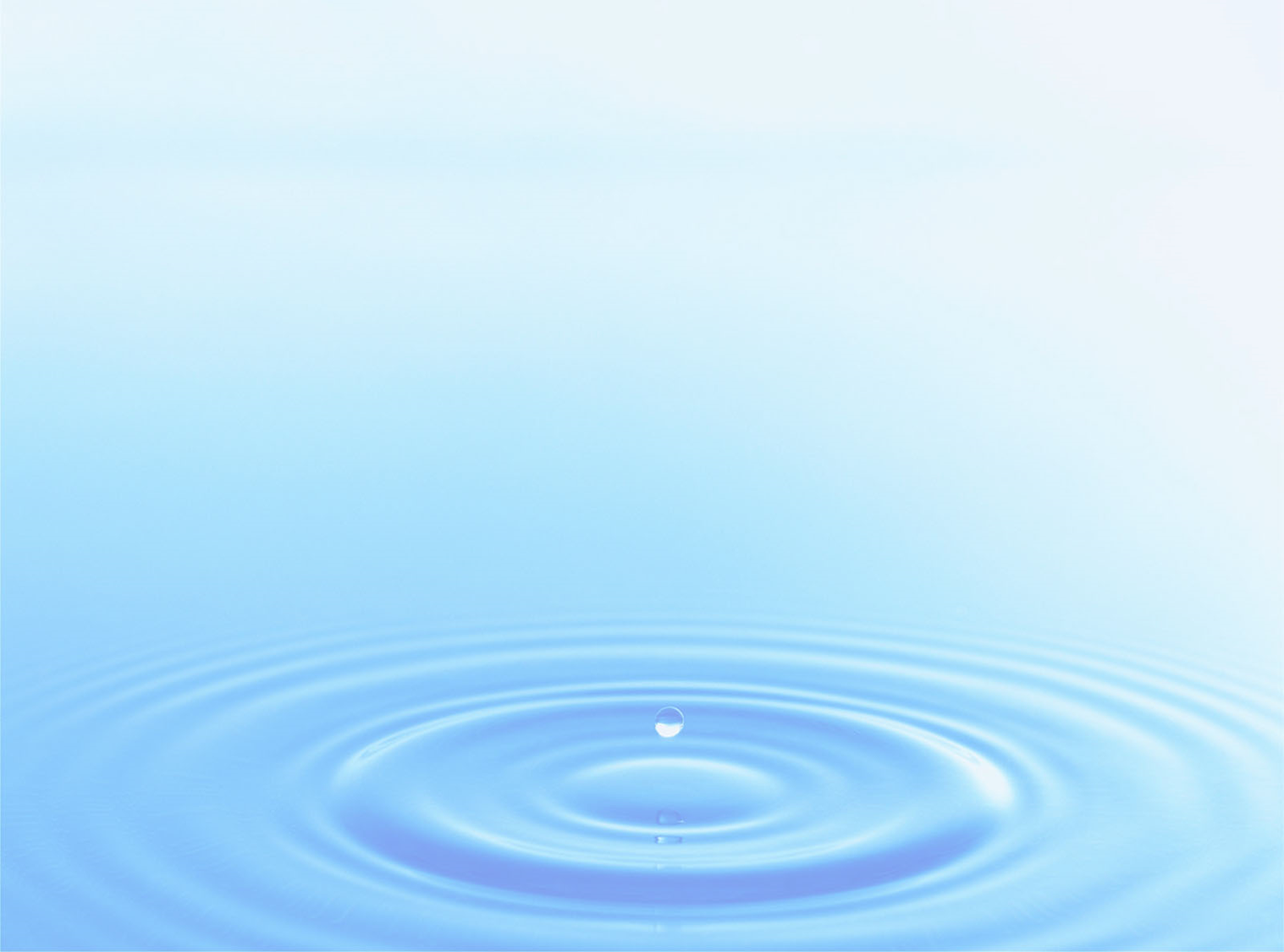 23 апреля – 115 лет назад Джек Лондон отправился в плавание вокруг света (1907)
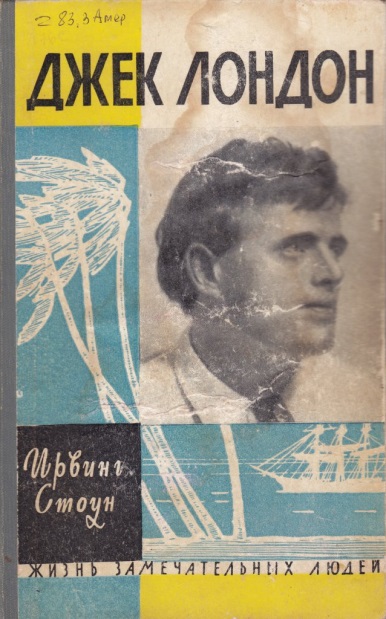 23 апреля 1907 года Джон Гриффит Чейни, известный как Джек Лондон, отправился из Сан-Франциско на двухмачтовом судне в плавание вокруг света. Это было не первое морское путешествие писателя.
«Этот парень не протянет и года, – судачили о нём старые моряки. – А жаль, из него бы вышел отличный капитан». «Сопьётся», – вздыхали одни. «Убьют», – качали головой другие.
Однако эти предсказания не сбылись – Джек Лондон стал писателем, богатым и знаменитым.
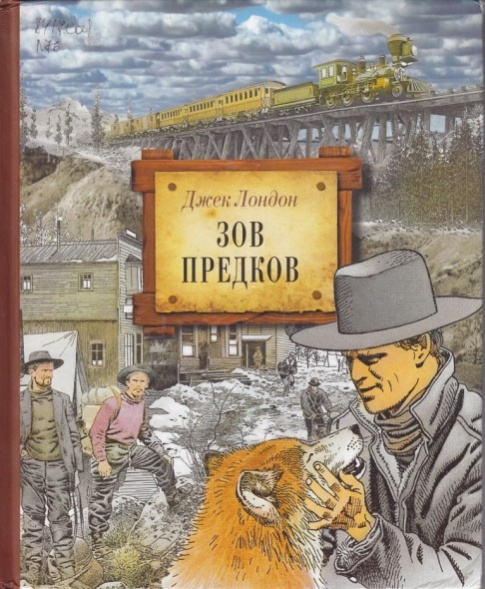 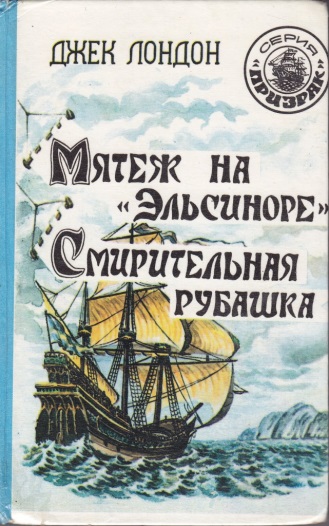 24 апреля – Всемирный  день породнённых городов
В 1962 году по инициативе Всемирной федерации породнённых городов было принято решение отмечать каждый год, начиная с 1963-го, в последнее воскресенье апреля, Всемирный день породнённых городов. 
К 2000 году федерация объединяла свыше 3500 городов более чем 160 государств.
Города-побратимы Ростова-на-Дону:
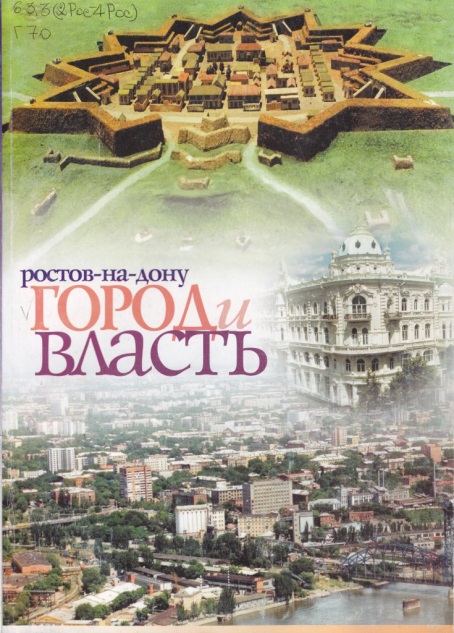 Плевен, Болгария 
Чхончжу, Республика Корея
Гера, Германия 
Каяни, Финляндия 
Волос, Греция 
Глазго, Великобритания 
Дортмунд, Германия 
Мобил, штат Алабама, США
Анталья, Турция 
Ле-Ман, Франция 
Одесса, Украина 
Ереван, Армения
Яньтай, КНР 
Торонто, Канада
Хуаньшань, КНР
Севилья, Испания
Медан, Индонезия
Города-побратимы— города, между которыми установлены постоянные дружественные связи для взаимного ознакомления с жизнью, историей и культурой.
24 апреля – Всемирный  день породнённых городов
Города-партнеры – это города, с которыми заключены договоры о сотрудничестве (по конкретным проектам или группе проектов) или подписано соглашение о намерениях.
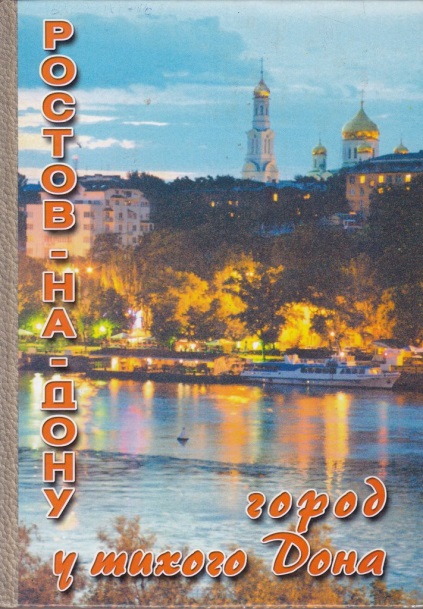 Города-партнёры Ростова-на-Дону
Сухум, Республика Абхазия 
Донецк, Украина
Гомель, Республика Беларусь
Луганск, Украина
Краснодон, Украина
Полис Хрисохус, Республика Кипр
Сочи, Российская Федерация
Волгоград, Российская Федерация
Челябинск, Российская Федерация
Уральск, Казахстан
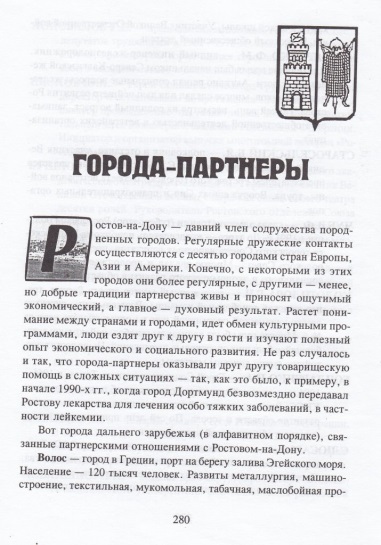 25 апреля – Всемирный день пингвинов
Пингвины – семейство нелетающих морских птиц, представители которого хорошо плавают и ныряют, единственное современное в отряде пингвинообразных. В семействе насчитывается 18 современных видов пингвинов. Самым большой из них – это императорский пингвин, его рост может достигать 120 см, а вес – более 40 кг. Самый маленький представитель вида – малый пингвин, который не выше колена взрослого человека, а его вес не превышает 2,5 кг.
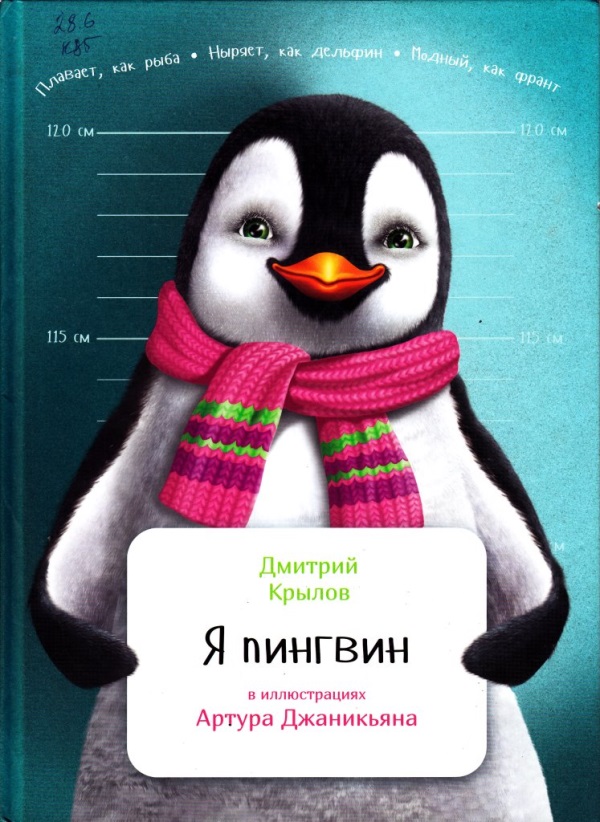 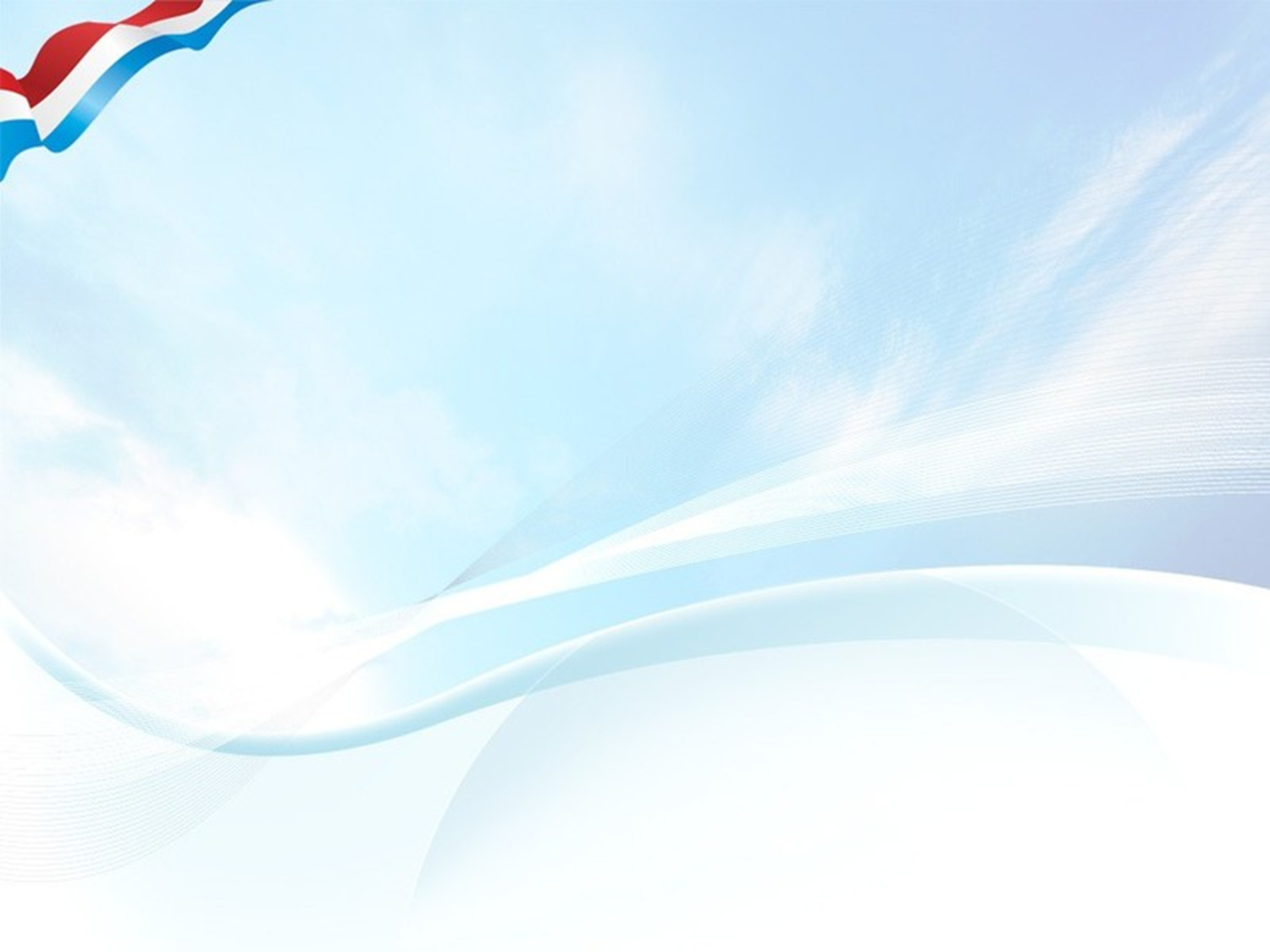 25 апреля – 80 лет назад основан Московский монетный двор Гознака (1942)
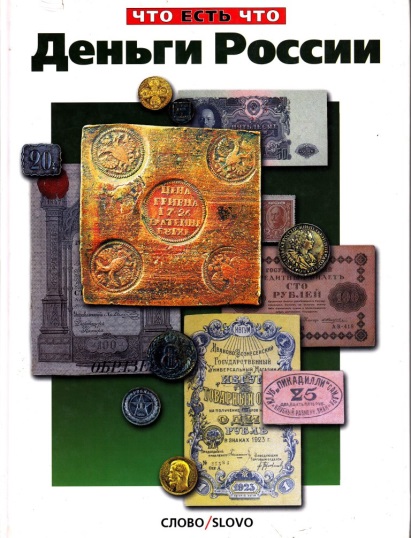 Первые «Денежные дворы» появились в России ещё в 14 веке и располагались в княжеских городах – Новгороде, Москве, Пскове, Рязани, Твери и других. 
Московский монетный двор Гознака является одним из ведущих производителей медалей, орденов и других знаков отличия, высочайшего качества из драгоценных металлов и сплавов, ювелирных и сувенирных изделий, а также разменных и памятных монет, которые отражают значимые события российской истории и становятся предметом  коллекционирования.
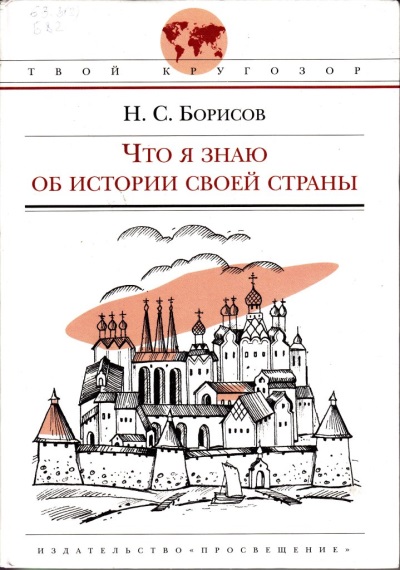 26 апреля – День участников ликвидации последствий радиационных аварий и катастроф и памяти жертв этих аварий и катастроф
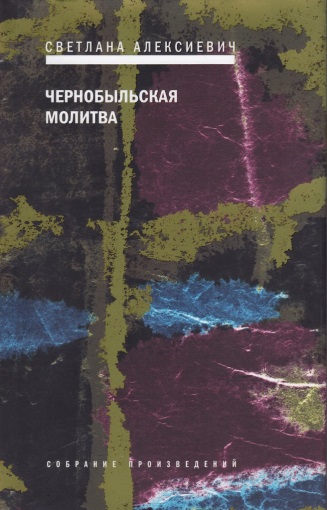 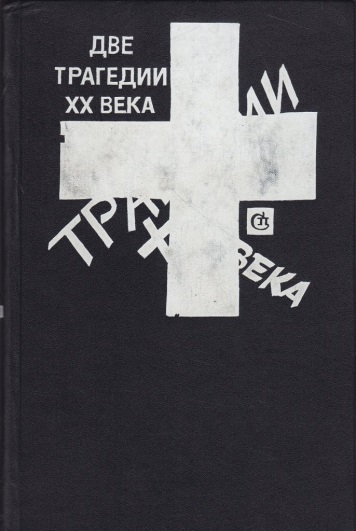 26 апреля 1986 года случилась авария на Чернобыльской АЭС. Последствия самой крупной катастрофы в истории мирного атома специалисты со всего мира устраняют до сих пор.
ЧП стало крупнейшей катастрофой в истории атомной энергетики: была полностью разрушена активная зона реактора, здание энергоблока частично обрушилось, произошел значительный выброс радиоактивных материалов в окружающую среду.
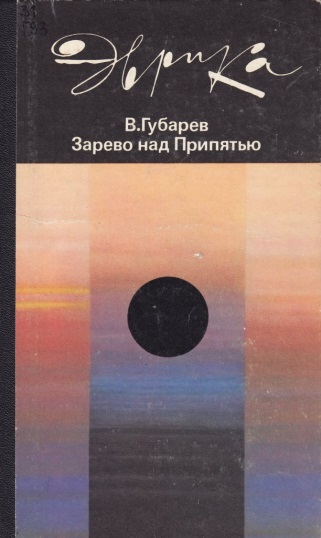 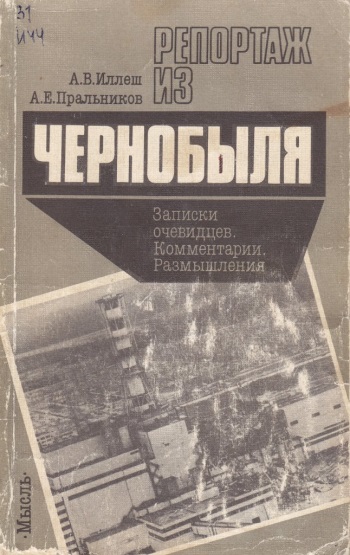 28 апреля – 120  лет со дня рождения русской писательницы Валентины Александровны Осеевой (н. ф. Осеева-Хмелева) (1902-1969)
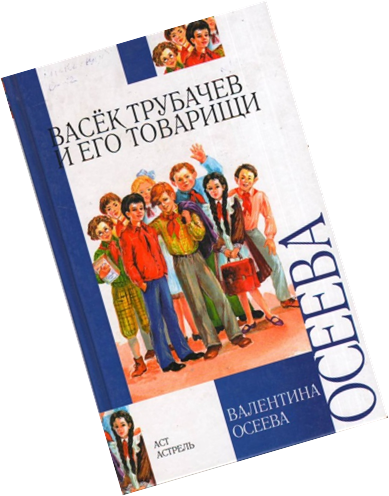 В 21 год юная Валя Осеева, придя однажды в трудовую коммуну для беспризорных детей, поняла, что её настоящее призвание — воспитывать детей. Шестнадцать лет она отдала воспитанию детей-беспризорников и малолетних правонарушителей. 
Работая воспитательницей в детских учреждениях, на досуге Осеева сочиняла для ребят сказки, сама писала пьесы и ставила их вместе с детьми. Она любила придумывать игры, увлекаясь ими не меньше самих ребят. Именно по требованию своих воспитанников в 1937 году Осеева отнесла в редакцию свой первый рассказ — “Гришка”. А в 1940 году вышла её первая книжка “Рыжий кот”. 
Сказки, короткие рассказы В.А. Осеевой для детей, как правило, построены на близких детскому миру сюжетах: “Рыжий кот” (1940), “Волшебное слово” (1944), “Мой товарищ” (1950), “Простое дело” (1956), “Синие листья” (1965) и др. Маленькие читатели особенно полюбили цикл рассказов “Волшебное слово”, в котором в увлекательных историях, в живых характерах даются образцы человеческих отношений.
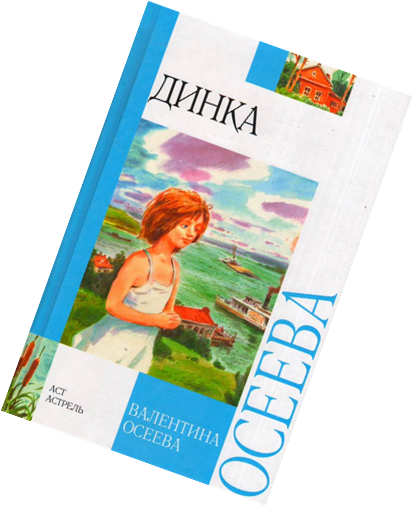 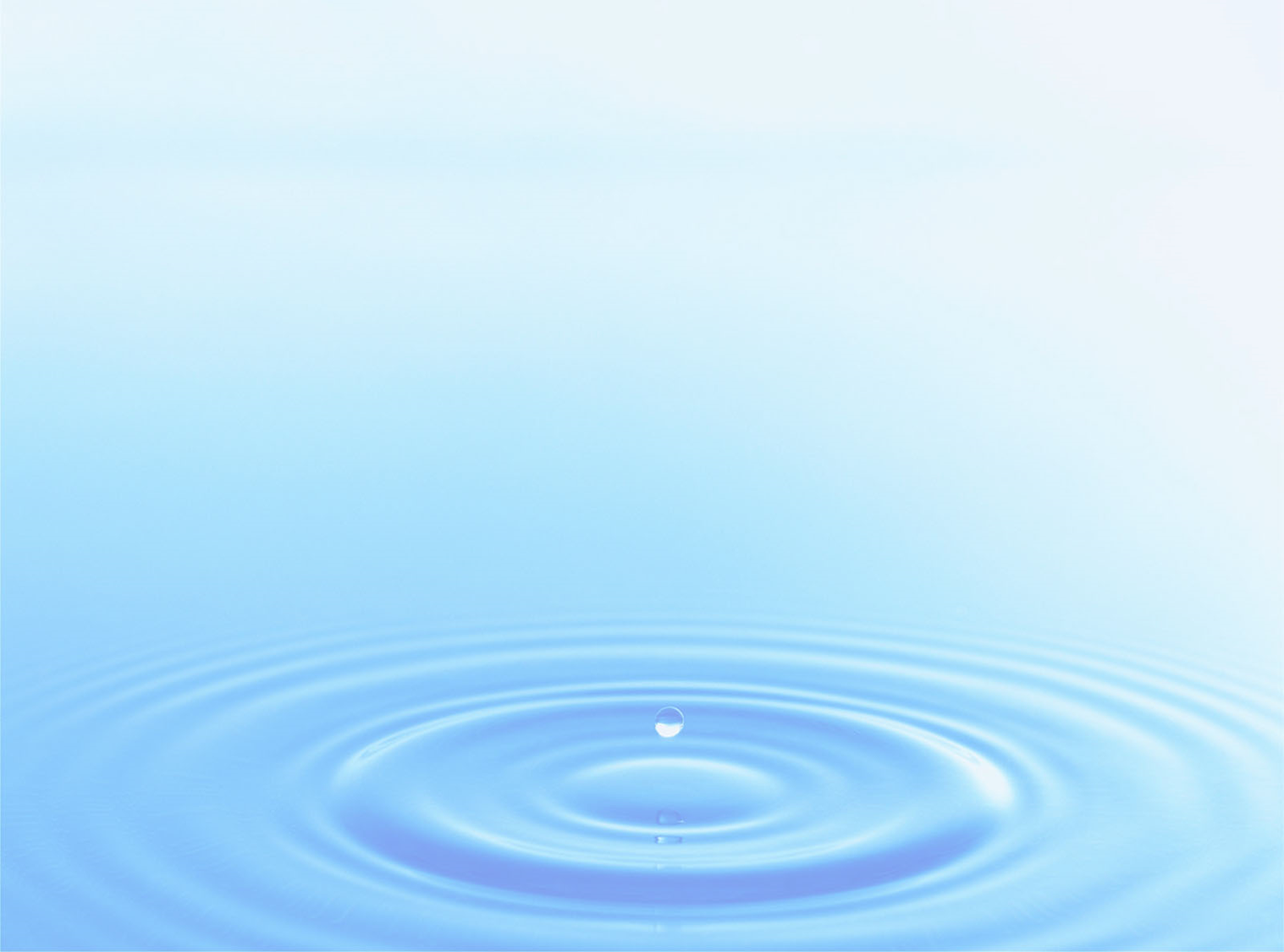 28 апреля – 75 лет назад Тур Хейердал отправился в путешествие на плоту «Кон-Тики» (1947)
В этот день 1947 года отправился в путешествие на плоту «Кон-Тики» норвежский этнограф Тур Хейердал. Целью его путешествия было намерение подтвердить свою гипотезу о возможности первоначального заселения Полинезии из Южной Америки.
Путешествие Хейердала вошло в историю как одно из самых необыкновенных путешествий прошлого столетия. 
Сто и один день Тур Хейердал и пятеро его отважных спутников боролись с высокими волнами, непогодой и голодом. Они проплыли около пяти тысяч морских миль (это примерно восемь тысяч километров). А 7 августа 1947 года путешественники пристали к полинезийскому атоллу Рароиа. Тем самым они доказали, что на бальсовых плотах подобные плавания могли совершаться и в древности.
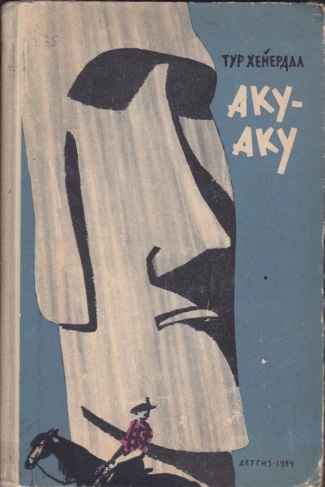 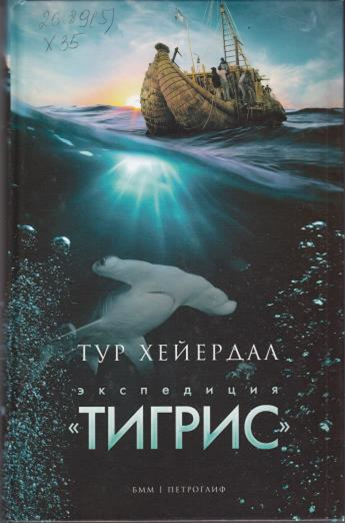 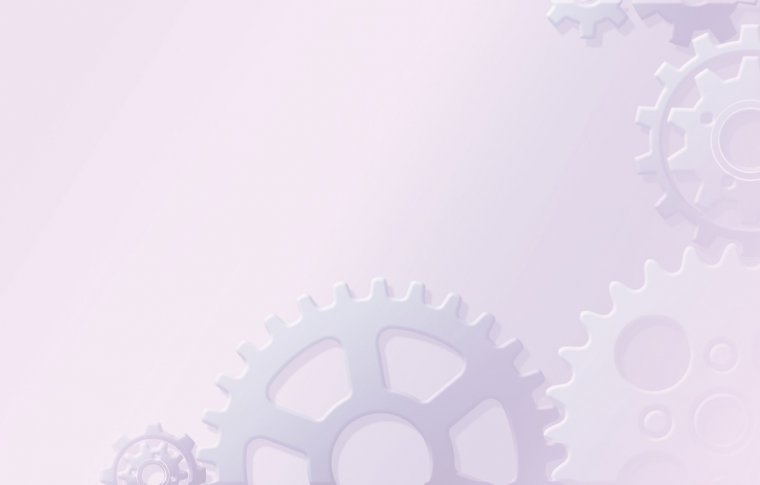 29 апреля – 125 лет назад английский физик Джозеф Томсон объявил об открытии им электрона (1897)
Электрон – это первая открытая элементарная частица, являющаяся материальным носителем наименьшей массы и наименьшего электрического заряда в природе.
Это произошло 29 апреля 1897 года, когда профессор Кембриджского университета, английский физик Джозеф Томсон, выступая на заседании Лондонского королевского общества, объявил о своём открытии электрона.
Открытие было сделано в результате изучения газового разряда.
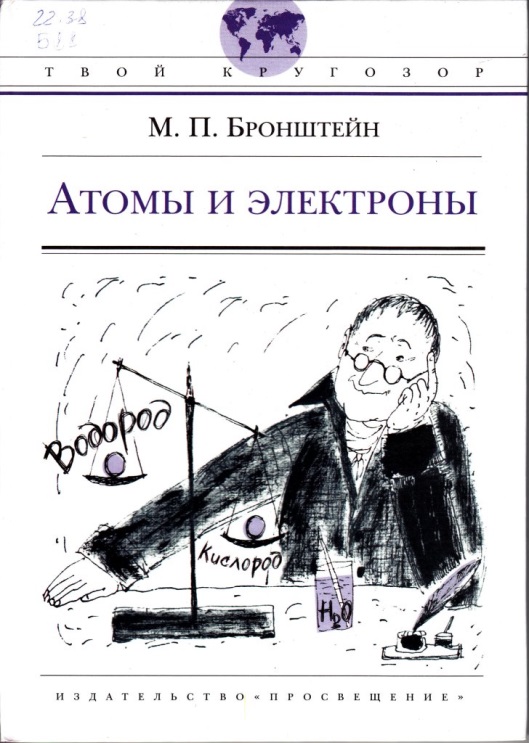 30 апреля - День пожарной охраны России
Ежегодно 30 апреля в России свой профессиональный праздник отмечает одна из самых жизненно необходимых служб быстрого реагирования — пожарная охрана.
Интересны исторические предпосылки создания противопожарной службы. 30 апреля 1649 года царь Алексей Михайлович подписал Указ о создании первой российской противопожарной службы: «Наказ о Градском благочинии», установивший строгий порядок при тушении пожаров в Москве. Именно это событие и стало основанием для выбора даты профессионального праздника пожарных.
За эти долгие годы пожарная охрана изменялась, реформировалась и совершенствовалась. Но смысл работы пожарных остаётся неизменным — спасение людей и имущества от огня.
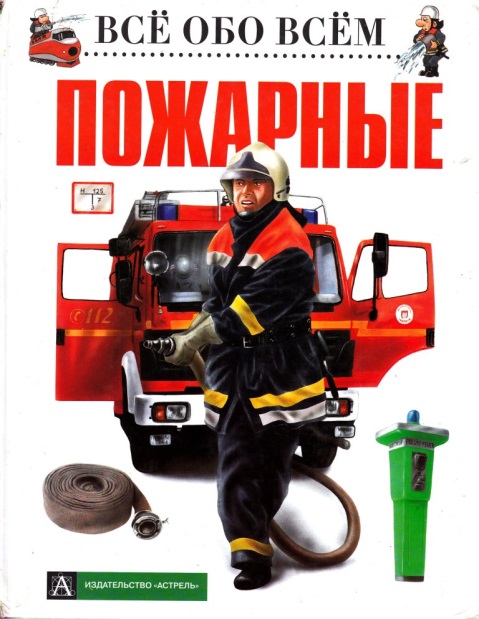 2 мая – 120 лет со дня рождения австралийского писателя Алана Маршалла (1902-1984)
Маршалл в возрасте шести лет перенёс полиомиелит, оставивший его инвалидом, что повлияло на его жизнь и литературную карьеру.
1920-х годах начал литературную деятельность. В 1930-е годы писал новеллы. В годы Второй мировой войны работал корреспондентом  фронтовой газеты.
Его наиболее известная книга «Я умею прыгать через лужи» (1955) является первой частью его автобиографической трилогии. Две другие книги: «Это трава, что повсюду растёт» (1962) и «В сердце моём» (1963).
Герои книги и места, в которых происходит действие, имеют реальные прототипы. 
Австралийский поэт и писатель Хал Портер в 1965 году написал о Маршалле: «…воплощение всего лучшего и героического, что есть в человеке. Легко сочетая в себе простоту и душевность с невероятной храбростью и силой духа, он помогает найти силы и выйти из беспросветной тьмы, что спускается иногда на сильных людей». Также Маршалл собирал и публиковал легенды аборигенов Австралии.
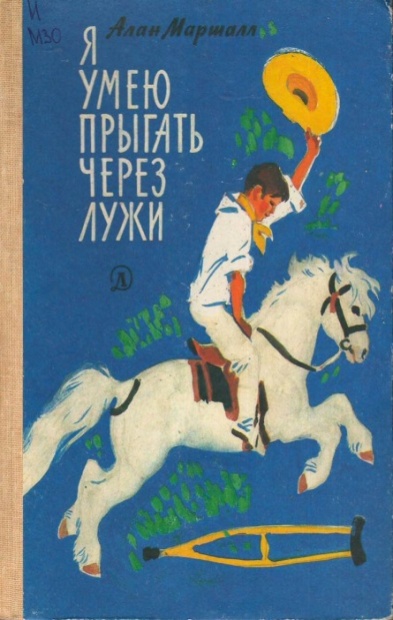 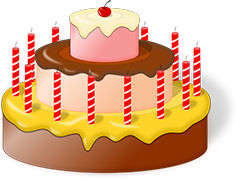 4 мая – день рождения Алисы
Алиса — главная героиня книг Льюиса Кэрролла «Алиса в Стране чудес» и «Алиса в Зазеркалье».
Льюис Кэрролл (настоящее имя Чарльз Доджсон) — одна из самых известных и в то же время загадочных личностей Викторианской Англии. Благодаря сказкам «Алиса в Стране чудес» и «Алиса в Зазеркалье», переведённым на десятки языков, его знают дети и взрослые во всём мире.
Но личность Кэрролла — не единственный ребус, который он завещал нам. Адаптация его сказок на разные языки стала настоящим испытанием для переводчиков. Настолько серьёзным испытанием, что о том, как переводить Алису, даже написаны отдельные книги. 
Над ребусами Кэрролла ломают голову не только биографы и переводчики, но и читатели сказок — рассказы о приключениях Алисы полны загадками.
Книга Л. Кэрролла «Алиса в стране чудес» запрещена в Китае из-за наличия в ней говорящих животных.
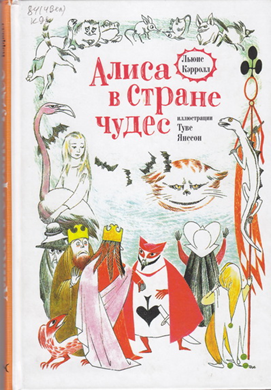 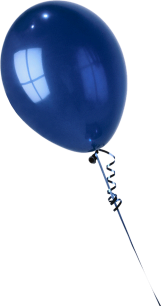 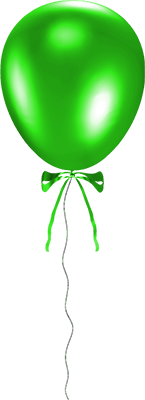 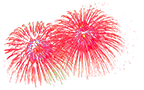 6 мая – 50 лет со дня рождения белорусской писательницы Евгении Борисовны Пастернак (р. 1972)
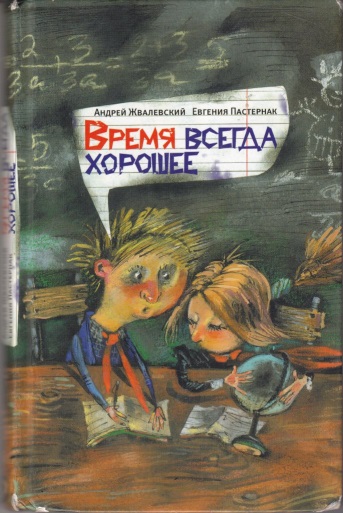 Евгения Пастернак родилась и живёт в Минске, пишет на русском языке. В школе у Евгении Пастернак было два любимых предмета — физика и русская литература, поэтому она решила поступать на физический факультет Белорусского государственного университета.
Во время учёбы в университете познакомилась с Андреем Жвалевским. В своих интервью Евгения Пастернак говорит, что начала писать книги под влиянием Андрея Жвалевского.
Сотворчество Андрея Жвалевского и Евгении Пастернак началось в 2004 году. 
Однако настоящий успех пришёл к соавторам, когда они занялись написанием книг для детей и подростков. Все эти книги вызывают неизменный интерес у читателей и издателей, отмечены многочисленными премиями.
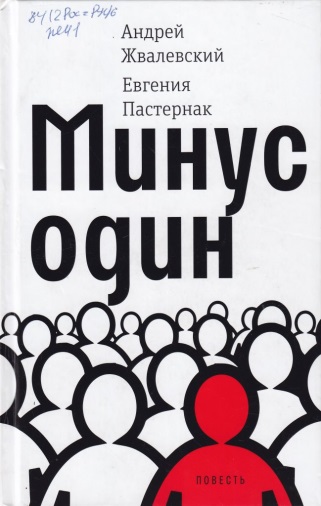 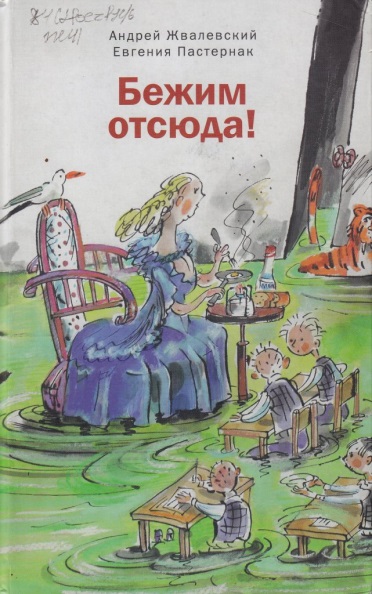 8 мая и 9 мая - Дни памяти и примирения, посвящённые погибшим во Второй мировой войне
24 ноября 2004 года Генеральная Ассамблея ООН своей резолюцией № A/RES/59/26 провозгласила 8 и 9 мая Днями памяти и примирения.
Признавая, что государства-члены могут иметь свои Дни победы, освобождения и празднования, ООН предложила всем государствам-членам, организациям системы Организации Объединённых Наций, неправительственным организациям и частным лицам ежегодно соответствующим образом отмечать один из этих дней или оба эти дня как дань памяти всем жертвам Второй мировой войны.
В эти дни в странах, кого коснулись ужасы и боль Второй мировой войны, проходят различные памятные мероприятия — торжественные собрания, встречи с ветеранами и их чествование, смотры исторической военной техники, реконструкция некоторых битв и, конечно же, возложение цветов и венков к Вечному огню и могиле Неизвестного солдата…
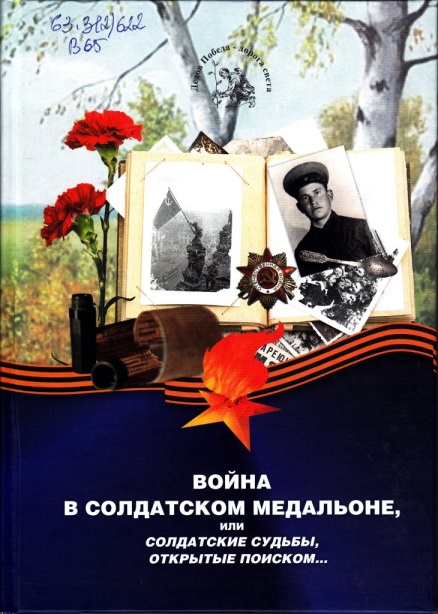 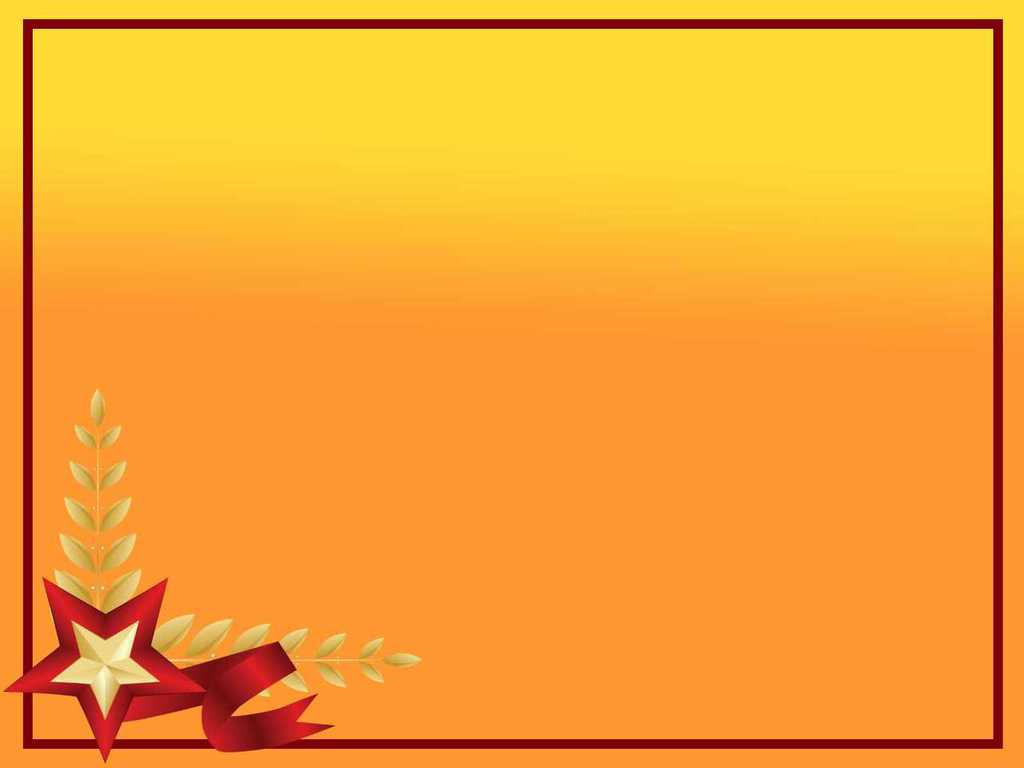 9 мая – День победы советского народа
в Великой Отечественной войне 1941-1945 годов (1945 год)
Сегодня 9 мая — День Победы в войне над фашистской Германией — является в России, бывших советских республиках и многих странах Европы одним из самых важных, трогательных и славных праздников.
В Берлинской операции 1945 года, которая стала завершающей в Великой Отечественной войне, были задействованы свыше 2,5 миллионов солдат и офицеров, 6250 танков и самоходных орудий, 7500 самолетов. Потери оказались огромными: по официальным данным, за сутки Красная Армия теряла более 15 тысяч солдат и офицеров. Всего в Берлинской операции советские войска потеряли 352 тысячи человек.
В ходе операции широко использовались танки в городе. В подобных условиях танки не могли применить широкий маневр, в результате чего становились удобной мишенью для противотанковых средств гитлеровцев. Это также привело к высоким потерям: за две недели боев Красная Армия потеряла треть участвовавших в Берлинской операции танков и самоходных артиллерийских установок (самоходок), что составило 1997 единиц. Также было потеряно 2108 орудий и минометов и 917 боевых самолетов. В результате операции советские войска полностью разгромили 70 пехотных, 12 танковых и 11 моторизированных дивизий противника, взяли в плен около 480 тысяч человек.
9 мая 1945 года на Центральный аэродром имени Фрунзе приземлился самолет «Ли-2» с экипажем А.И. Семенкова, доставивший в Москву акт о капитуляции фашистской Германии..
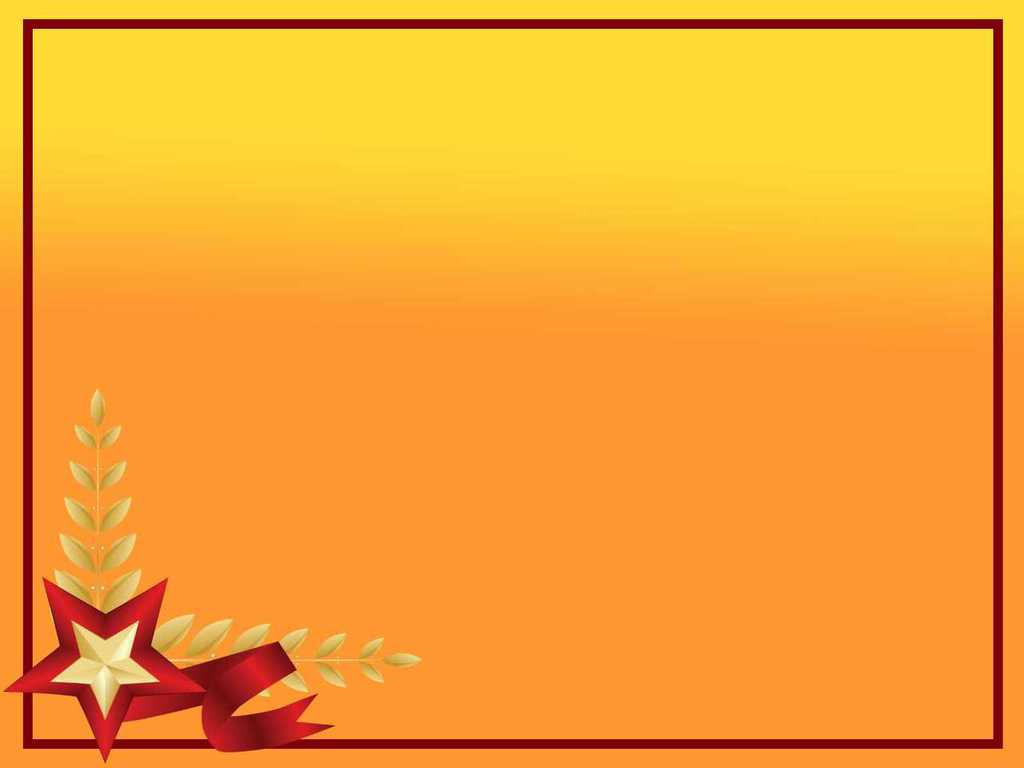 9 мая – День победы советского народа
в Великой Отечественной войне 1941-1945 годов (1945 год)
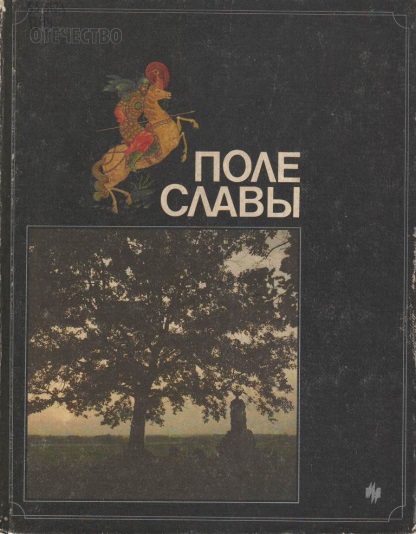 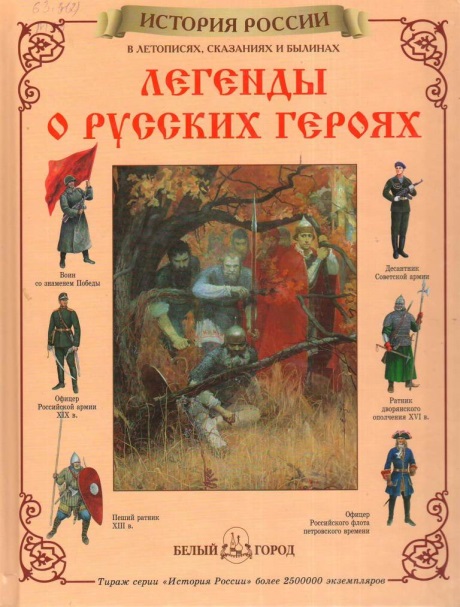 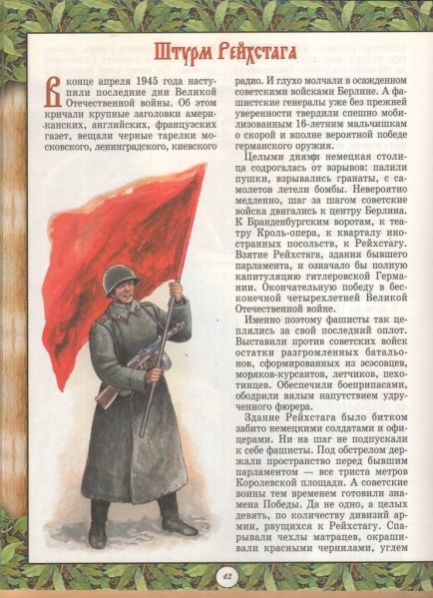 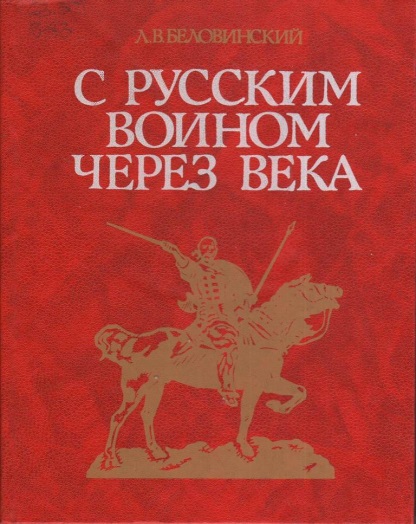 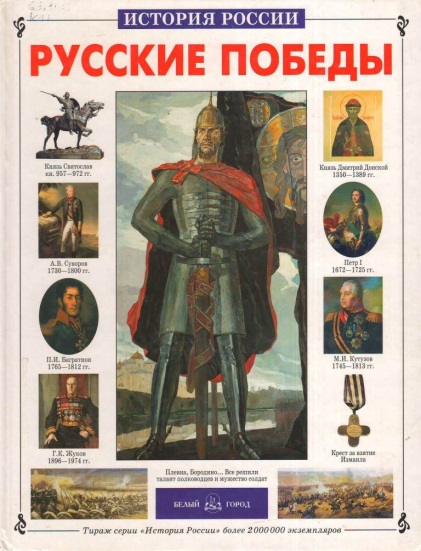 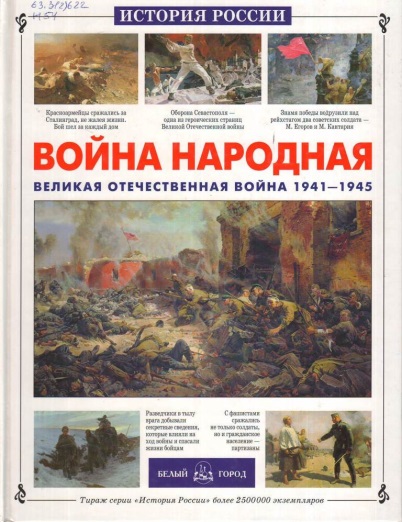 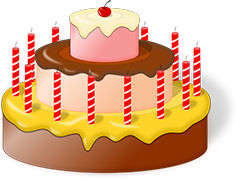 11 мая – день рождения барона Мюнхгаузена
Карл Фридрих Иероним барон фон Мюнхгаузен — немецкий фрайхерр (барон), ротмистр русской службы и рассказчик, ставший литературным персонажем. Имя Мюнхгаузена стало нарицательным как обозначение человека, рассказывающего невероятные истории.
Памятники литературному герою Мюнхгаузену установлены в разных странах: России, Украине, Белоруссии, Германии.
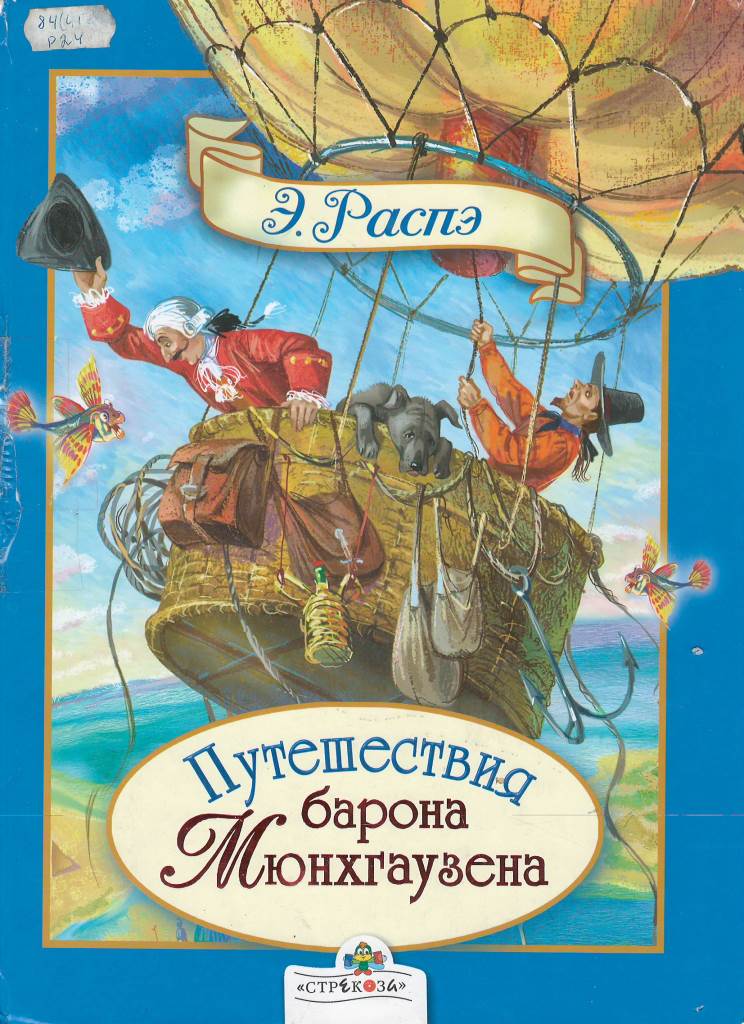 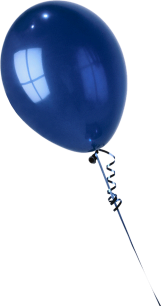 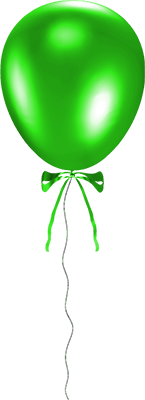 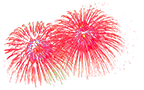 12 мая – 210 лет со дня рождения английского поэта Эдварда Лира (1812-1888)
Наиболее известный автор английских лимериков – коротких  стихотворений, основанных на обыгрывании бессмыслицы.

Симпатичная леди с Атлантики,
Завязавши ботинки на бантики,
Знай гуляла по пристани
Со щенками пятнистыми
И порочила климат Атлантики.
Эдвард Лир
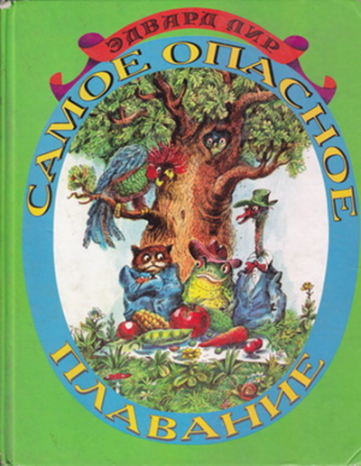 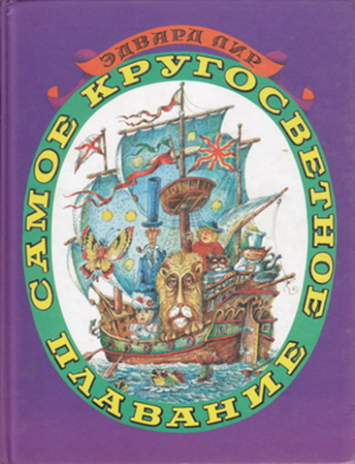 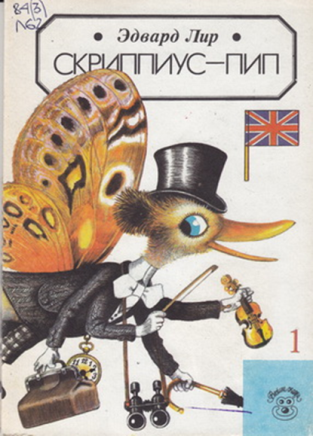 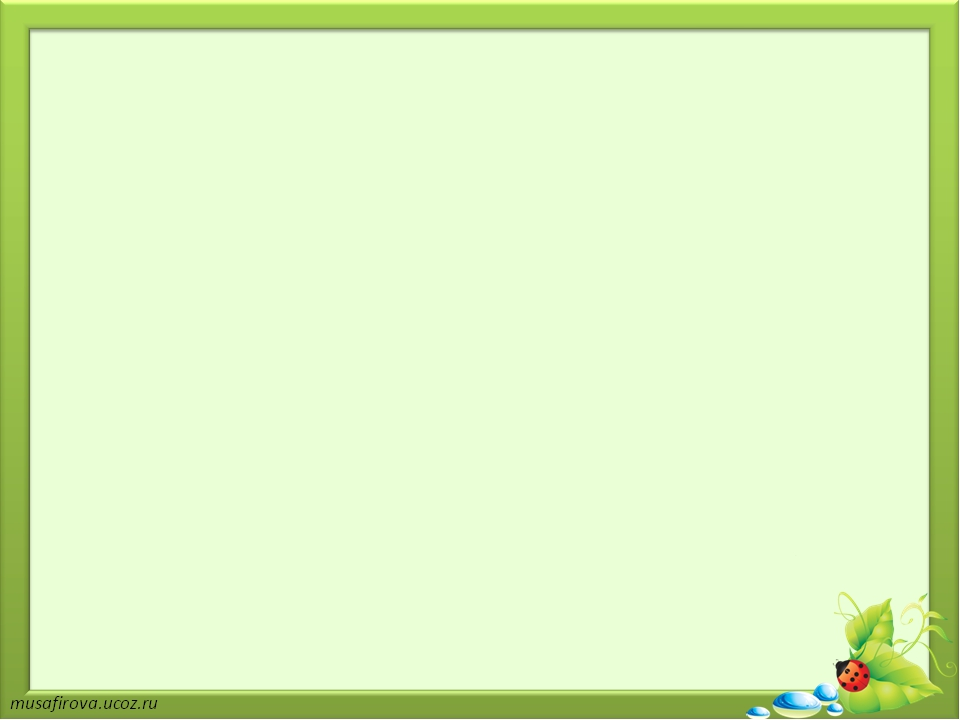 12 мая  – День экологического образования
Экология – это наука, которая изучает законы природы, взаимодействие живых организмов с окружающей средой, основы которой заложил Эрнст Геккель в 1866 году. Однако люди интересовались секретами природы ещё с древности, имели бережное отношение к ней. 
С развитием технического прогресса состояние окружающей среды стало ухудшаться, что привлекло внимание мирового сообщества. Люди отмечают, что воздух стал загрязнённым, исчезают виды животных и растений, ухудшается вода в реках. Этим и многим другим явлениям дали название – экологические проблемы.
Однако стоит осознать, что состояние окружающей среды зависит от каждого человека. Любой житель планеты может ежедневно выполнять простые действия, что поможет улучшить экологию. К примеру, можно сдавать макулатуру и уменьшить использование воды, экономить электроэнергию, выращивать растения и использовать предметы многоразового использования. Чем больше людей будет выполнять эти правила, тем будет больше шансов сохранить нашу планету.
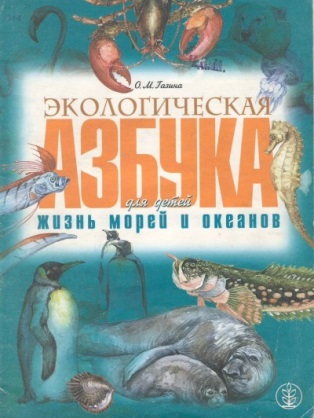 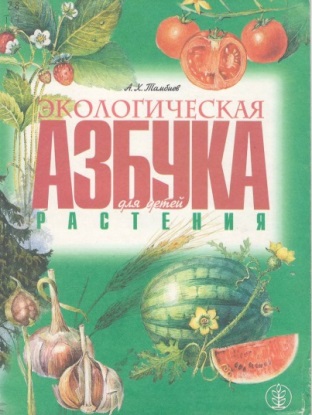 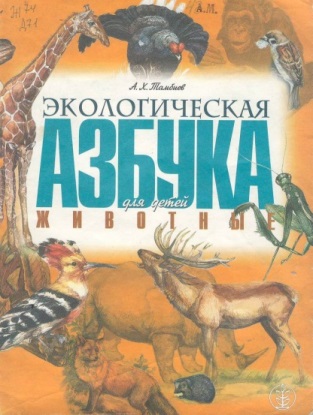 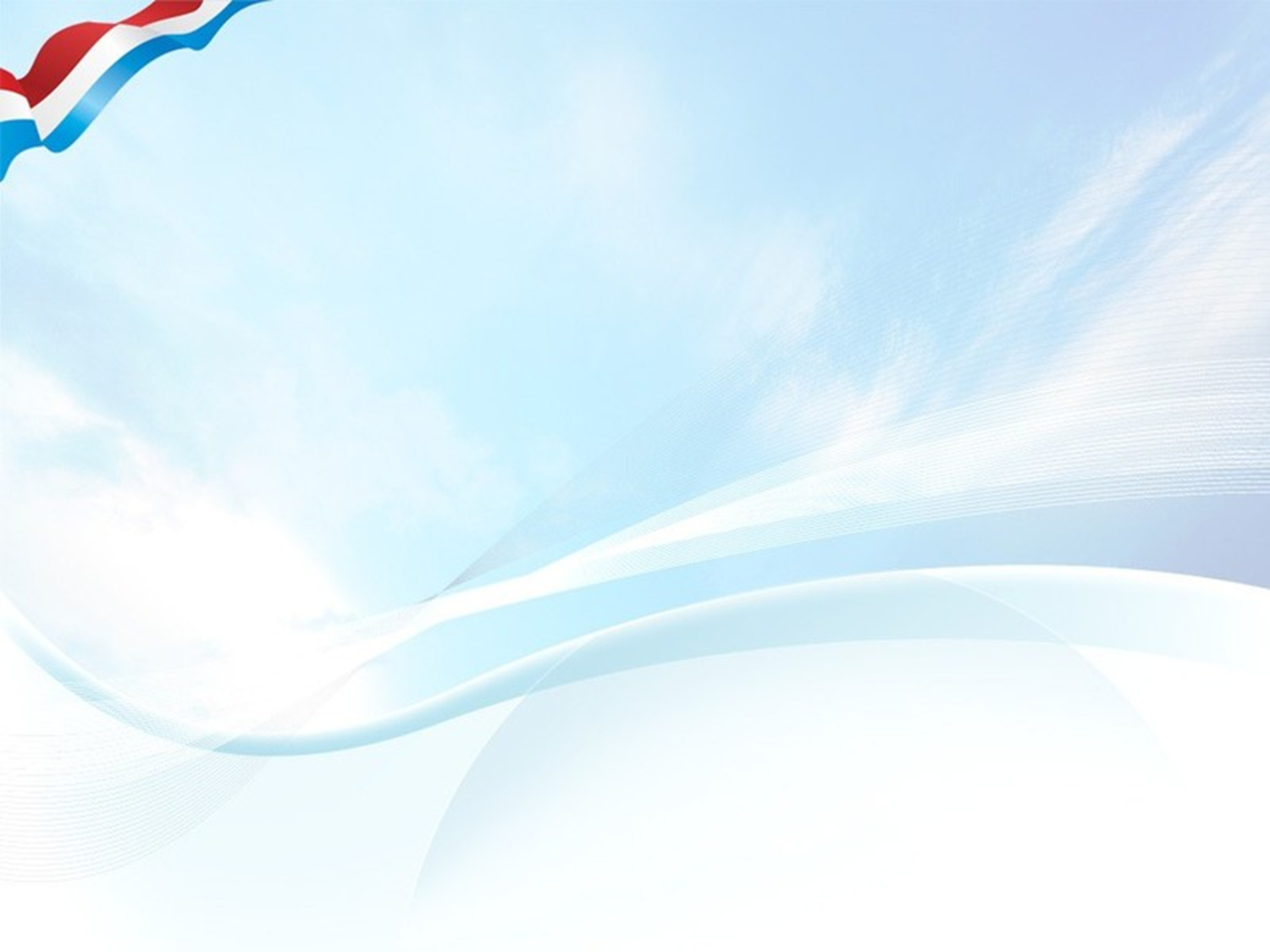 15 мая – 155 лет назад основано Российское общество Красного Креста (1867)
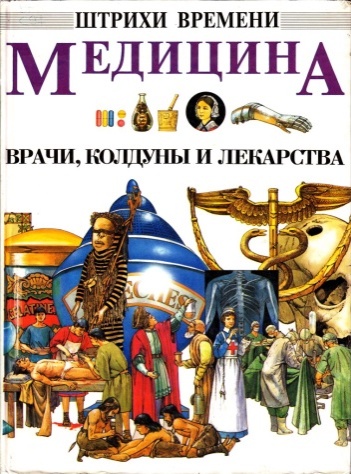 В 1854 году, во время Крымской войны, великая княгиня Елена Павловна открыла в Санкт-Петербурге Общину сестёр милосердия, которых готовили для работы в военных госпиталях осаждённого Севастополя. Эта Община стала прообразом Общества Красного Креста.
15 мая 1867 года император Александр II утвердил Устав «Общества попечения о раненых и больных воинах», что стало датой основания Общества, которое в 1879 году было переименовано в Российское общество Красного Креста (РОКК). Оно находилось под покровительством Императрицы Марии Александровны.
Россия была одной из первых стран в мире, где было создано общество Красного Креста. С первых лет существования РОКК развивало свою деятельность как внутри страны, так и за её пределами. Отряды общества работали на полях сражений в период франко-прусской (1870-1871), греко-турецкой (1897), русско-японской (1904-1905), Первой мировой и других войн и конфликтов.
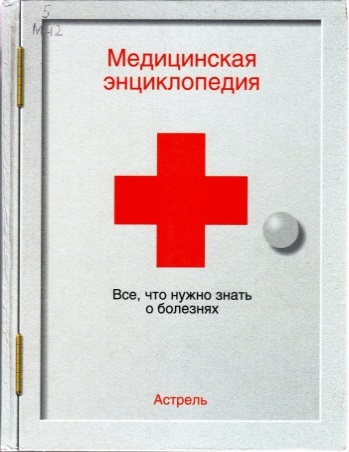 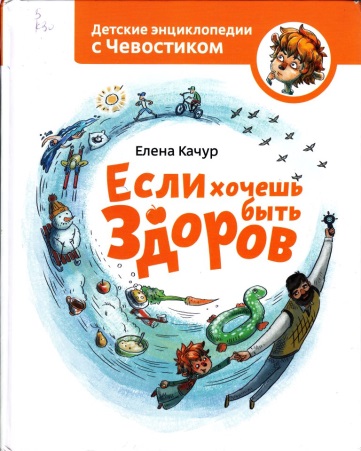 15 мая - Международный день семьи
Международный день семьи  — отмечается ежегодно 15 мая начиная с 1994 года. Провозглашён Генеральной Ассамблеей ООН в резолюции о Международном годе семьи. Установление этого дня ставит целью обратить внимание общественности стран на многочисленные проблемы семьи.
Каждый год для Международного дня семьи выбирается тема дня, связанная с проблемами семьи в современном обществе.
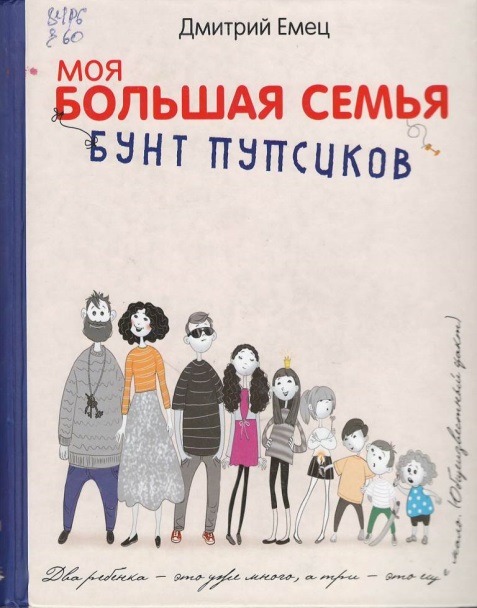 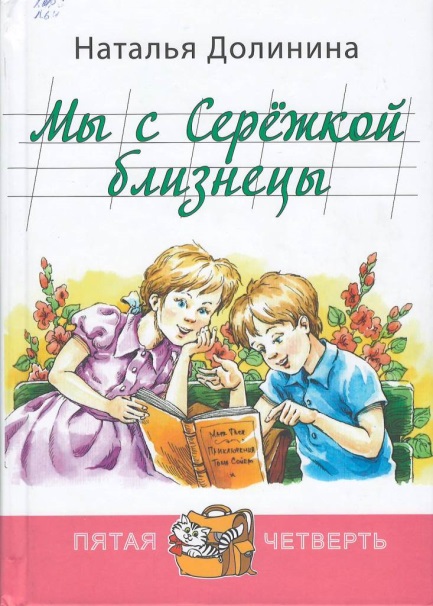 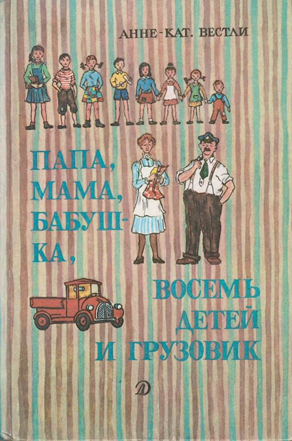 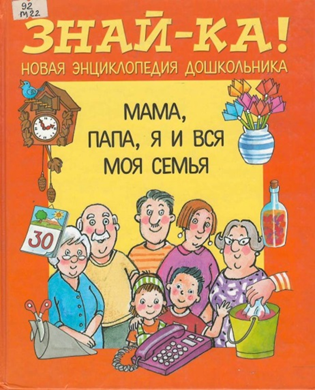 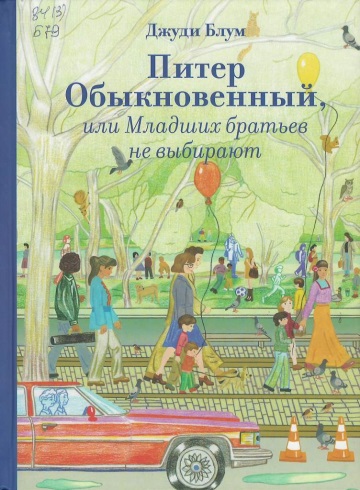 15 мая – 70 лет со дня рождения английского писателя, лауреата Международной премии имени Х. К. Андерсена (2010) Дэвида Алмонда (р. 1952)
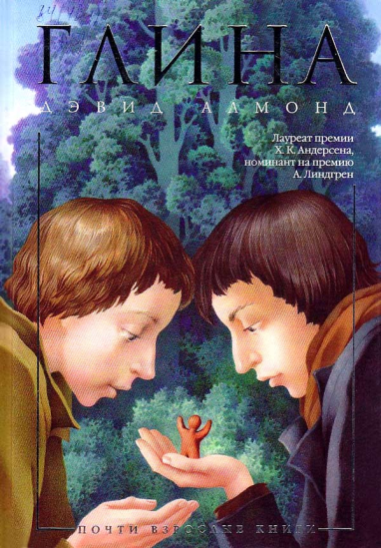 Мне нравилось ходить в местную библиотеку, я мечтал однажды увидеть мою книгу на её полках. Я всегда знал, что хочу быть писателем. 
Д. Алмонд
Работы Алмонда переведены более чем на 20 языков. Многие произведения экранизированы.

Сейчас писатель со своей семьёй живёт в графстве Нортумберленд на северо-востоке Англии.
Подробнее об авторе и его книгах читайте  https://www.rodb-v.ru/fantasticheskaya-vselennaya/david_almond/
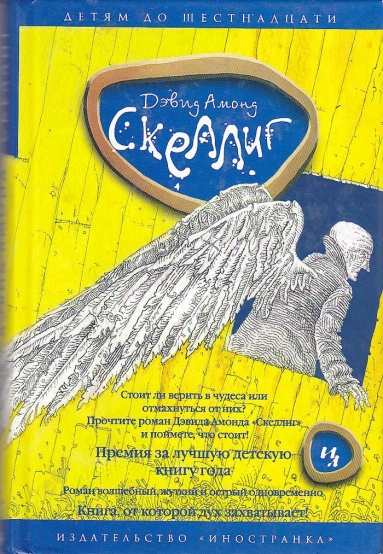 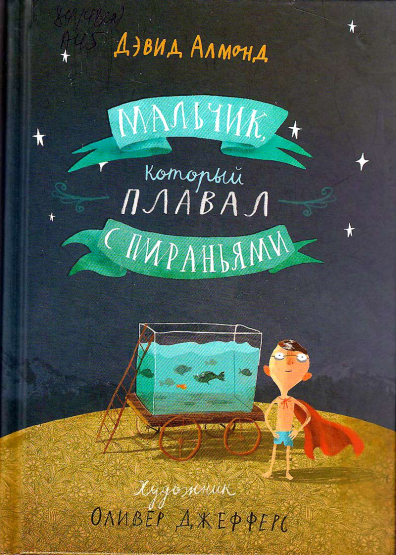 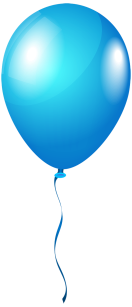 16 мая – день рождения Мурзилки
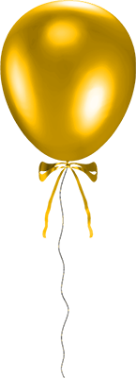 Кто такой Мурзилка?  В далёком 1924 году собрались писатели и художники и решили выпускать журнал для детей. Сказано – сделано: написаны рассказы, стихи, нарисованы картинки. Но названия у журнала пока нет. Думали, спорили, гадали.
Мурзилка! – это имя стало находкой и утвердилось и за героем, и за новым журналом. И в 1924 году вышел в свет самый первый номер журнала «Мурзилка».
А потом редакция журнала попросила знаменитого художника Аминадава Каневского создать образ Мурзилки. Было это в 1937 году.
И с тех пор в журнале поселился пушистый волшебный герой, жёлтенький, как одуванчик, в красном берете и шарфике, с фотоаппаратом через плечо, такой, каким все знают его сейчас.
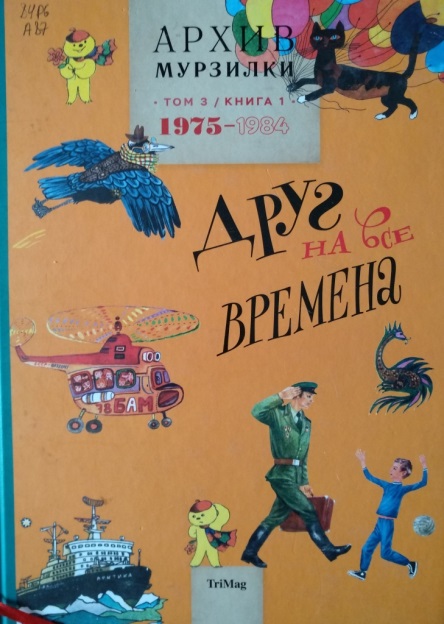 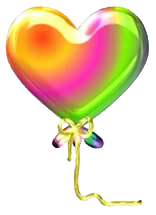 Официальный сайт журнала
www.murzilka.org
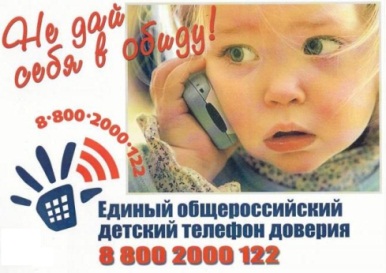 17 мая - Международный день детского телефона доверия
Ежегодно 17 мая в Российской Федерации отмечается Международный день детского телефона доверия.
8-800-2000-122   — Единый телефон доверия для детей и подростков
Единый телефон доверия оказывает психологическую помощь детям с целью профилактики семейного неблагополучия, стрессовых и суицидальных настроений детей и подростков, защиты законных прав детей.
Сотрудники службы телефона доверия окажут эмоциональную поддержку и помощь детям, попавшим в трудную жизненную ситуацию, детям, пережившим травмирующее событие.
Телефон доверия работает на всей территории Российской Федерации, днём и ночью, 24 часа в сутки. Звонок может быть осуществлён с любого телефона и является бесплатным. При этом звонящий имеет право не называть своё имя, а содержание беседы останется абсолютно конфиденциально.
У каждого в жизни периодически возникают ситуации, в которых трудно разобраться самому. Если ТЫ попал в трудную ситуацию, если у ТЕБЯ проблемы во взаимоотношениях с родителями или одноклассниками, если у ТЕБЯ есть секреты, о которых ты боишься рассказать взрослым, если ТЕБЯ не понимают окружающие или ТЕБЕ не с кем поделиться своими проблемами, можешь позвонить на Единый телефон доверия –
Очень важно не отвлекать психологов Единого телефона доверия шуточными звонками и звонками-розыгрышами. Возможно, когда ты баловством занимаешь телефонную линию, кто-то очень нуждающийся в помощи и поддержке не получит её, и случится беда!
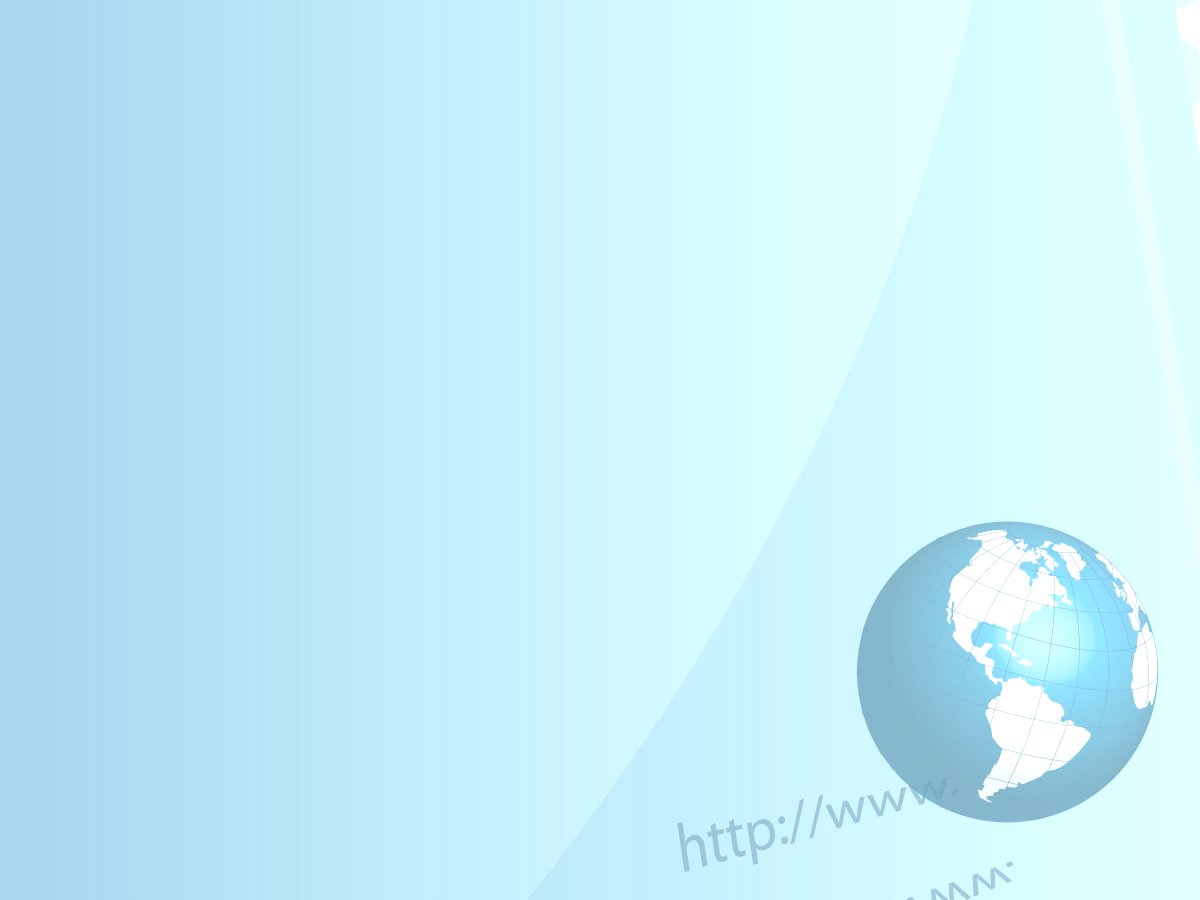 17 мая — День рождения Интернета
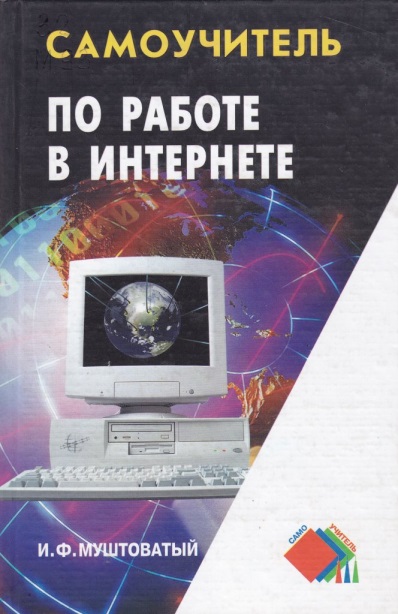 17 мая 1991 года официально утвердили стандарт для страниц Всемирной паутины WWW (World Wide Web). До этого времени уже работала электронная почта, перекачка данных и рассылки новостей для работы с клиентами компаний. 
Сегодня жизнь без интернета трудно представить.
Как правильно писать со строчной или прописной буквы? Слово «Интернет» может употребляться как существительное (самостоятельная часть речи) или как первая часть сложных слов. От этого зависит написание. При самостоятельном употреблении сейчас возможно написание с прописной и строчной буквы: «доступ к Интернету» и «доступ к интернету», «пользоваться Интернетом» и «пользоваться интернетом». Хотя раньше правило было строгое: «Интернет» как понятие глобальной Сети – только с заглавной буквы!
Полезную информацию о безопасном интернете читайте на сайте нашей библиотеки https://www.rodb-v.ru/safe-Internet/
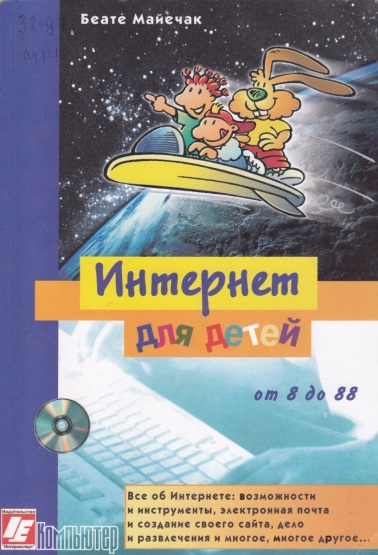 18 мая - 45 лет назад учрежден Международный день музеев (1977)
18 мая 1977 года на XI Генеральной конференции Международного совета музеев было принято решение об учреждении праздника «Международный день музеев». Цель праздника – привлечение внимания общественности к значению и роли музеев в жизни отдельного человека и всего общества в целом.
С 1978 года этот праздник отмечается работниками музеев, как профессиональный праздник, более чем в 150 странах мира. С 2005 года проходит ежегодно акция «Ночь в музее». 
В Ростовской области более 60 музеев ежедневно ждут своих посетителей.
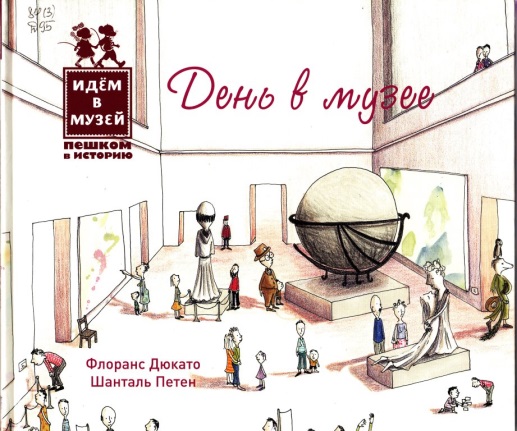 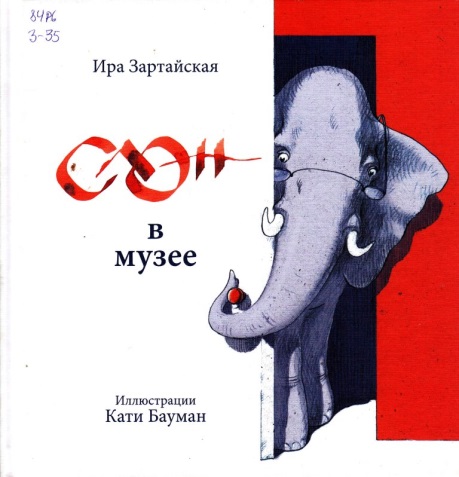 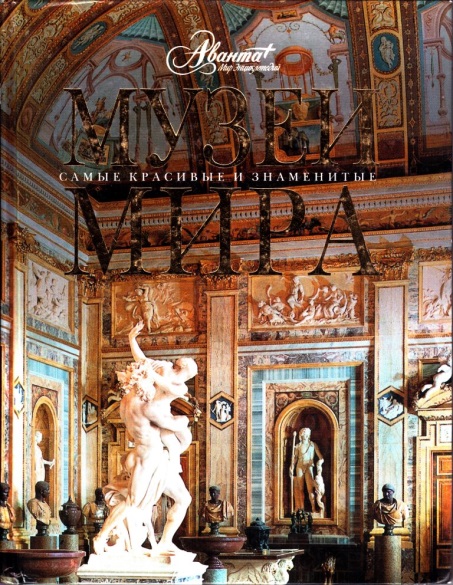 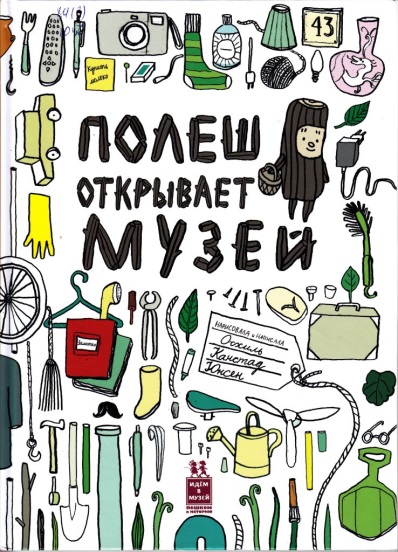 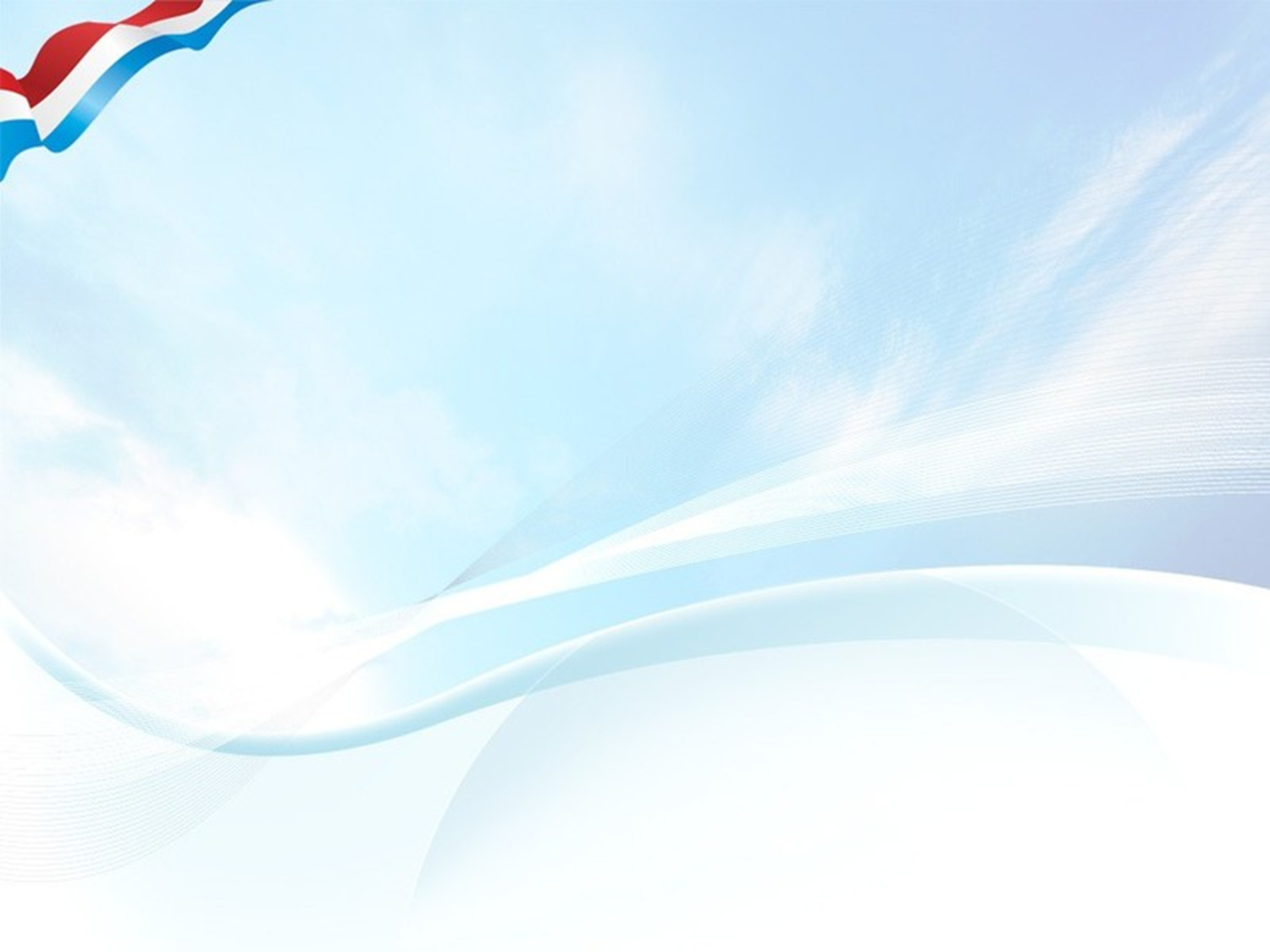 19 мая – 310 лет назад Пётр I перенес столицу России из Москвы в Санкт-Петербург (1712)
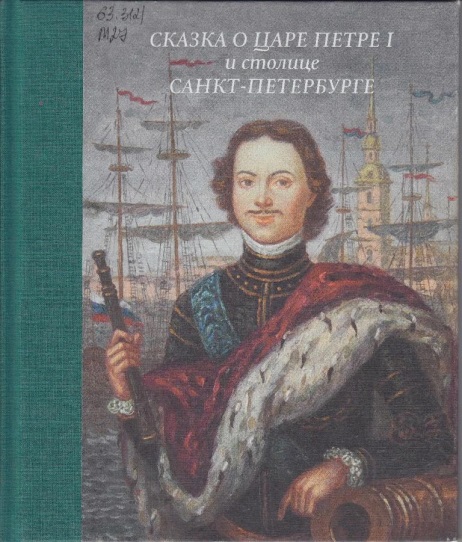 По одной из версий именно 19 мая 1712 года по велению императора Петра I российская столица была перенесена из древней Москвы в Петербург, которому в то время было всего 9 лет. Санкт-Петербург являлся столицей Российской Империи с 1712 по 1918 года (за вычетом времени правления Петра II, когда статус столицы ненадолго вернулся к Москве) и резиденцией Российских императоров.
Петербург – настоящий «европеец» в России. При его застройке широко использовался западный опыт планировки и строительства. Творения Трезини, Растрелли, Кваренги, де Томона во многом определили исторический облик города. Ни один из великих городов Европы не был построен так быстро – Петербург возник на глазах одного поколения и строго по плану.
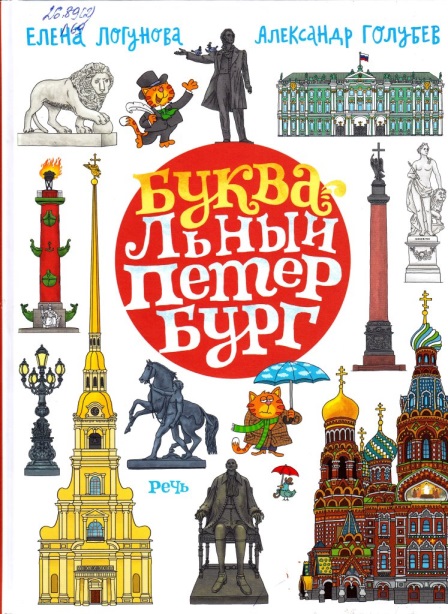 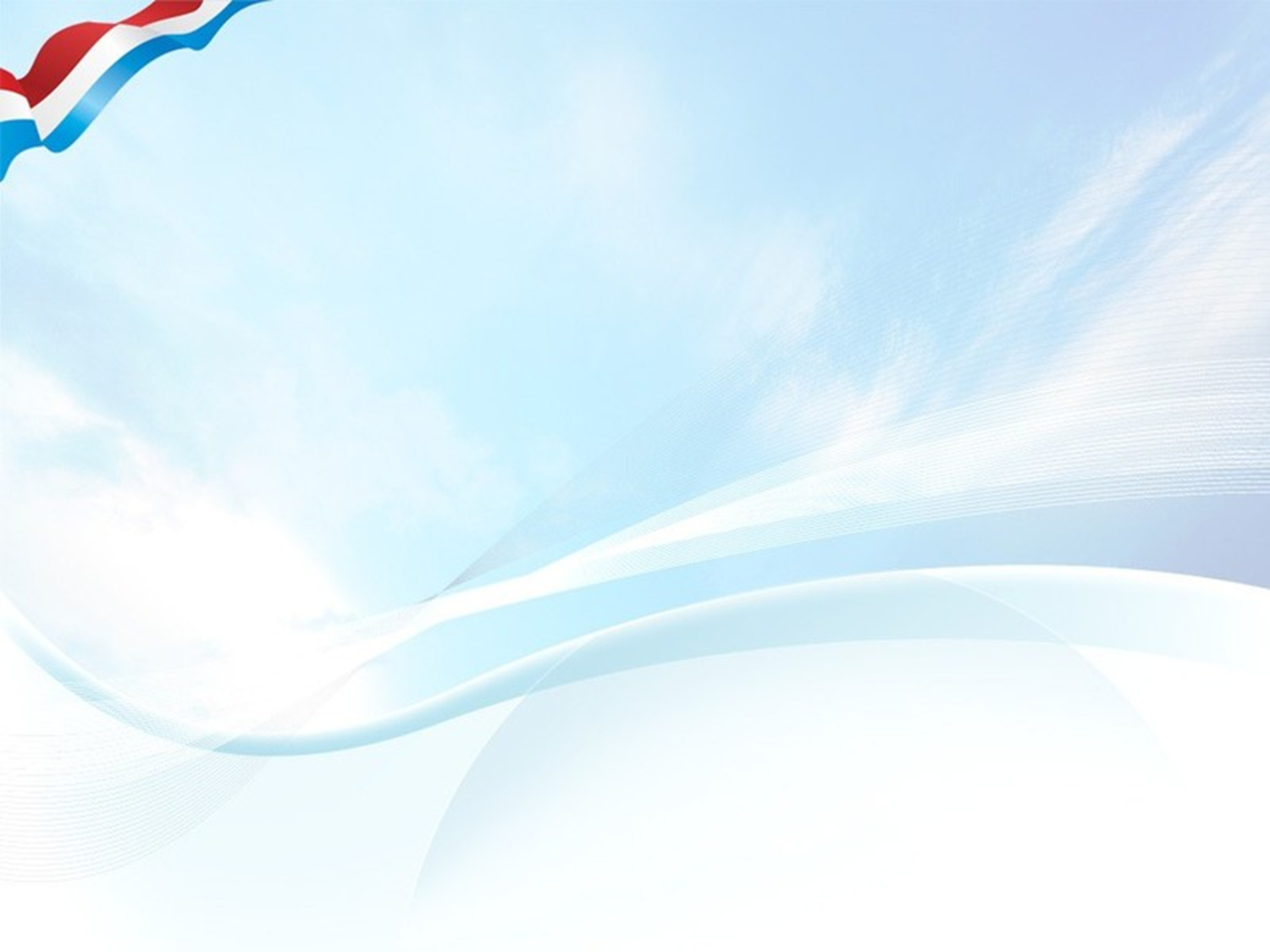 20 мая – 280 лет назад русский штурман Семён Челюскин на собачьих упряжках достиг самой северной оконечности Евразии (1742)
Семён Челюскин – знаменитый русский полярный исследователь и мореплаватель.
В апреле 1742 года группа дошла до мыса Св. Фаддея, где на высоком берегу путешественники соорудили маяк. Севернее ещё никто не проникал, а штурман с двумя казаками двинулись дальше на север. Челюскин продолжал вести наблюдения с особой тщательностью. Его путевой журнал, единственная копия которого хранится в Госархиве Военно-Морского Флота в Санкт-Петербурге, – замечательный документ, свидетельствующий о необычайном упорстве и выносливости штурмана, его прекрасных организаторских способностях.
В настоящее время на мысе Челюскина – самой северной точке полуострова Таймыр и материковой Азии (77°43' с. ш. и 104°18' в. д.) – находится полярная станция – радиометеорологический центр, где зимуют от 8 до 10 человек. Здесь же расположен и самый северный аэродром континентальной Евразии «Мыс Челюскин».
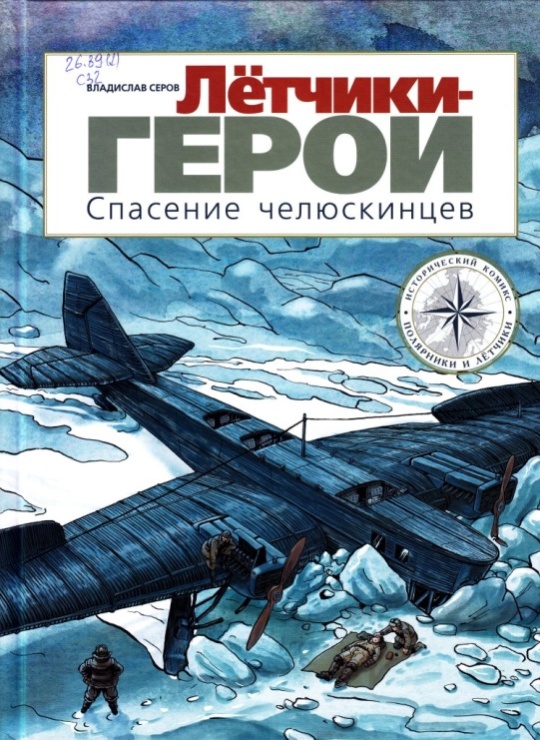 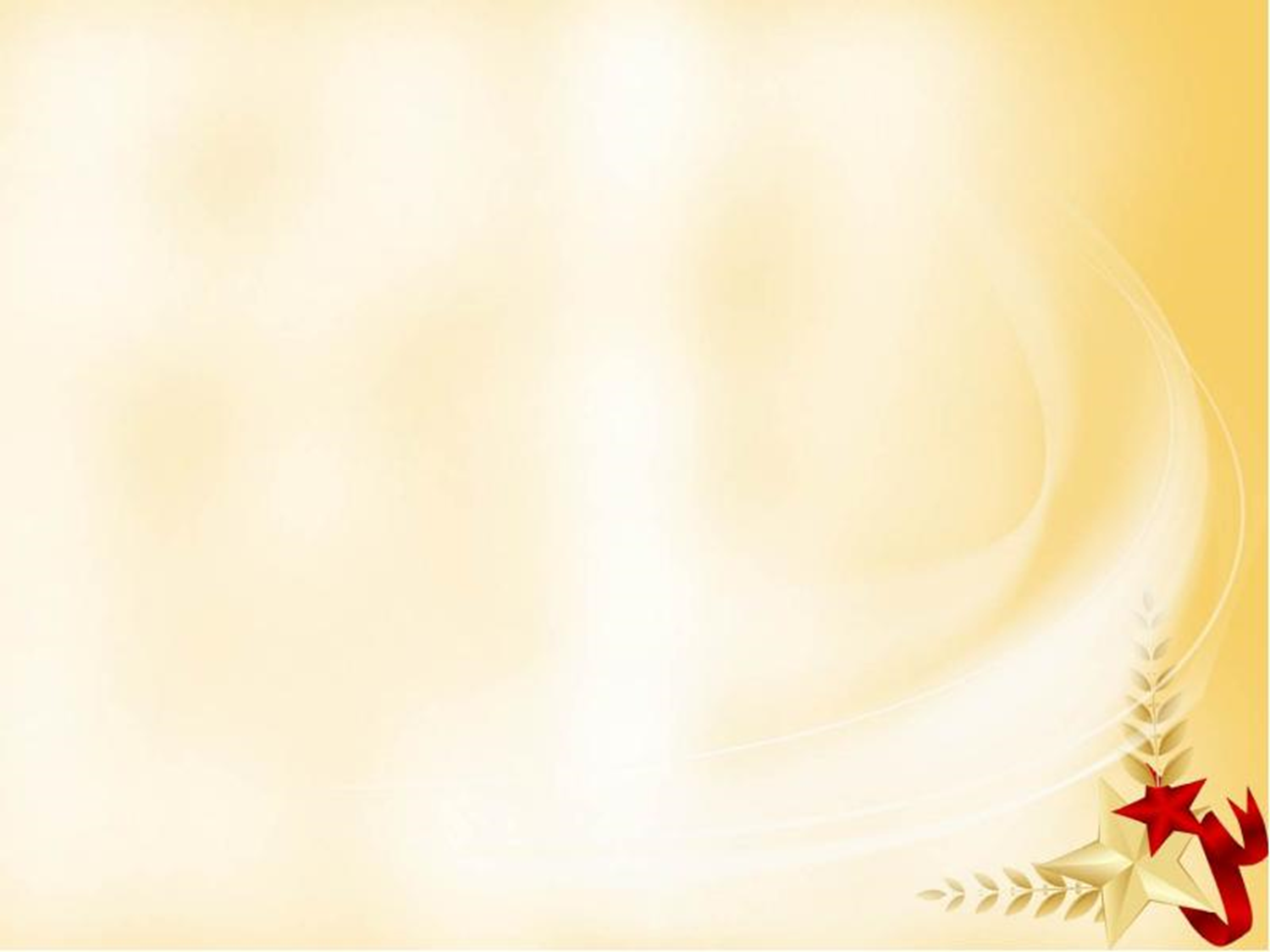 20 мая – 80 лет назад учрежден орден Отечественной войны I и II степени (1942)
20 мая 1942 года Указом Президиума Верховного Совета СССР был учреждён Орден Отечественной войны I и II степени. Высшей степенью ордена является I степень. Орден Отечественной войны – это самая первая советская награда, появившаяся в годы Великой Отечественной войны. Также это первый советский орден, имевший разделение на степени.
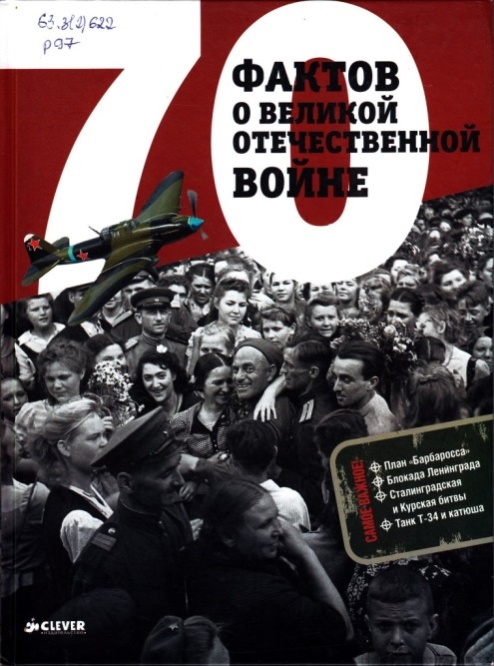 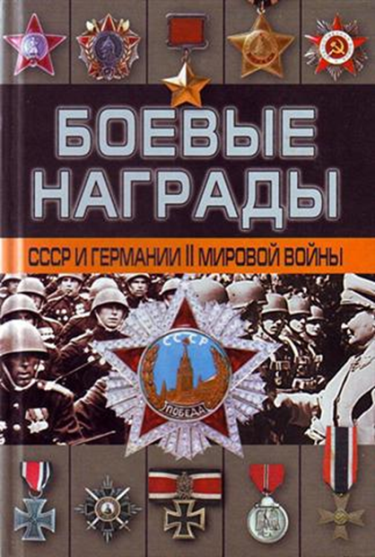 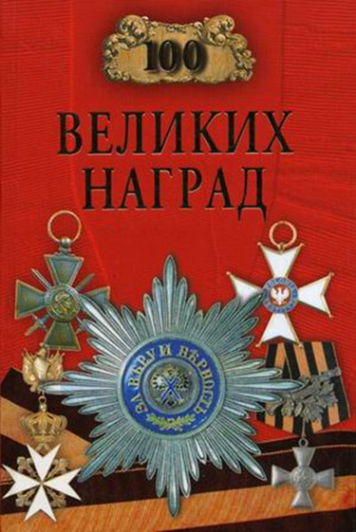 20 мая – День Волги
Волга – один из символов России, символ широты и величия души русского человека. Исток Волги находится на Валдайской возвышенности, в Тверской области.  Далее, протекая через 11 областей и 4 республики, Волга впадает в Каспийское море.
Большое значение Волга имела в осуществлении торговых связей. Самый расцвет торговли на Волге пришёлся на 17 век, когда Иван Грозный покорил Астрахань и Казань, что способствовало объединению всей речной системы Волги в руках российского государства.
У Волги очень богатая история. С ней неразрывно связано много важнейших политических событий. На её берегах находятся крупнейшие промышленные и административные центры. Одних только городов-миллионеров насчитывается целых 4. Это Казань, Волгоград, Самара и Нижний Новгород. Поэтому могучие воды по праву называют великой русской рекой.
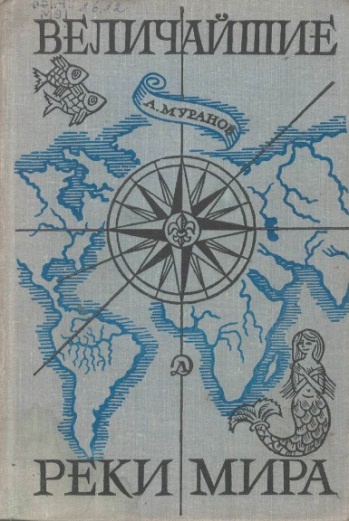 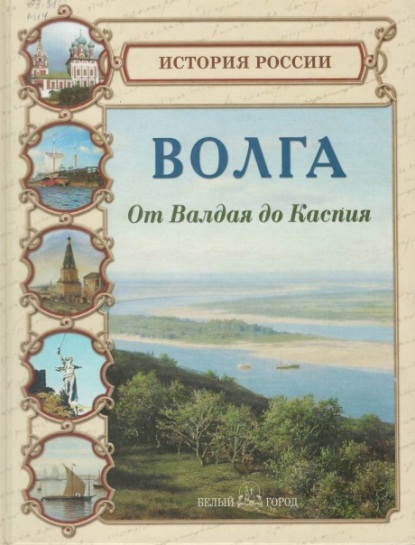 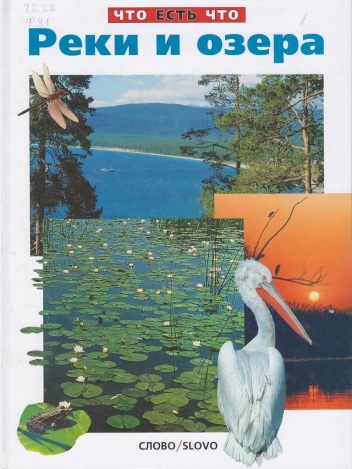 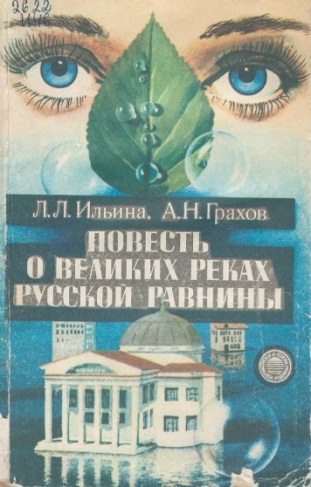 20 мая – День Волги
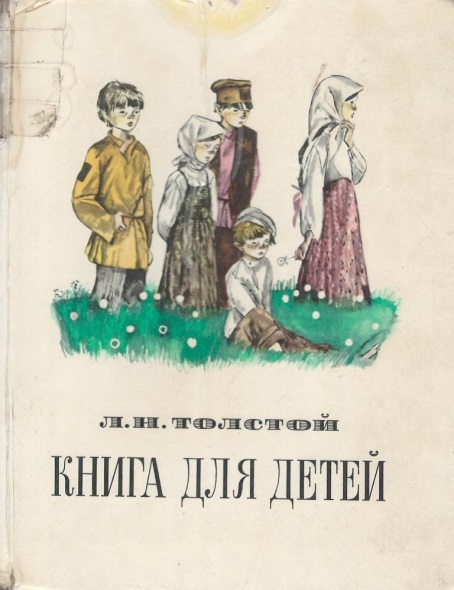 Волга
Великая Волга
Плывёт величаво,
Кивая волнами
То влево, то вправо.
А волны у Волги – 
Глядите! Глядите! – 
Как будто из солнечных 
Сотканы нитей.
И глядя на Волгу,
За Волгою следом,
И сам изнутри
Наполняешься светом.
Анастасия Орлова
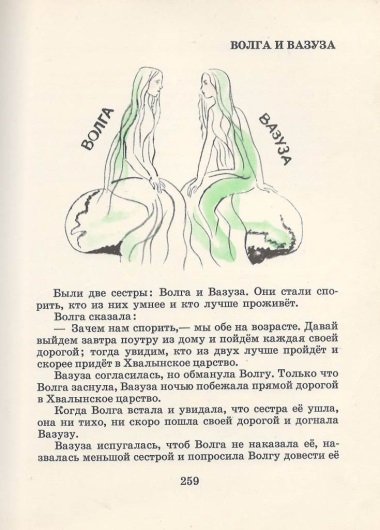 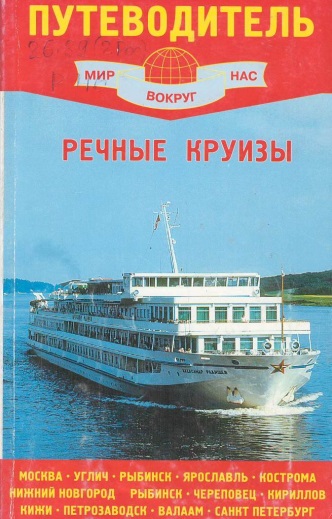 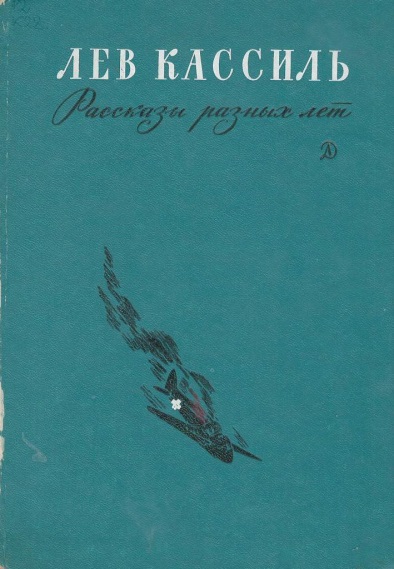 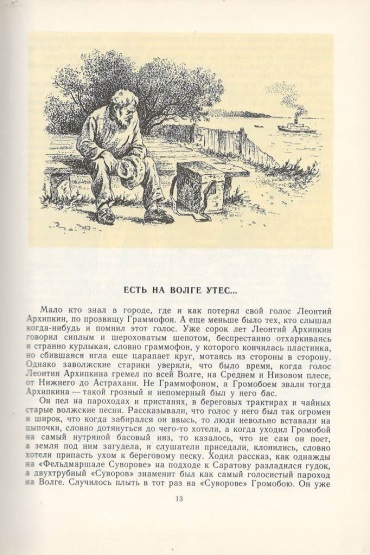 23 мая - Всемирный день черепахи
Черепаха — символ мудрости, богатства и долголетия.  
Этот необычный праздник зародился в 2000 году по инициативе Американского общества спасения черепах. Целью праздника стало привлечение внимания общественности к проблеме гибели большого количества черепах из-за соседства с людьми.
Черепахи – самые древние из современных рептилий. Считается, что они произошли напрямую от предков всех пресмыкающихся, котилозавров, почти 300 миллионов лет назад.
Сегодня существует 230 видов черепах, эти животные обитают во всех уголках мира. Их можно встретить в жарких пустынях, тропических лесах, на горных склонах, в реках, озёрах и болотах, на побережьях морей и в бескрайних просторах океанов.
На Дону  черепахи тоже водятся. В наших местах обитает европейская болотная черепаха. Это очень распространённый вид, который имеет овальный гладкий панцирь длиной до 25 см. Животное, как правило, тёмно-оливкового цвета с мелкими светло-жёлтыми чёрточками и пятнышками по панцирю, голове и лапам, и с довольно длинным хвостом.
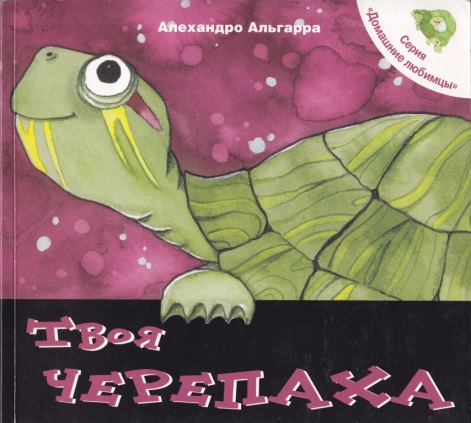 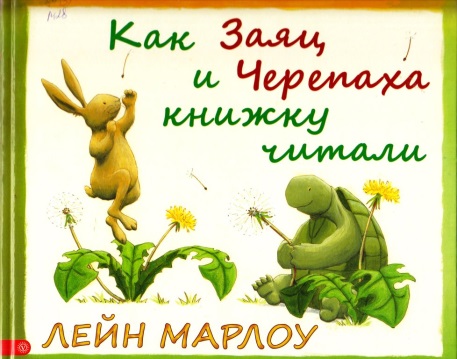 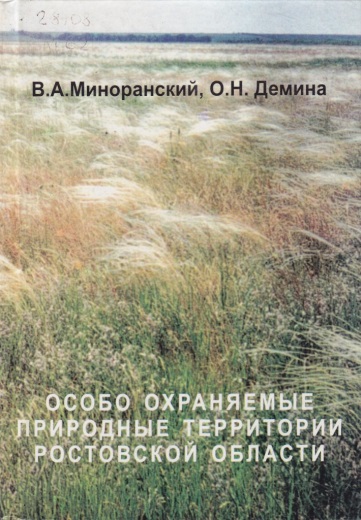 23 мая – 180 лет со дня рождения  польской писательницы, литературного критика и публициста  Марии Конопницкой (1842-1910)
Мария Конопницкая была одним из самых издаваемых в Польше авторов художественной литературы в 1944—2004 годах: в этот период было выпущено 477 изданий её произведений общим тиражом 26,226 млн экземпляров. По общему тиражу её произведений за этот период Конопницкая уступала лишь Генрику Сенкевичу и Яну Бжехве.
Наиболее известное произведение для детей – сказки «О гномах и сиротке Марысе»
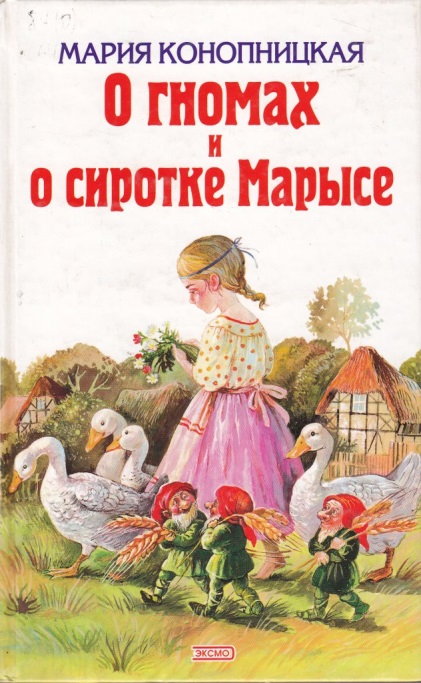 24 мая - День славянской письменности и культуры.Отмечается с 1986 г. в честь славянских просветителей Кирилла и Мефодия
Ежегодно 24 мая во всех славянских странах отмечают День славянской письменности и культуры и торжественно прославляют создателей славянской письменности святых Кирилла и Мефодия — учителей словенских. Как известно, святые равноапостольные братья Кирилл и Мефодий происходили из знатного и благочестивого рода и проживали в греческом городе Солуни.
24 мая Церковь совершает память святых равноапостольных братьев Кирилла и Мефодия. Братья были православными монахами и славянскую азбуку создали в греческом монастыре.
Учёные считают, что славянская письменность была создана в 9 веке, примерно в 863 году. Новый алфавит получил название «кириллица» по имени одного из братьев, Константина, который, приняв монашество, стал Кириллом. А помогал ему в богоугодном деле образования славянских народов старший брат Мефодий.
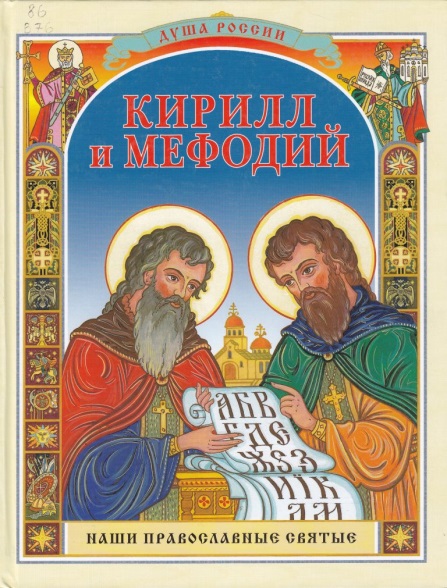 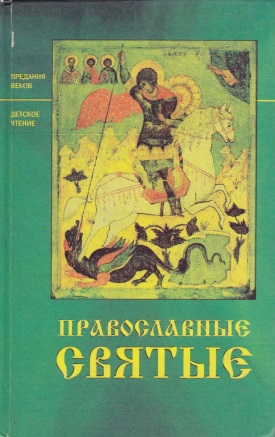 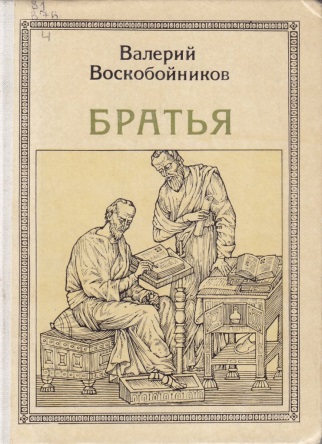 27 мая – Общероссийский день  библиотек
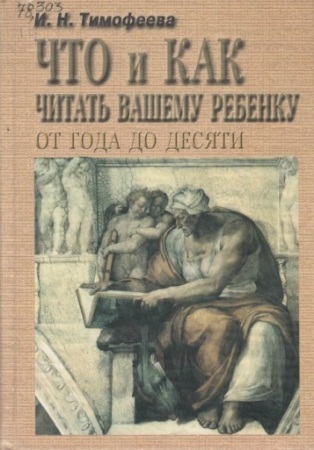 Общероссийский день библиотек — профессиональный праздник работников российских библиотек. Отмечается ежегодно, 27 мая.
Праздник официально, на государственном уровне, установлен 27 мая 1995 года Указом президента Российской Федерации Бориса Николаевича Ельцина. 
В Указе № 539 «Об установлении общероссийского Дня библиотек» объясняется, почему выбор даты для общероссийского Дня библиотек был остановлен именно на 27 мая: «...отмечать его 27 мая, приурочив эту дату ко дню основания в 1795 году первой государственной общедоступной библиотеки России — Императорской публичной библиотеки, ныне Российской национальной библиотеки».
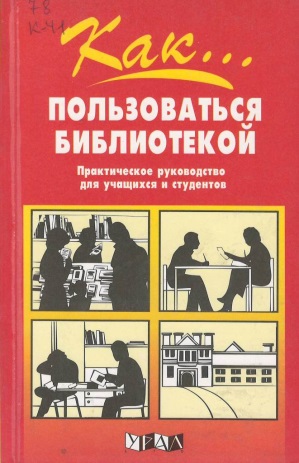 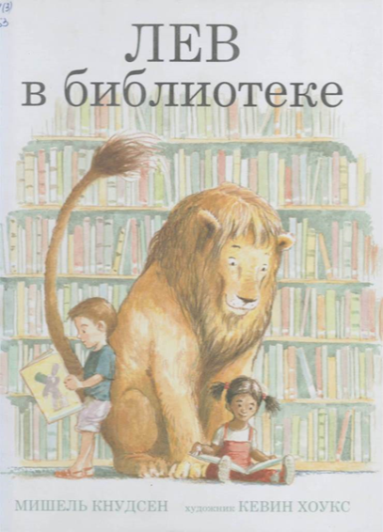 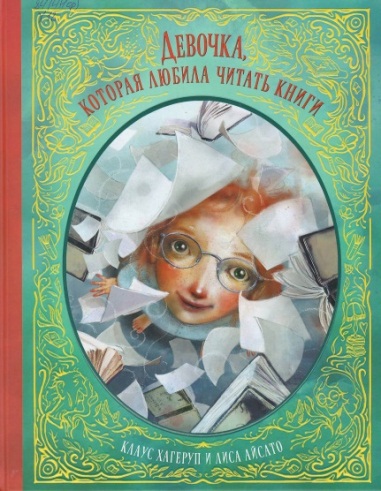 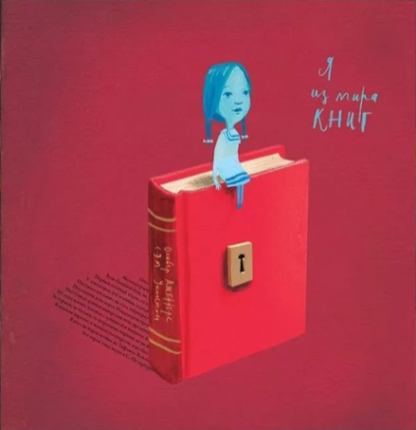 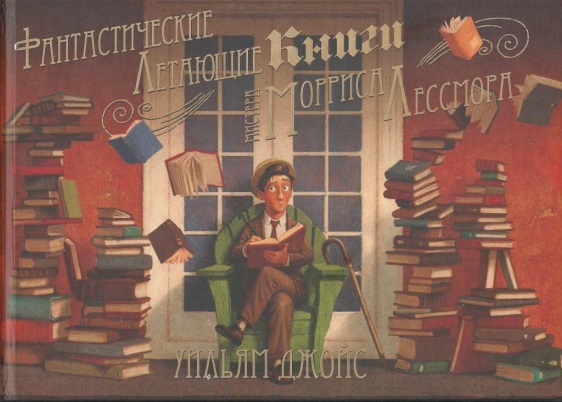 28 мая – 55 лет со дня рождения белорусского писателя Андрея Валентиновича Жвалевского (р. 1967)
В детстве Андрей Жвалевский последовательно хотел стать  моряком, лётчиком, инженером-математиком, рок-певцом, журналистом, физиком… И тут закончилась школа, пришлось принимать решение.
Андрей Жвалевский учился на физика, после окончания физфака БГУ несколько лет занимался фундаментальной наукой в лаборатории нелинейной спектроскопии БГУ. Затем семь лет посвятил дизайну ценных и защищённых бумаг, после чего работал журналистом и редактором в разных изданиях и издательствах. После 2005 года окончательно определился с выбором профессии и с тех пор занимается написанием телесценариев и книг.
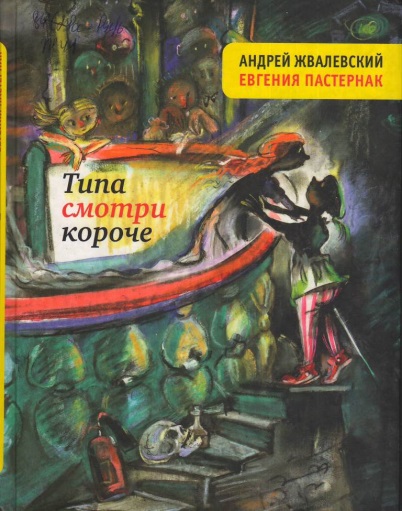 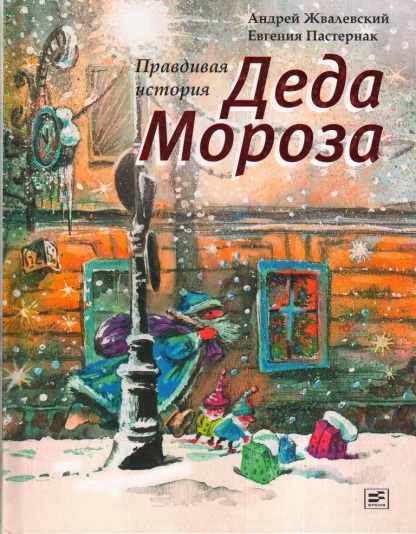 29 мая – 235 лет со дня рождения русского поэтаКонстантина Николаевича Батюшкова (1787-1855)
Изучая  биографию Батюшкова, следует знать, что в июле 1813 г. он стал адъютантом генерала Н. Н. Раевского, героя Отечественной войны 1812 года, и дошёл до Парижа.
Первое стихотворение Константина Николаевича “Послание к стихам моим” было напечатано в журнале “Новости русской литературы” в 1805 году.
Главной заслугой Батюшкова является его глубокая работа над русской поэтической речью. Благодаря ему русское стихотворение налилось силой, стало звучать гармонично и одновременно страстно. В. Г. Белинский полагал, что именно труды Батюшкова и Жуковского подготовили почву для раскрытия могучего таланта А. С. Пушкина.
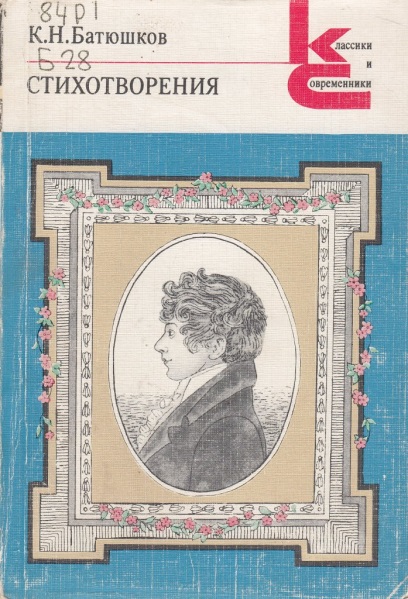 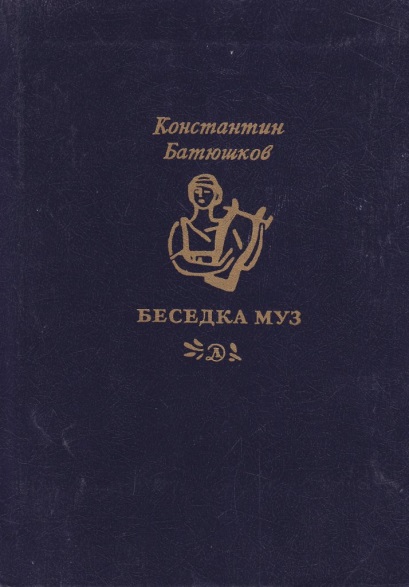 29 мая – 130 лет со дня рождения русского писателя Ивана Сергеевича Соколова-Микитова (1892-1975)
Аксаков, Тургенев, Бунин, Пришвин, Паустовский… Продолжить этот ряд следует именем Ивана Сергеевича Соколова-Микитова.
Его первые литературные опыты поддержали и одобрили Ремизов и Куприн.
«Рад, что вы оцениваете его прозу, — говорил Иван Бунин, — я её тоже очень люблю, а многие её не чувствуют».
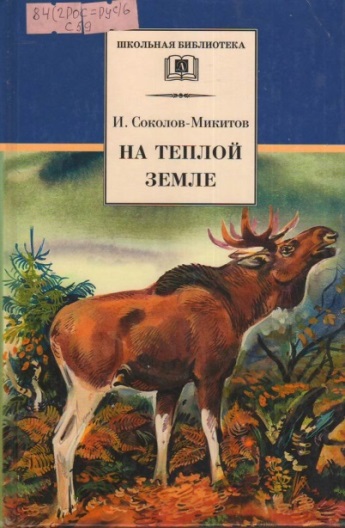 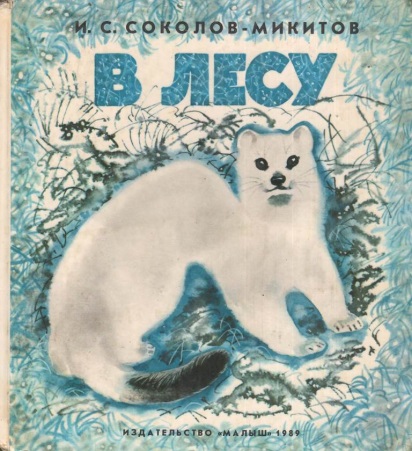 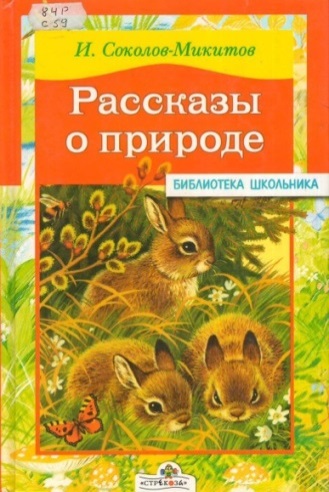 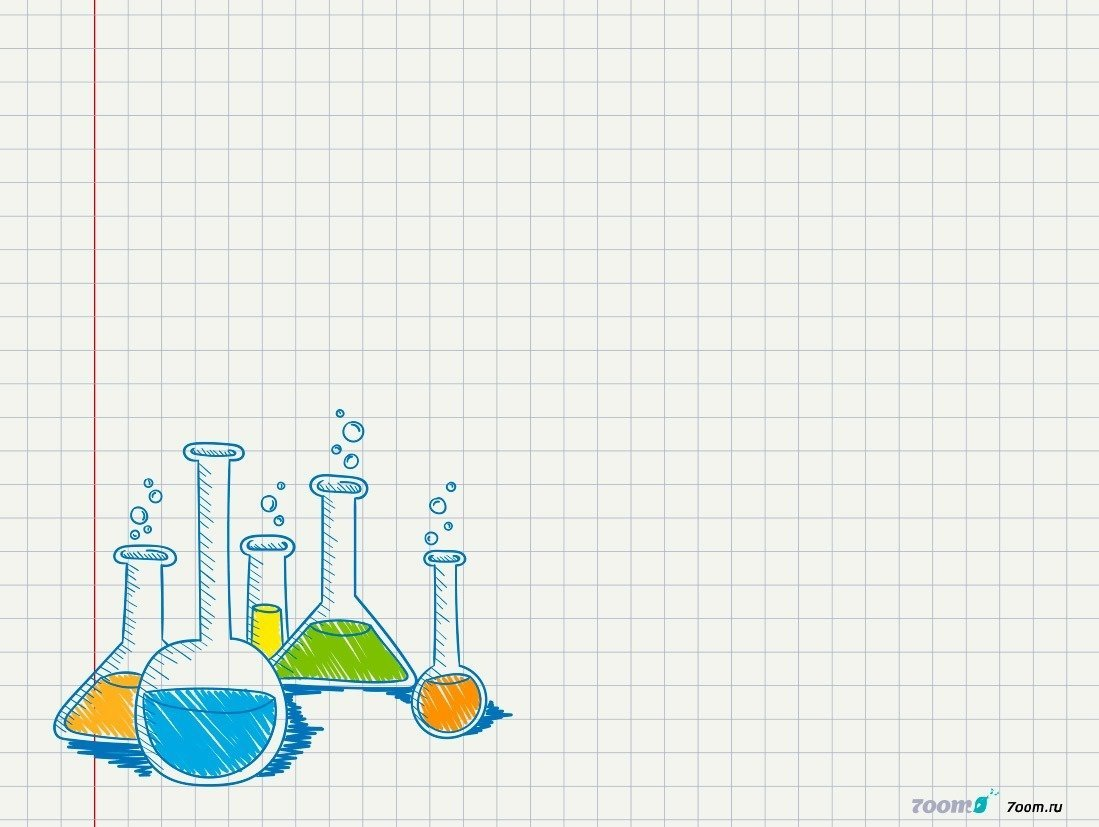 29 мая – День химика в России
Благодаря химической промышленности сейчас в нашем арсенале есть разнообразная косметика, чистящие средства, новые виды тканей. Работники столь значимой области ежегодно отмечают свой профессиональный праздник.
Химическая и нефтехимическая промышленность – одна из самых современных, сложных и экономически значимых отраслей экономики.
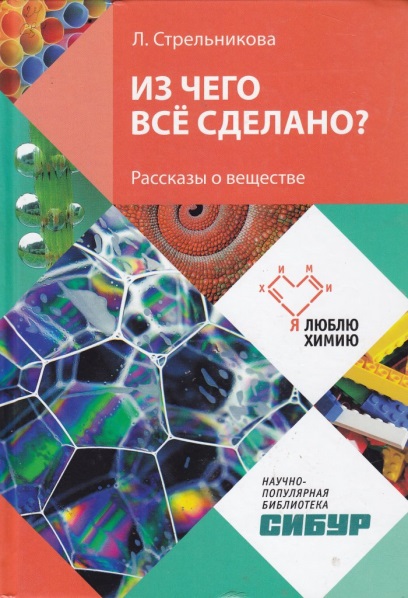 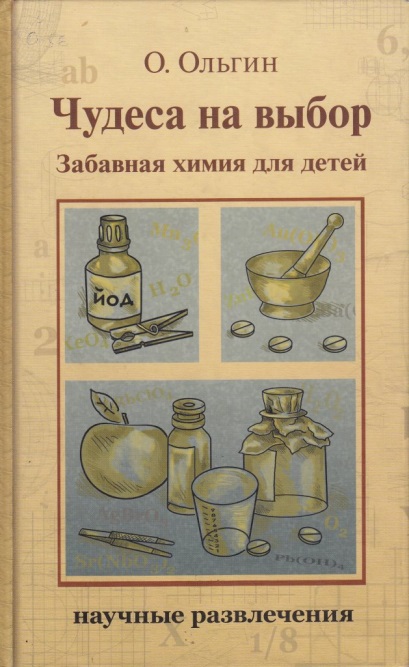 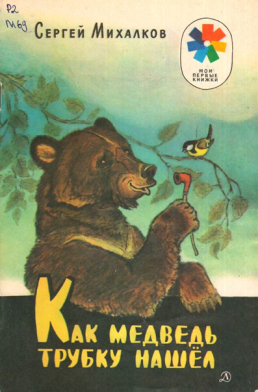 31 мая – Всемирный день без табака
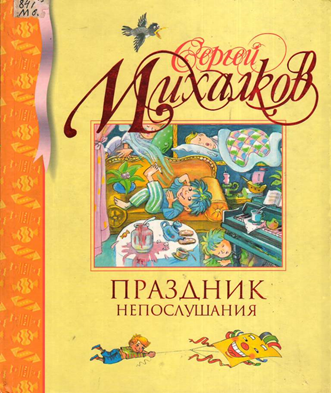 Всемирный день без табака был внедрён Всемирной Организацией здравоохранения в 1987 году и отмечается ежегодно. 
Акция направлена на привлечение внимания мировой общественности к проблеме табачной эпидемии.
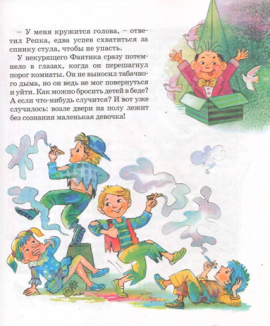 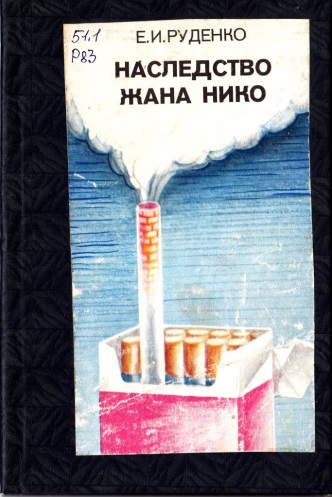 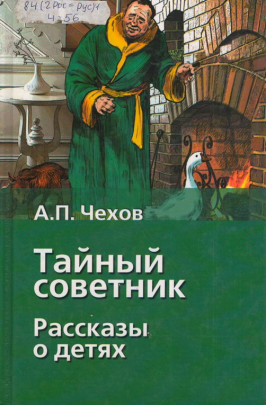 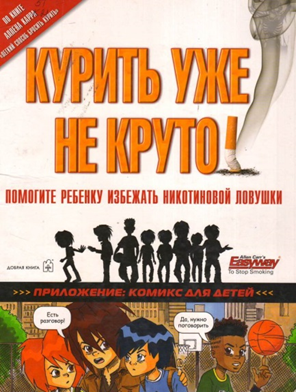 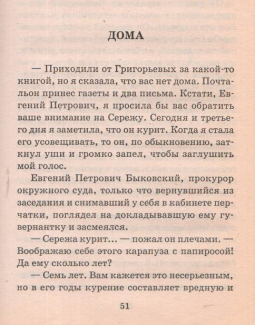 31 мая – 130 лет со дня рождения русского писателя Константина Георгиевича Паустовского (1892-1968)
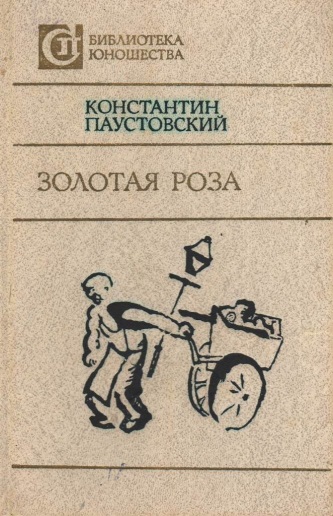 «Одно время я всерьёз думал стать моряком. Но вскоре мечта о писательстве вытеснила все остальные.
Моя писательская жизнь… началась с желания всё знать и всё видеть. И, очевидно, на этом она и окончится.
Поэзия странствий, слившись с неприкрашенной реальностью, образовала наилучший сплав для создания книг. Почти в каждой повести и каждом моём рассказе видны следы скитаний».
К.Г. Паустовский
 
Творчество Паустовского оказало огромное влияние на писателей, принадлежащих к так называемой «школе лирической прозы», – Ю. Казакова, С. Антонова, В.Солоухина, В. Конецкого и других.
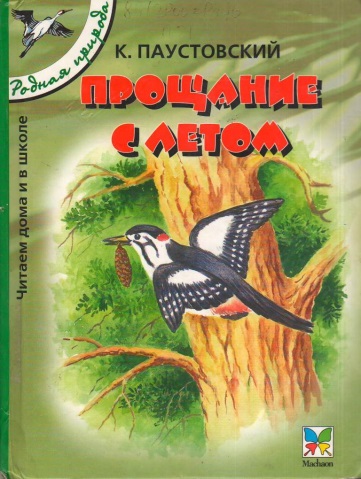 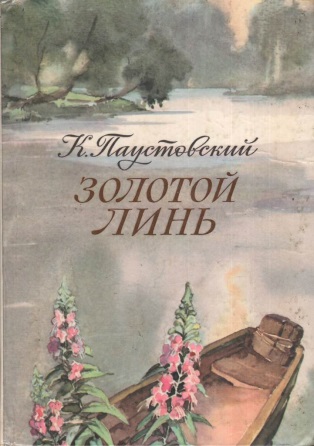 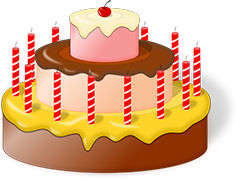 31 мая – день рождения Тиля Уленшпигеля
Тиль Уленшпигель – герой романа-поэмы Шарля де Костера «Легенда об Уленшпигеле и Ламме Гудзаке, об их доблестных, забавных и достославных деяниях во Фландрии и других краях» (1867). 
В 1977 году появилась русская киноверсия романа с Лембитом Ульфсаком и Евгением Леоновым в главных ролях. Большой популярностью пользовалась инсценировка, осуществлённая Марком Захаровым (театр Ленком, 1974), с Николаем Караченцовым в роли Тиля Уленшпигеля.
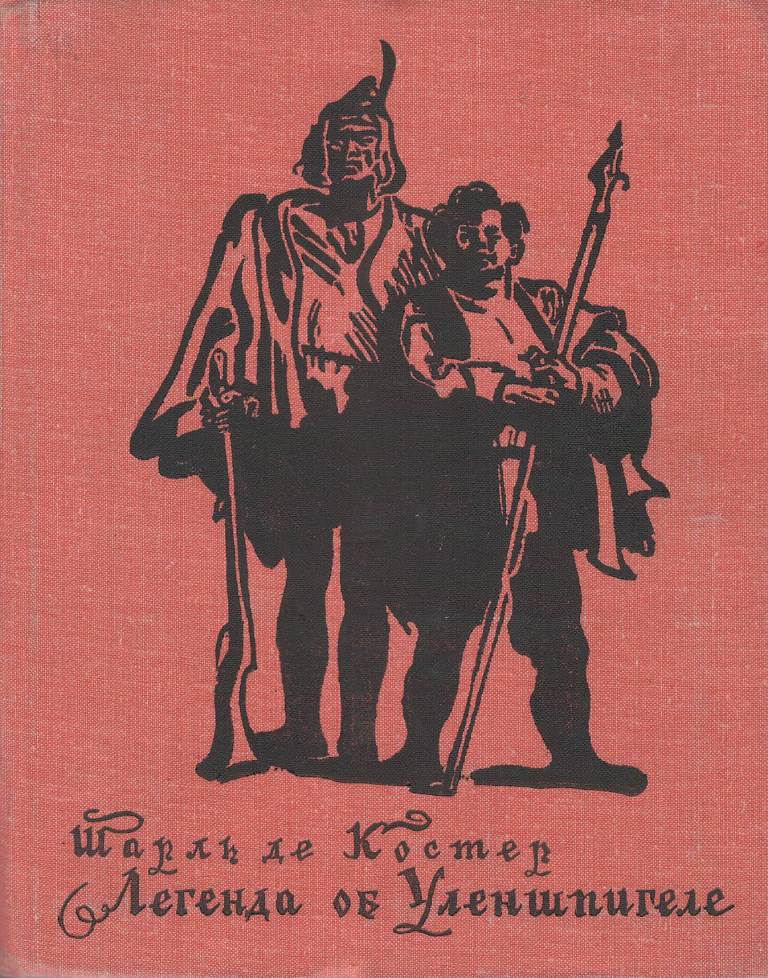 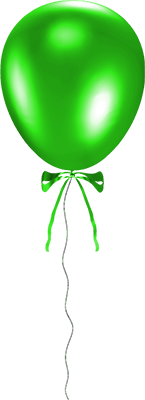 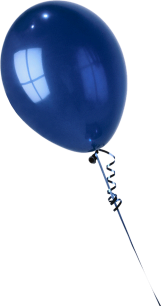 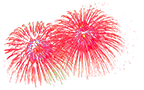